L’accoglienza dei MSNA in Italia
						                      
 Monza
18 SETTEMBRE 2017
Fondo Asilo, Migrazione ed Integrazione (FAMI)
Agenda
La roadmap delle politiche in materia di Immigrazione e Asilo in Italia e Ue
Il percorso di accoglienza dei MSNA
L’accoglienza dei MSNA
Il Contesto del Sistema di accoglienza
FOCUS – Enti a supporto 
L’accoglienza dei MSNA nel FAMI 
FAMI - Avvisi potenziamento accoglienza dei MSNA 
Prima accoglienza – FAMI
Seconda accoglienza - FAMI
2
Roadmap delle politiche su Immigrazione e Asilo in Italia e Ue
Agenda 
Europea 
Sulla
Migrazione
marzo 2017
maggio 2015
agosto 2015
settembre 2015
marzo 2016
giugno - settembre 2016
…
luglio 2014
Conferenza unificata
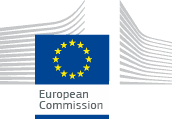 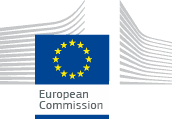 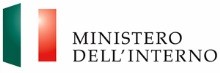 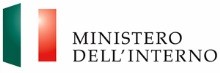 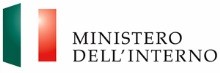 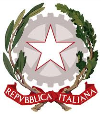 Piano operativo nazionale 
per fronteggiare 
il flusso
straordinario di 
cittadini comunitari,
 adulti, famiglie e MSNA
D.Lgs  142/2015 del 18 agosto 2015
Attuazione della
 Direttiva 2013/33/UE (condizioni di accoglienza) 
nonché della
 Direttiva 2013/32/UE (procedure)
D. L. 24 giugno 2016, n. 113 - Misure straordinarie di accoglienza per i minori stranieri non accompagnati
- Modifica art. 19 D.Lgs 142/2015  

DECRETO 1 settembre 2016 - 
Istituzione di centri governativi di prima accoglienza dedicati ai minori stranieri non accompagnati.
Approvazione della proposta di legge cd. Legge Zampa, 29 marzo 2017
Disposizioni in materia di misure di protezione dei minori stranieri non accompagnati
Italy’s
Roadmap
Approvazione del Programma Nazionale FAMI Italia
3
Il percorso di accoglienza dei MSNA
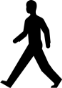 DALL’ARRIVO VIA TERRA / SBARCO, RINTRACCIO SUL TERRITORIO
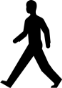 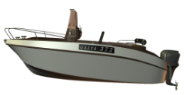 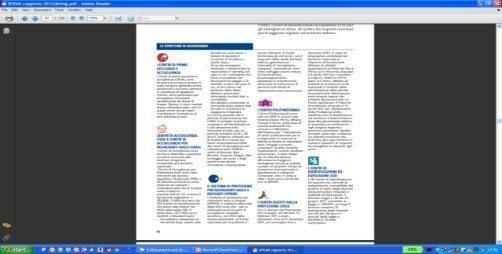 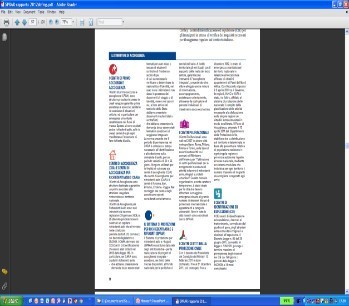 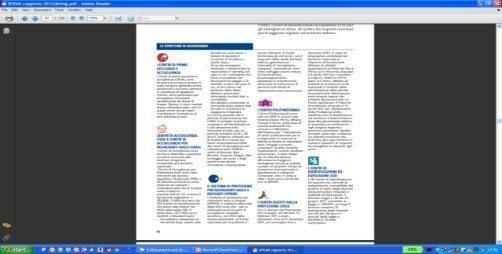 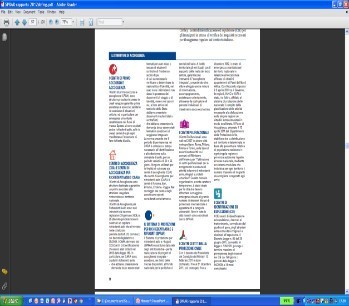 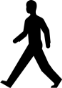 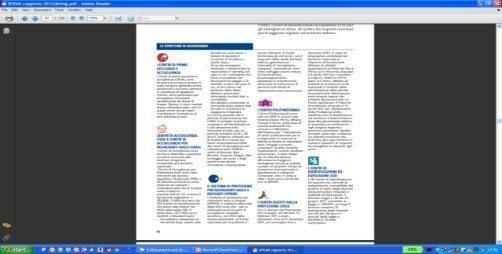 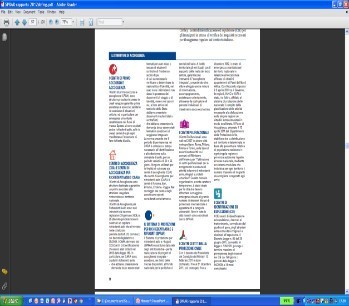 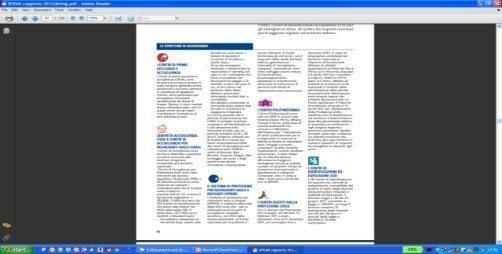 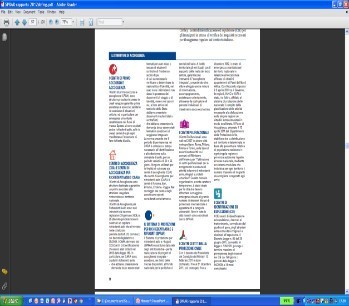 Nel caso di passaggio in HOTSPOT i MSNA vengono identificati dagli uffici territorialmente competenti.
In caso di rintraccio dei MSNA sul territorio i MSNA vengono identificati dagli uffici territorialmente competenti.
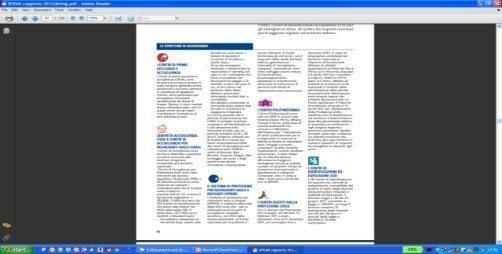 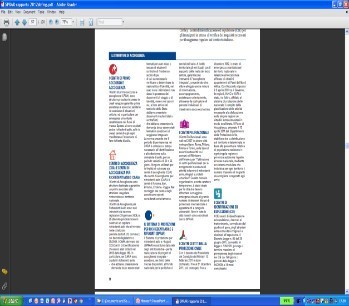 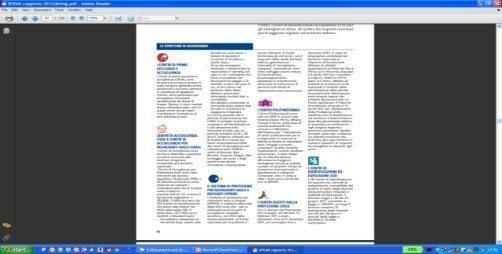 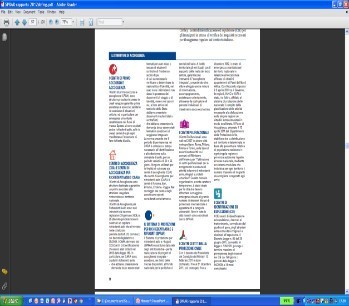 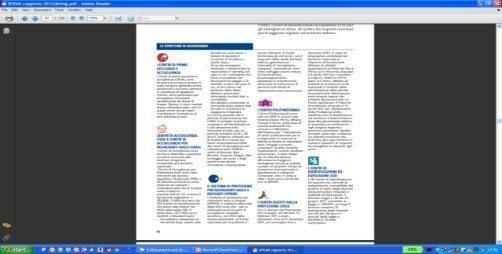 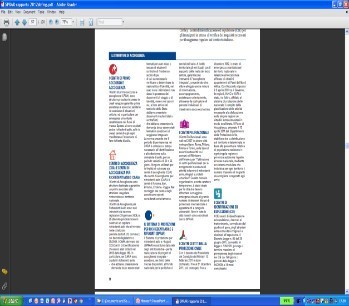 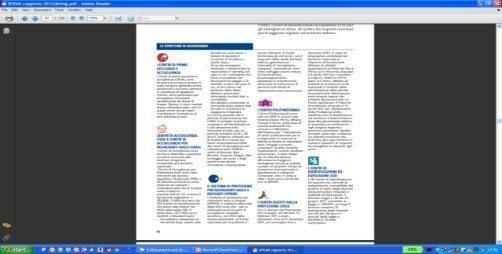 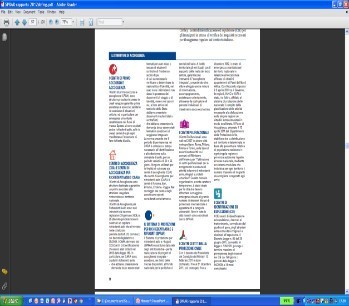 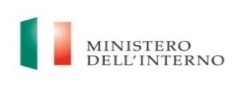 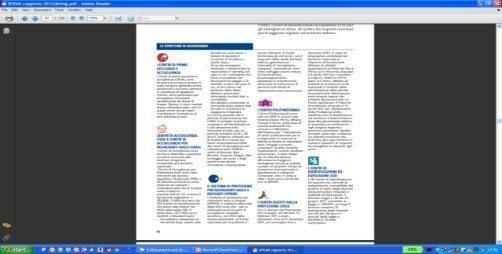 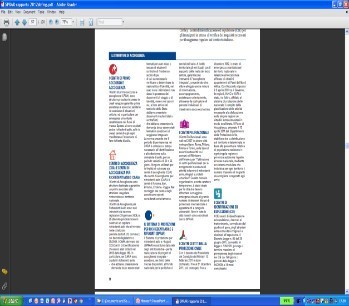 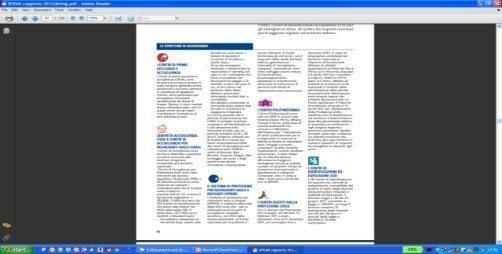 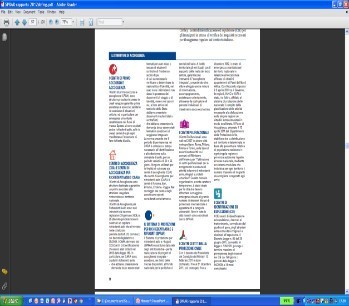 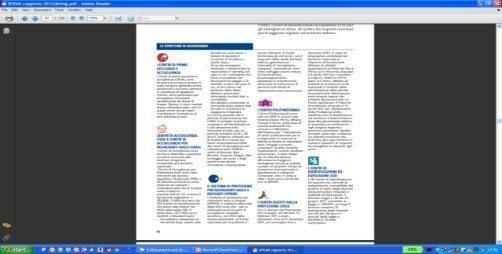 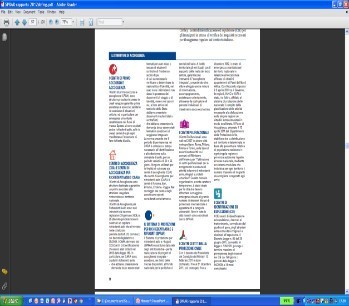 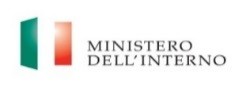 La Prefettura* territorialmente competente comunica i dati dei MSNA agli uffici competenti del Ministero dell’Interno
Gli Uffici competenti del Ministero dell’Interno dispongono il trasferimento dei MSNA secondo le disponibilità delle strutture di prima accoglienza attive sul territorio
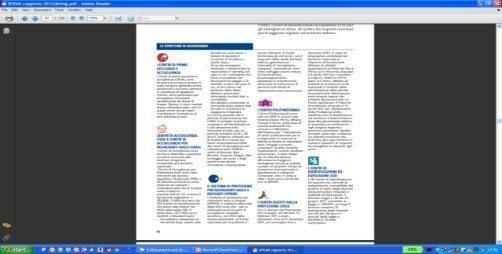 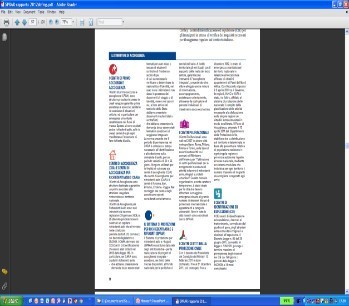 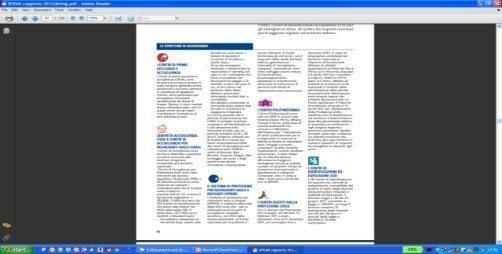 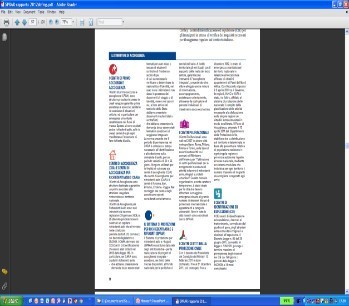 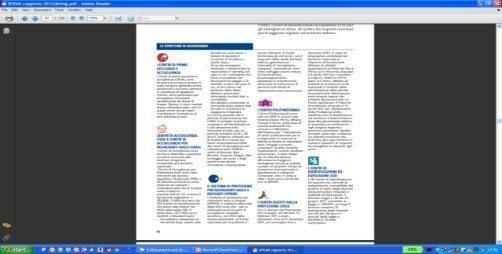 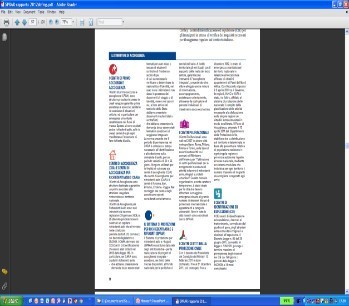 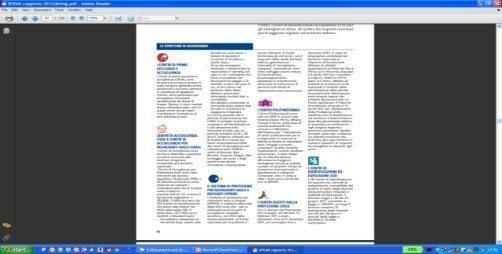 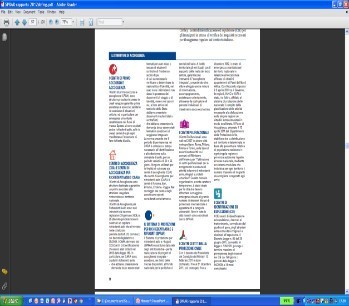 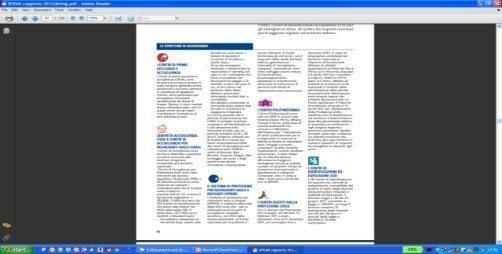 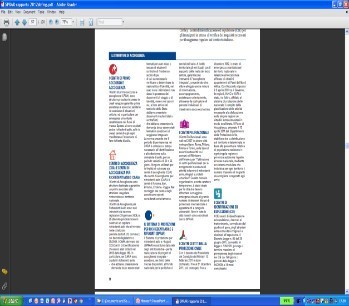 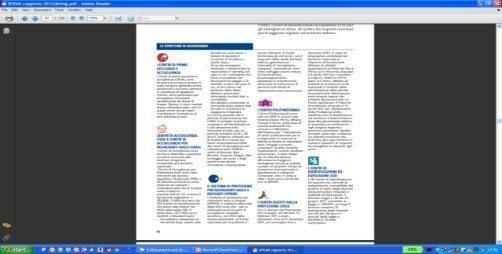 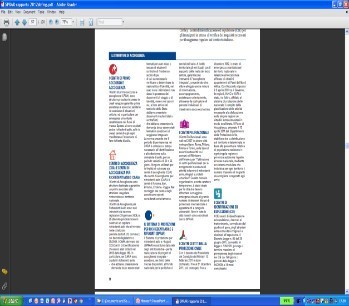 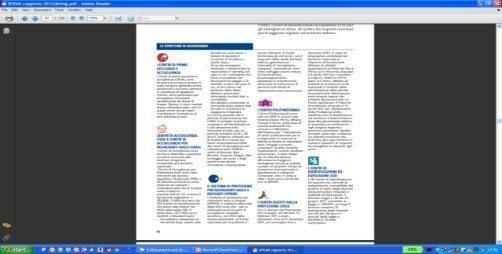 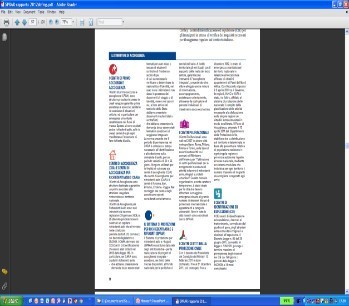 La prima accoglienza consente la presa in carico del minore dall’immediatezza dell’arrivo, e fino ad un massimo di 30 giorni (Legge Zampa), per garantire servizi specialistici finalizzati al suo trasferimento in seconda accoglienza.
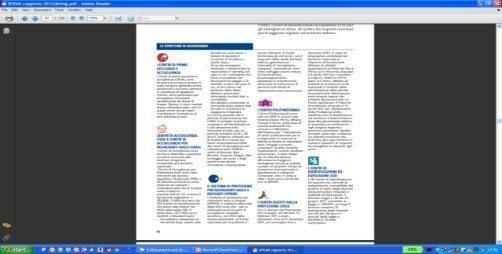 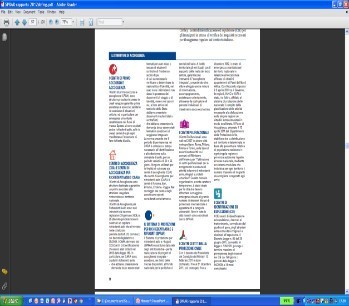 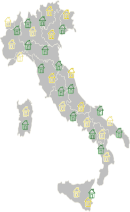 Novità introdotta dalla Legge Zampa (approvata a marzo 17)
max 
30 gg
AUTONOMIA
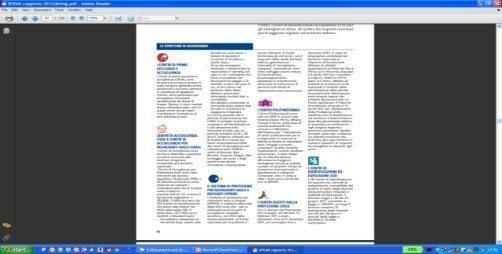 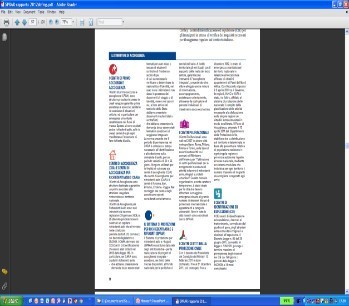 La seconda accoglienza, prevista prioritariamente nell’ambito dello SPRAR, prevede la presa in carico del MSNA, tenendo conto del percorso già avviato nei precedenti periodi di accoglienza e il suo graduale avvio verso l'autonomia e l'inclusione nel tessuto sociale del territorio con specifica attenzione verso i MSNA portatori di particolari vulnerabiltà.
4
* Per i CAS MSNA la procedura viene attivata direttamente dalla prefettura territorialmente competente
L’accoglienza dei MSNA
Il Contesto del Sistema di accoglienza (1/3)
Dati al 31 dicembre 2016
Strutture seconda accoglienza SPRAR – 1.982 POSTI
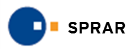 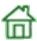 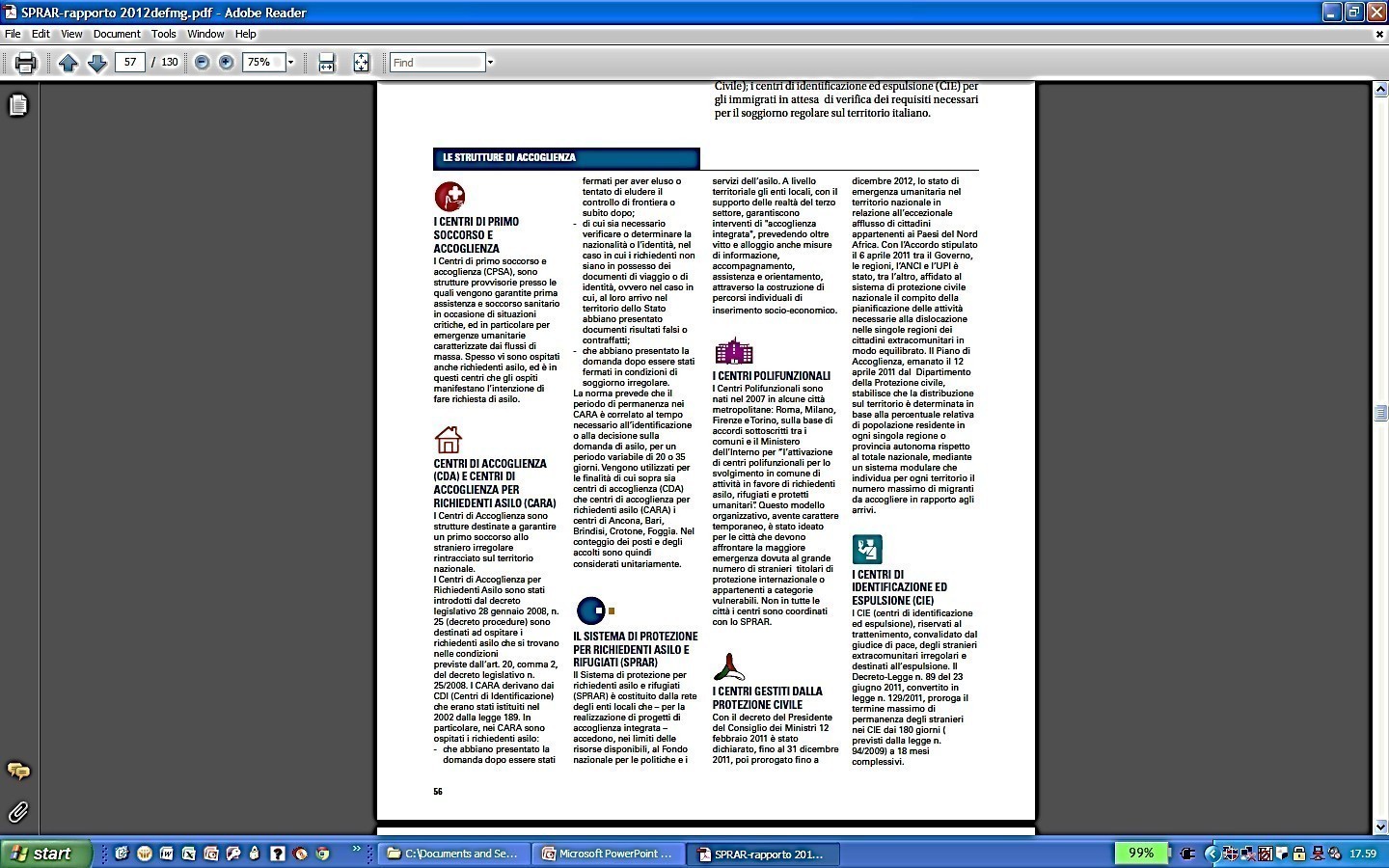 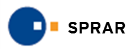 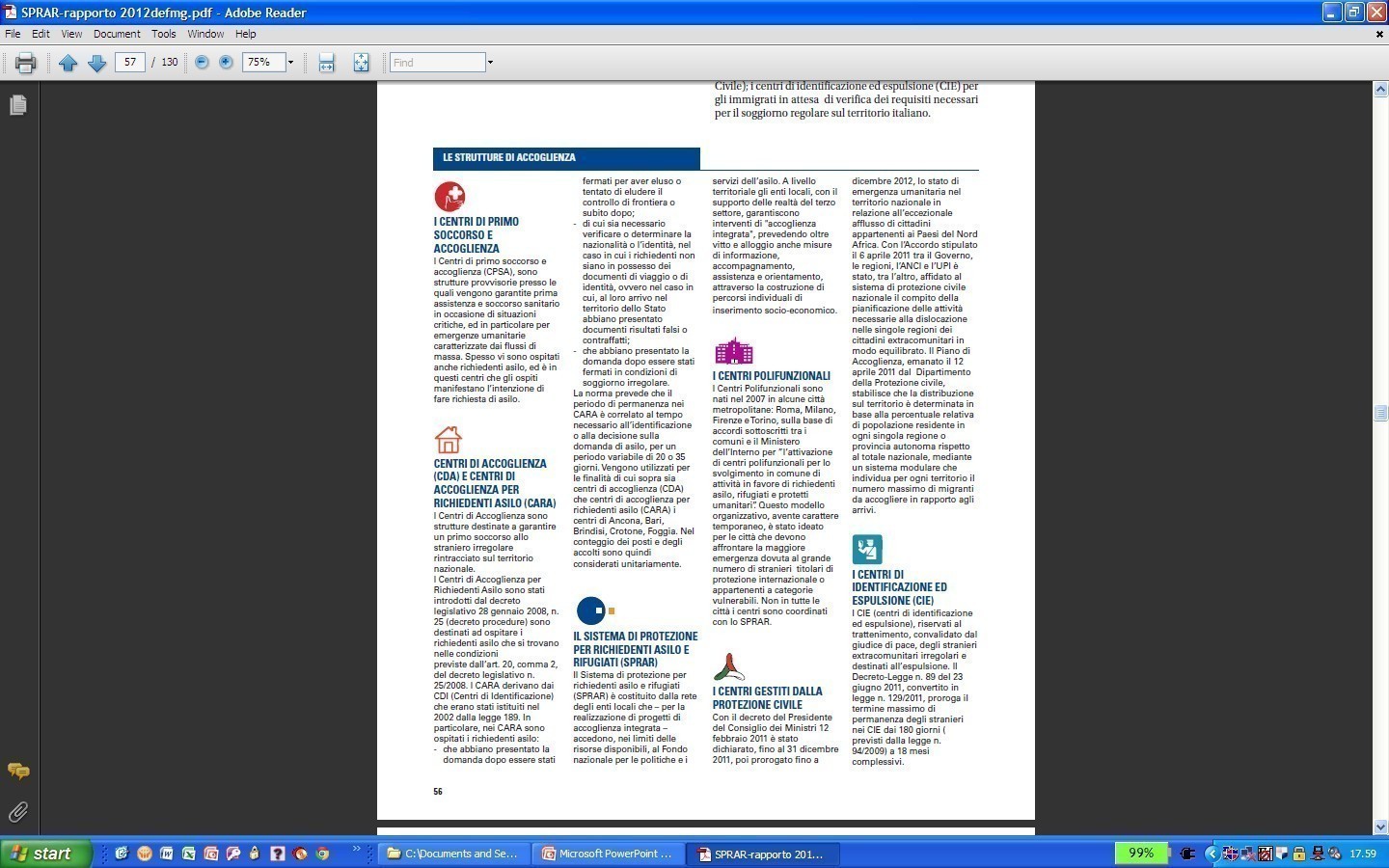 CAS/Strutture ricettive temporanee – 797 accolti *
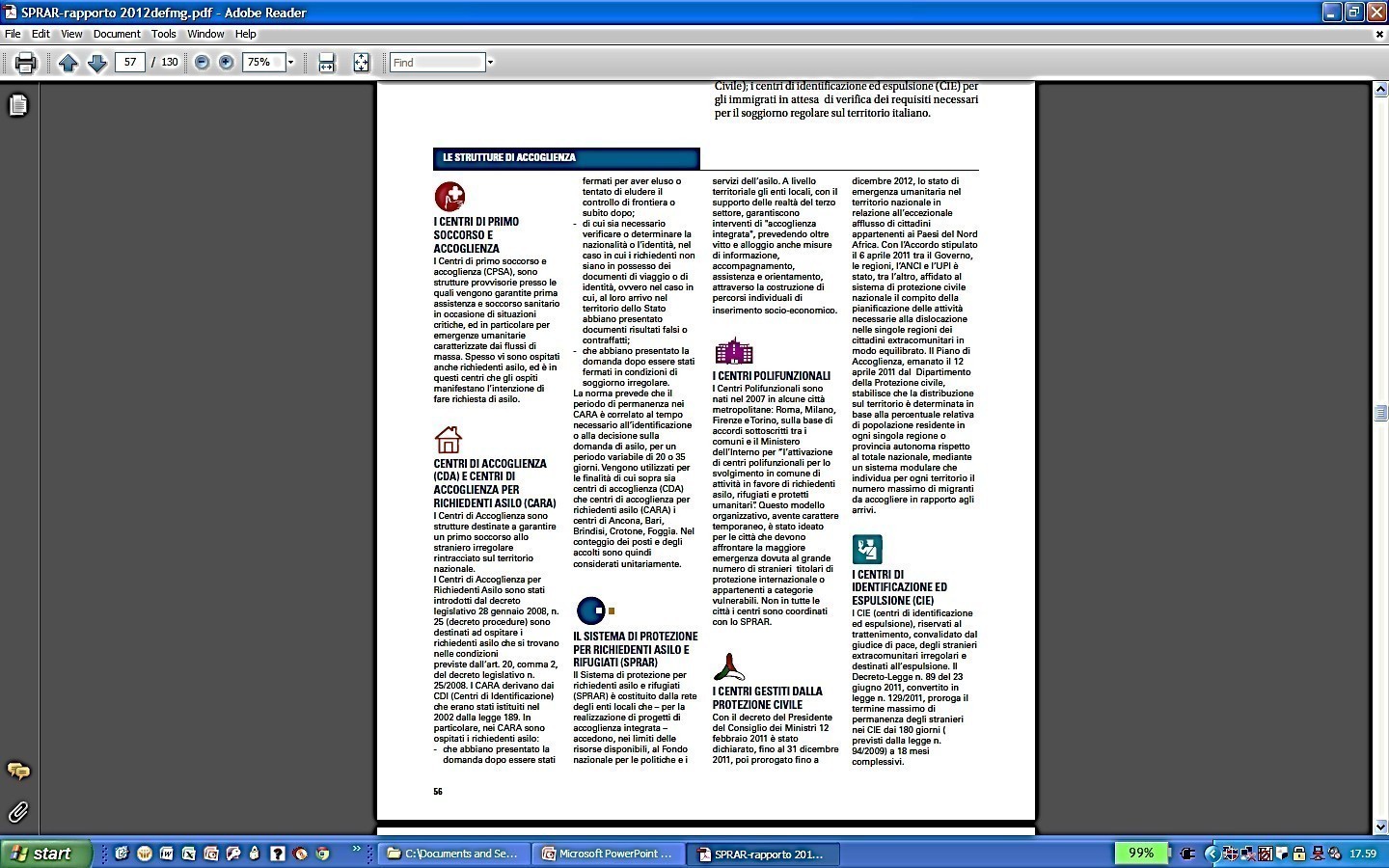 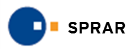 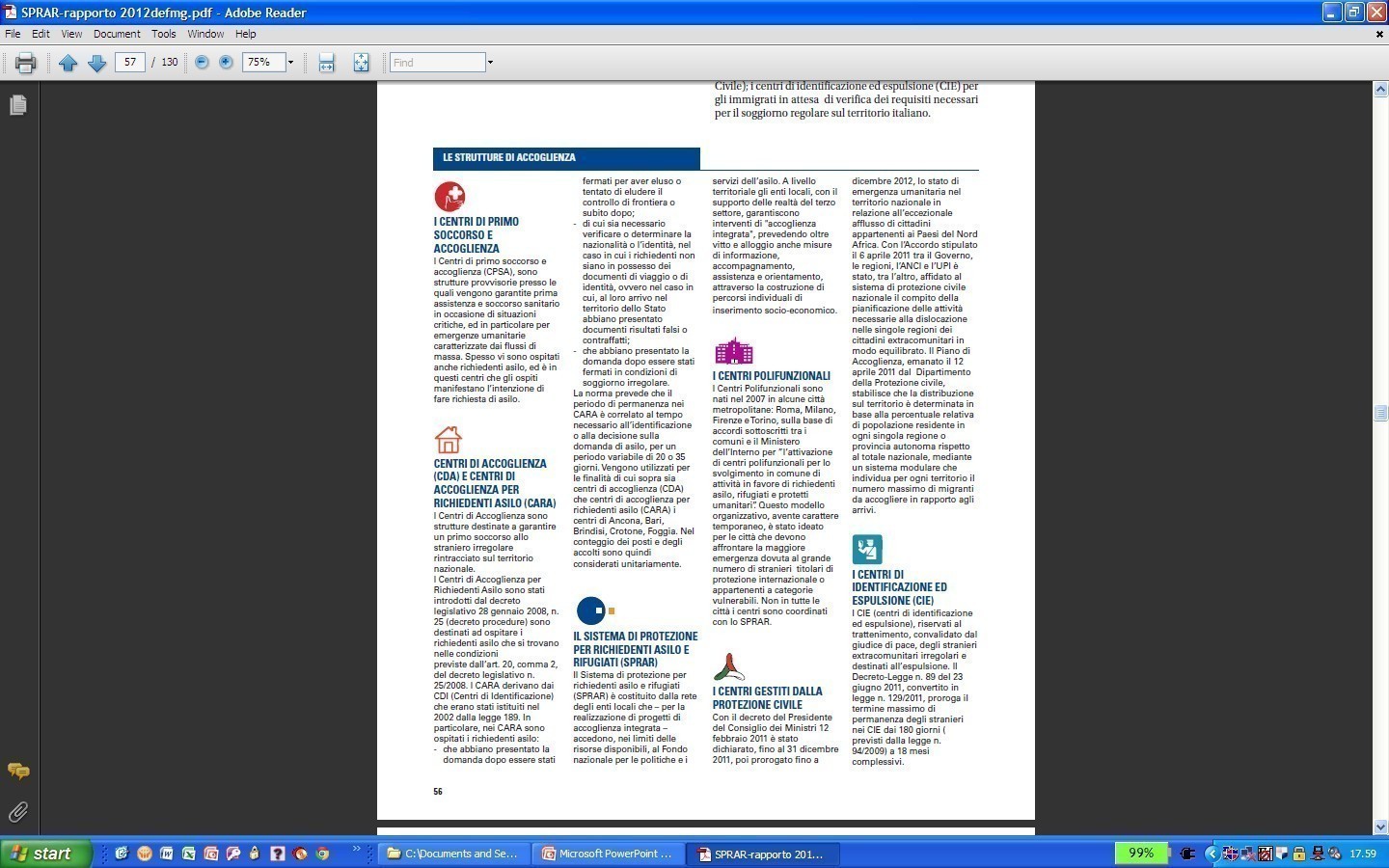 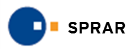 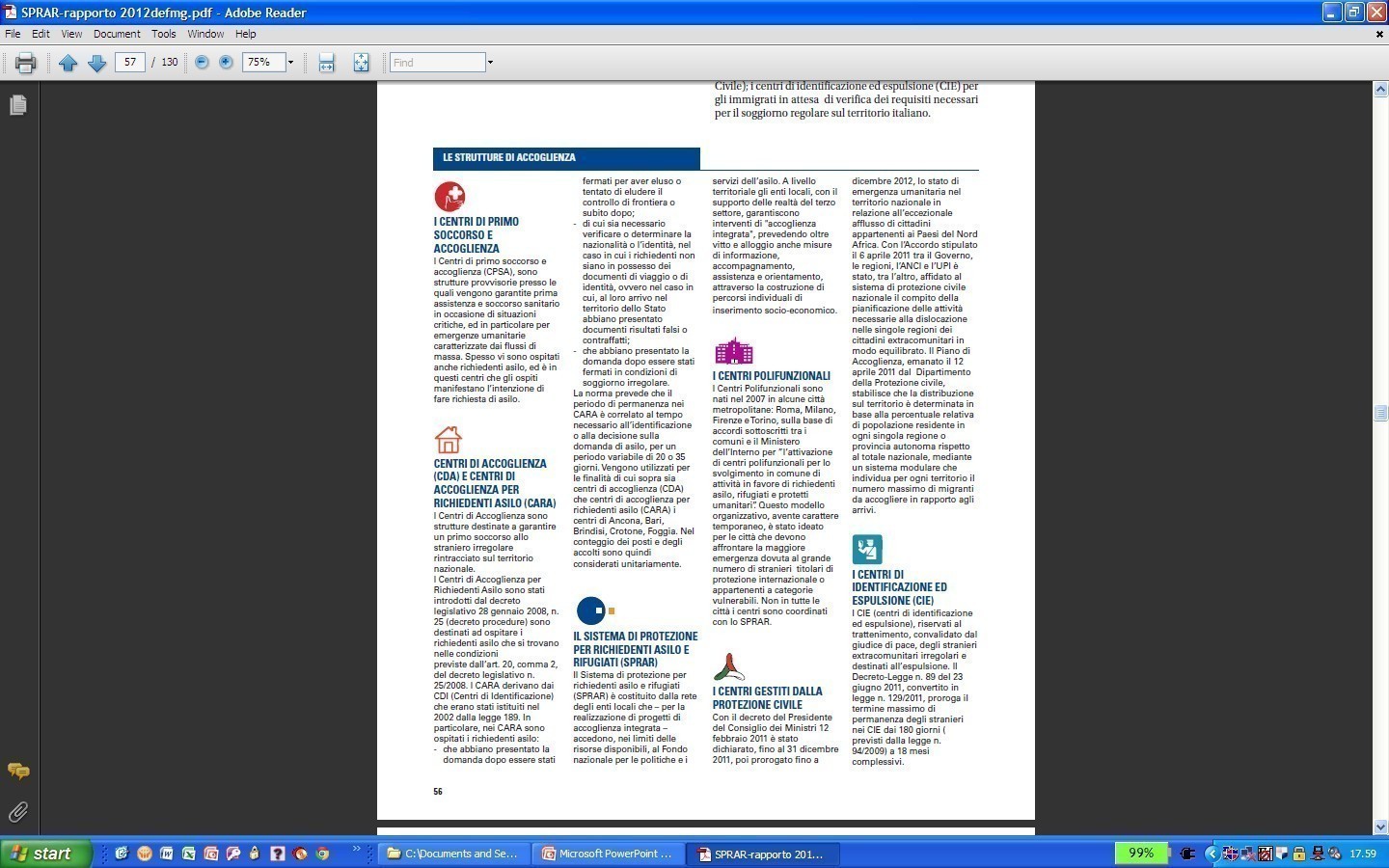 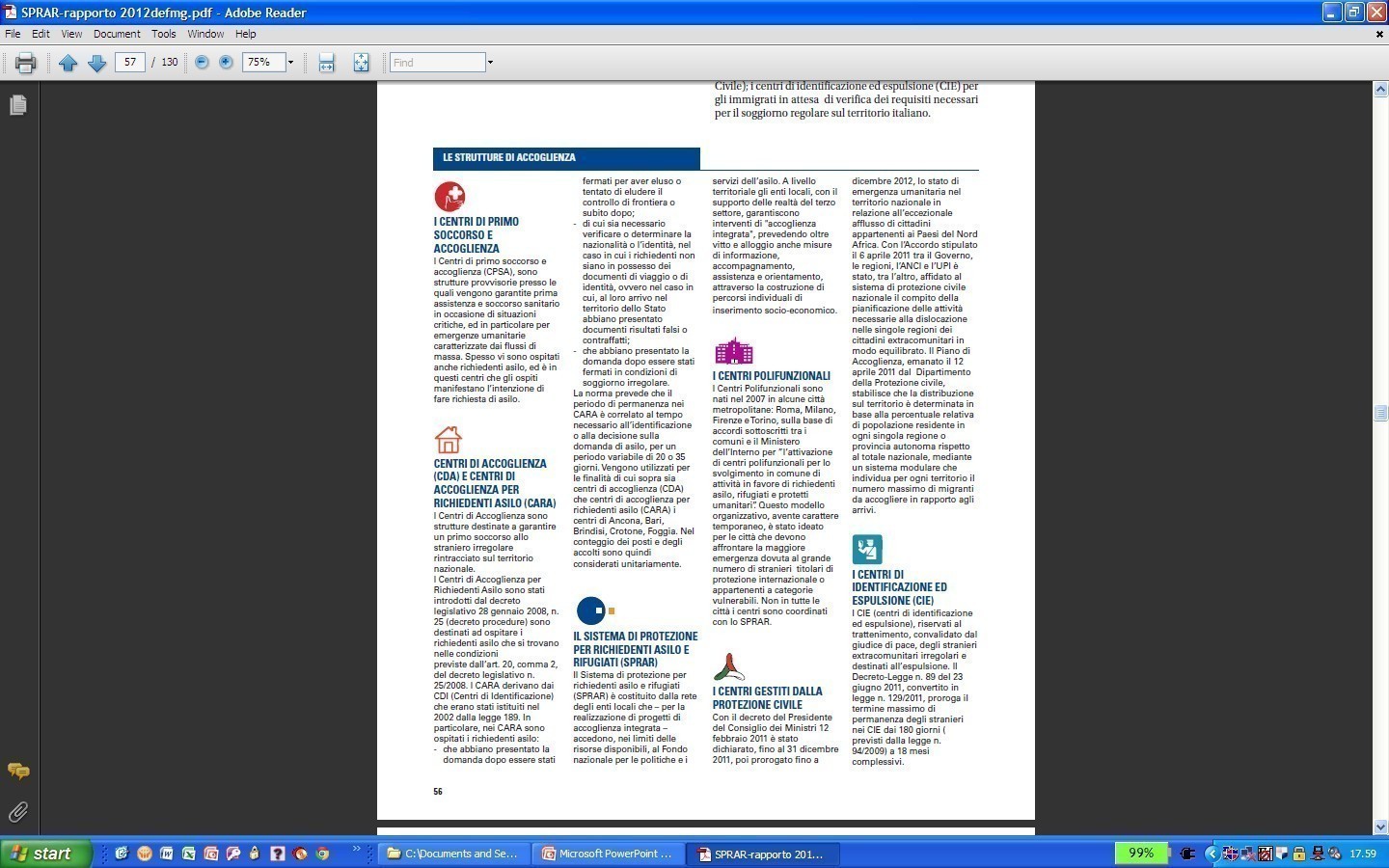 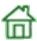 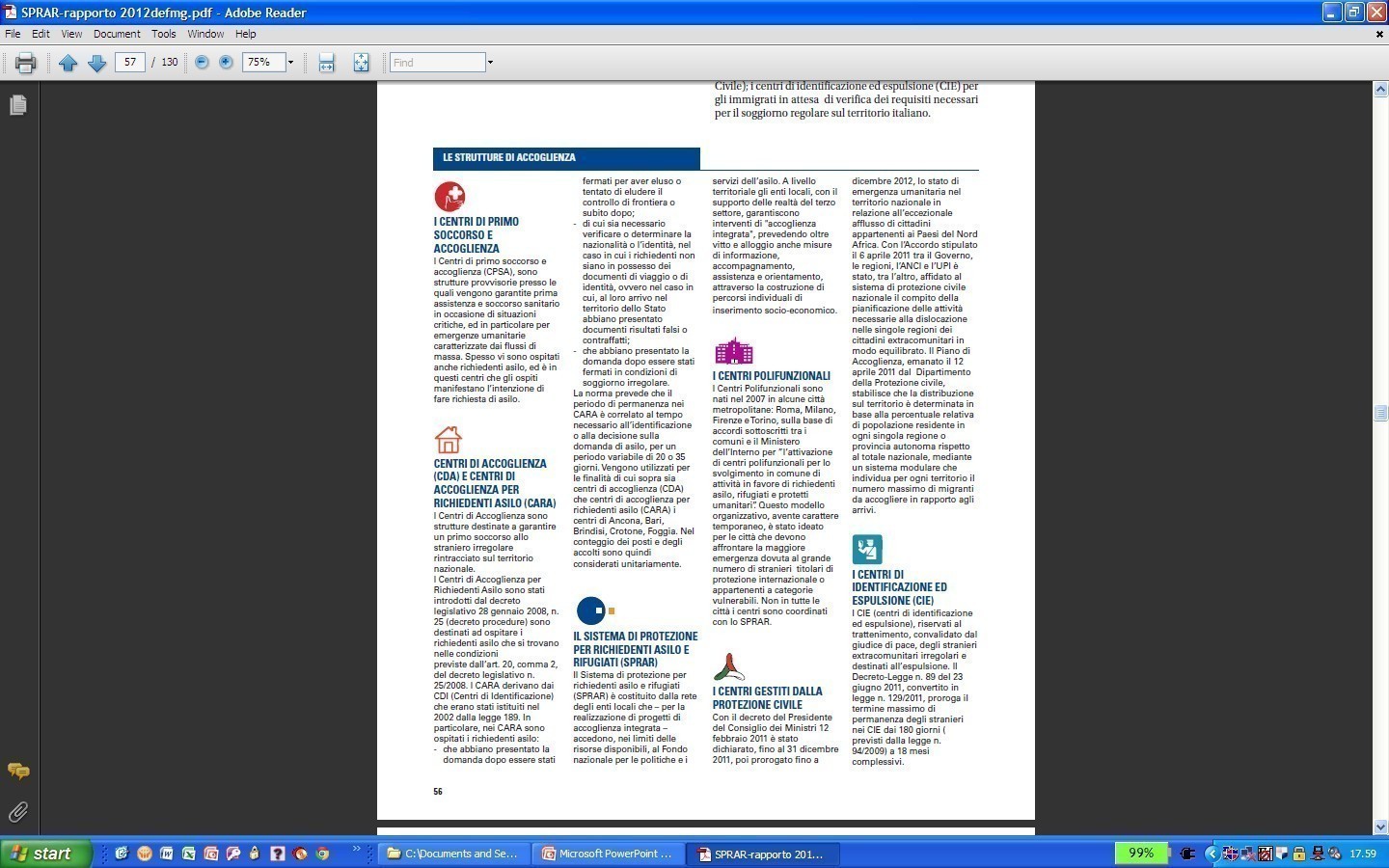 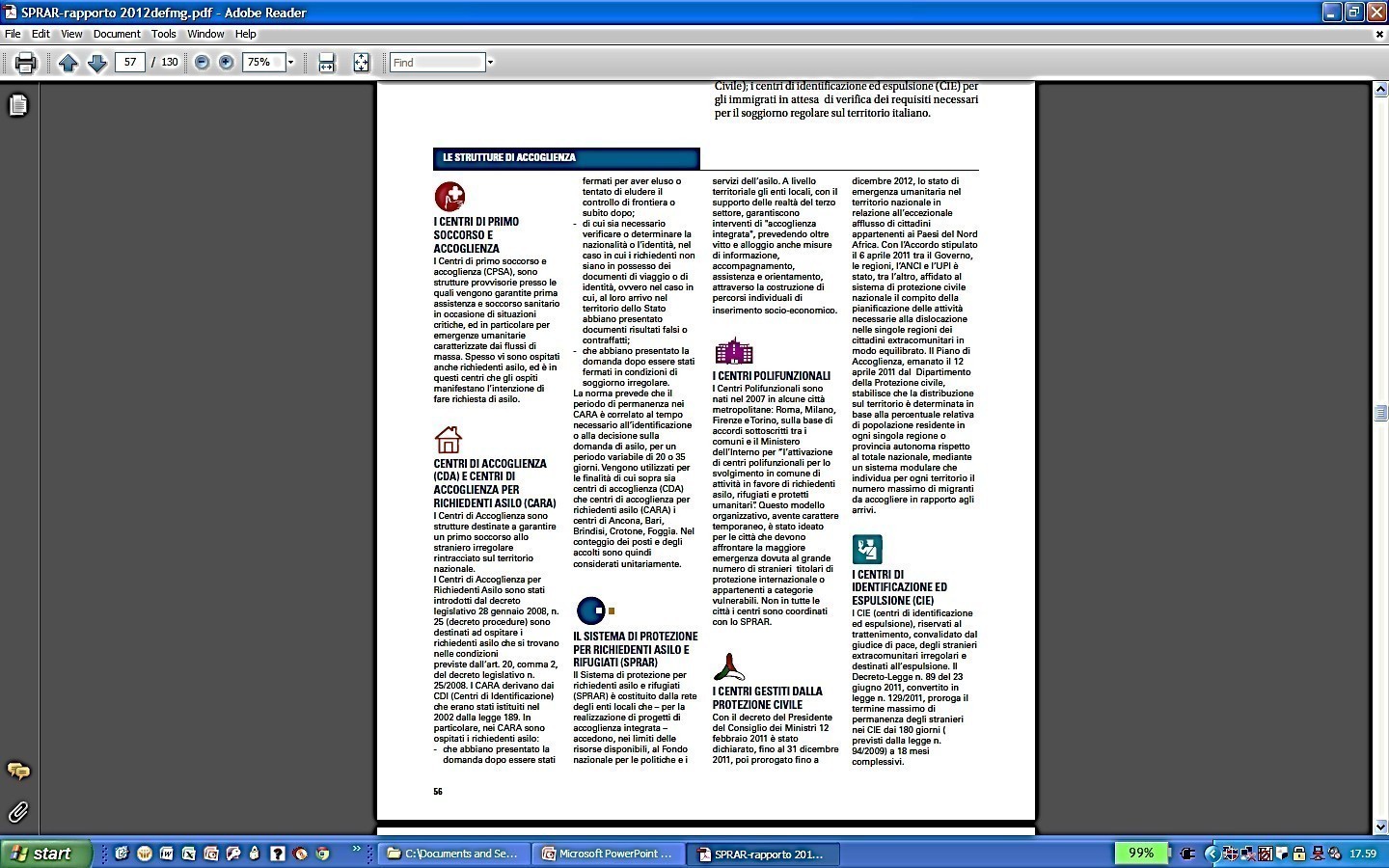 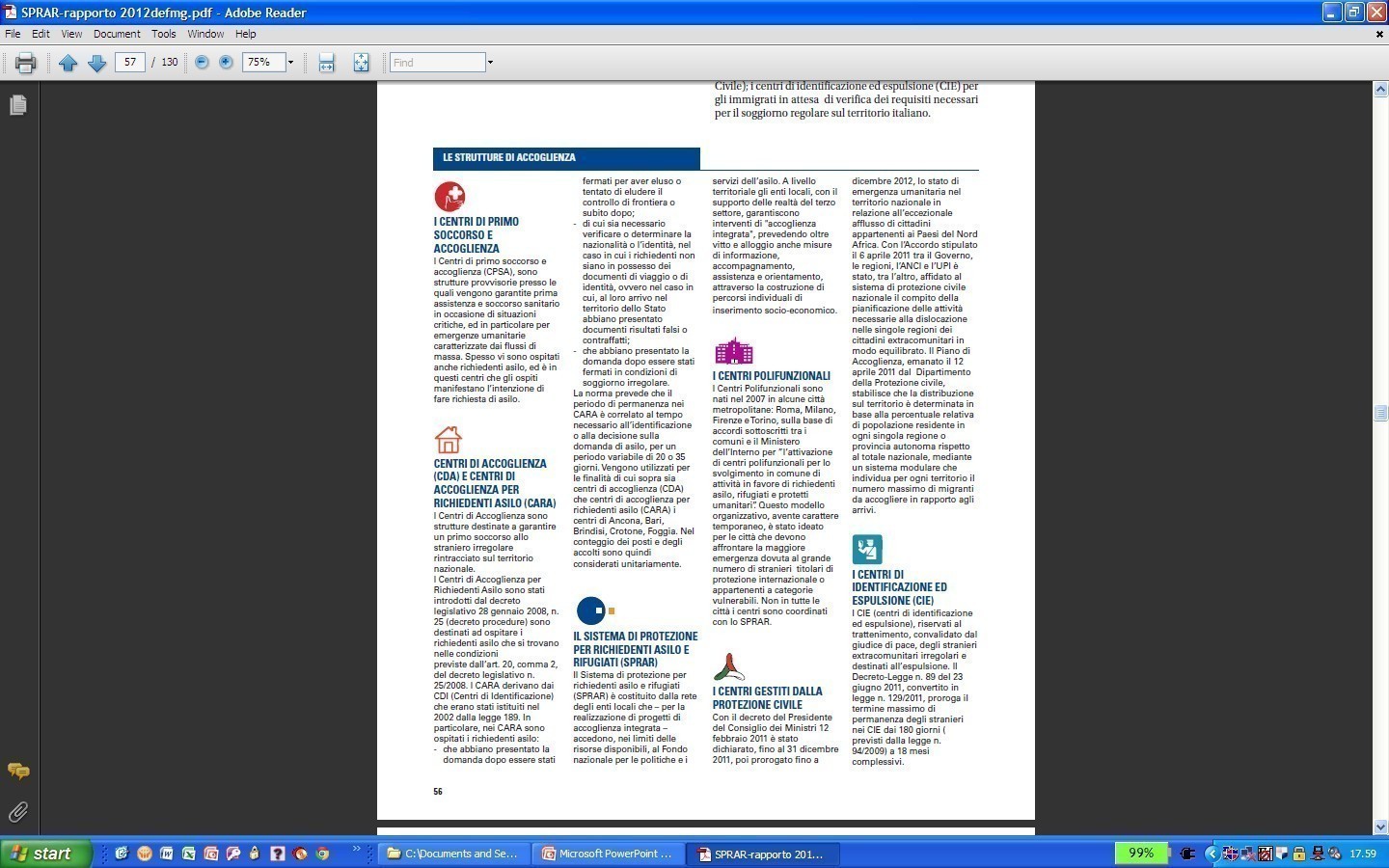 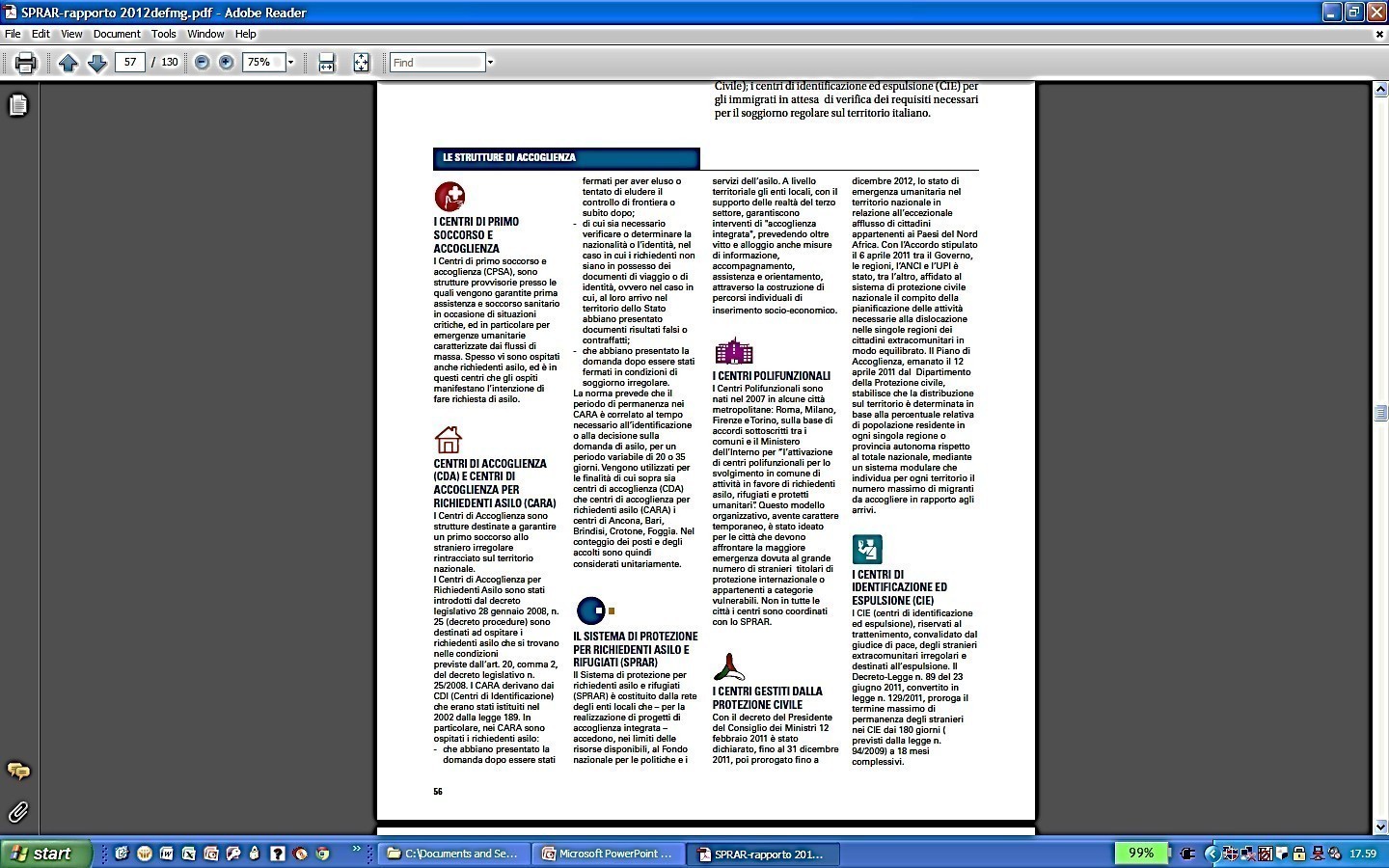 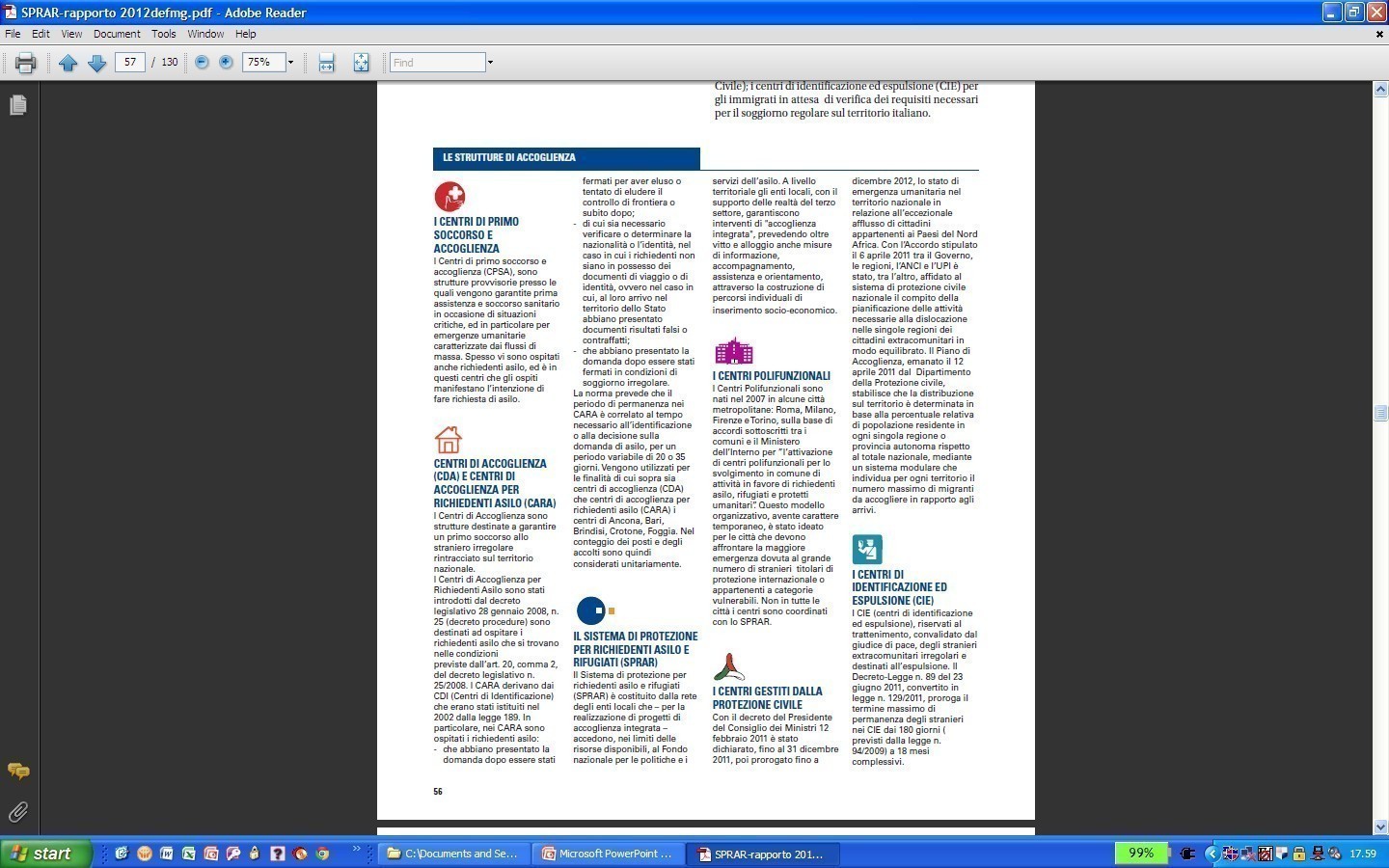 EE.LL. – 17.373 presenti e censiti **
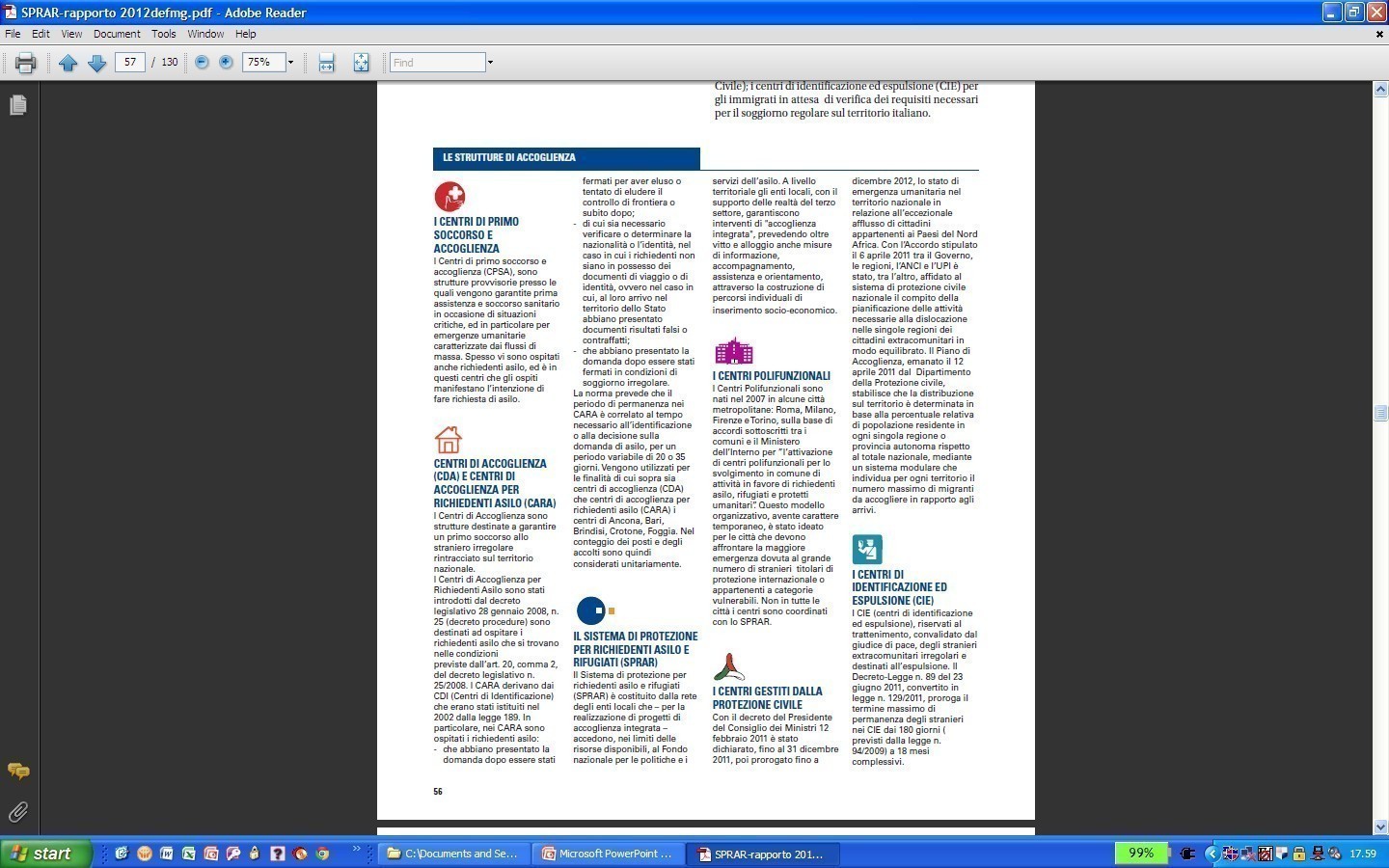 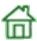 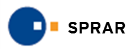 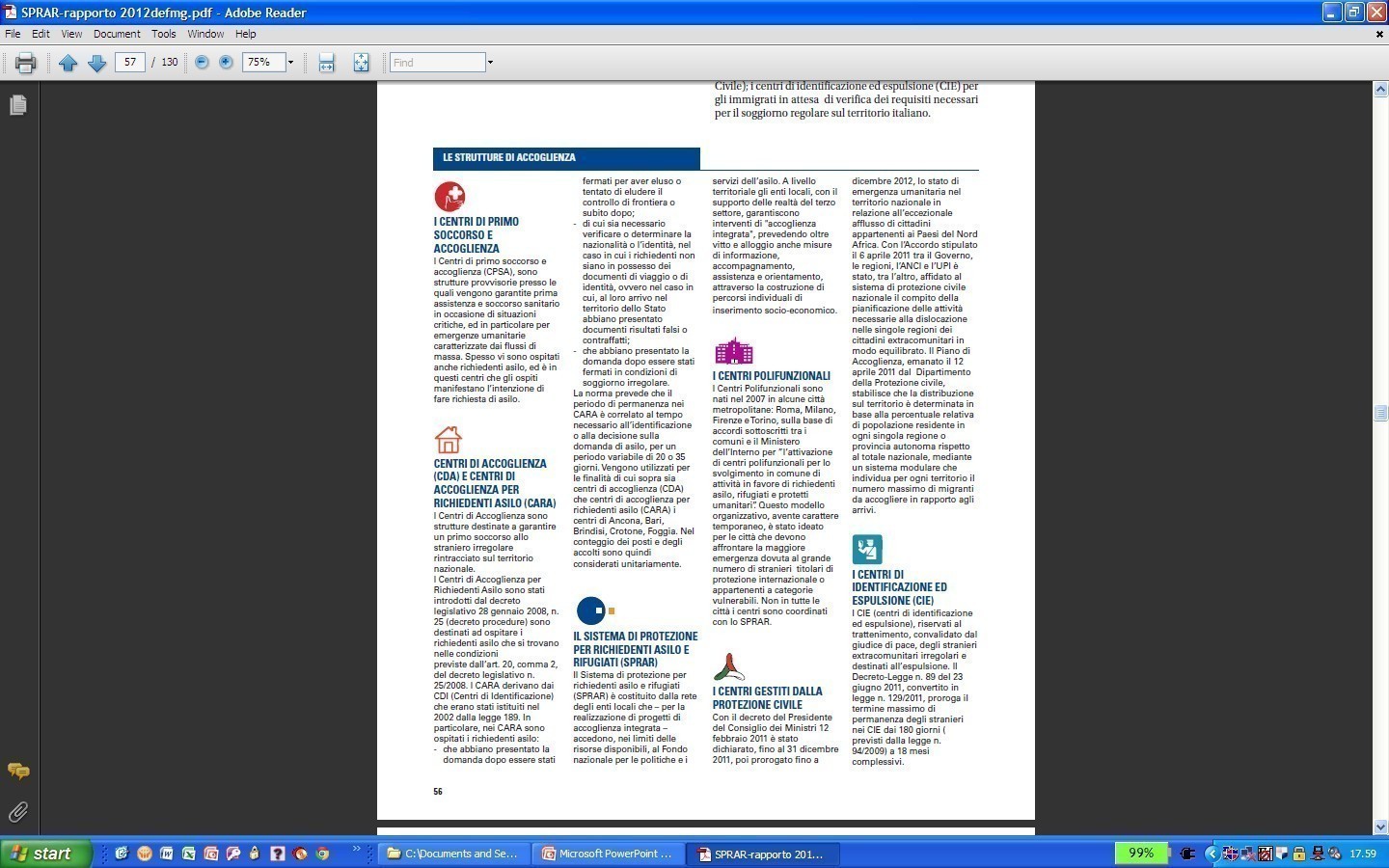 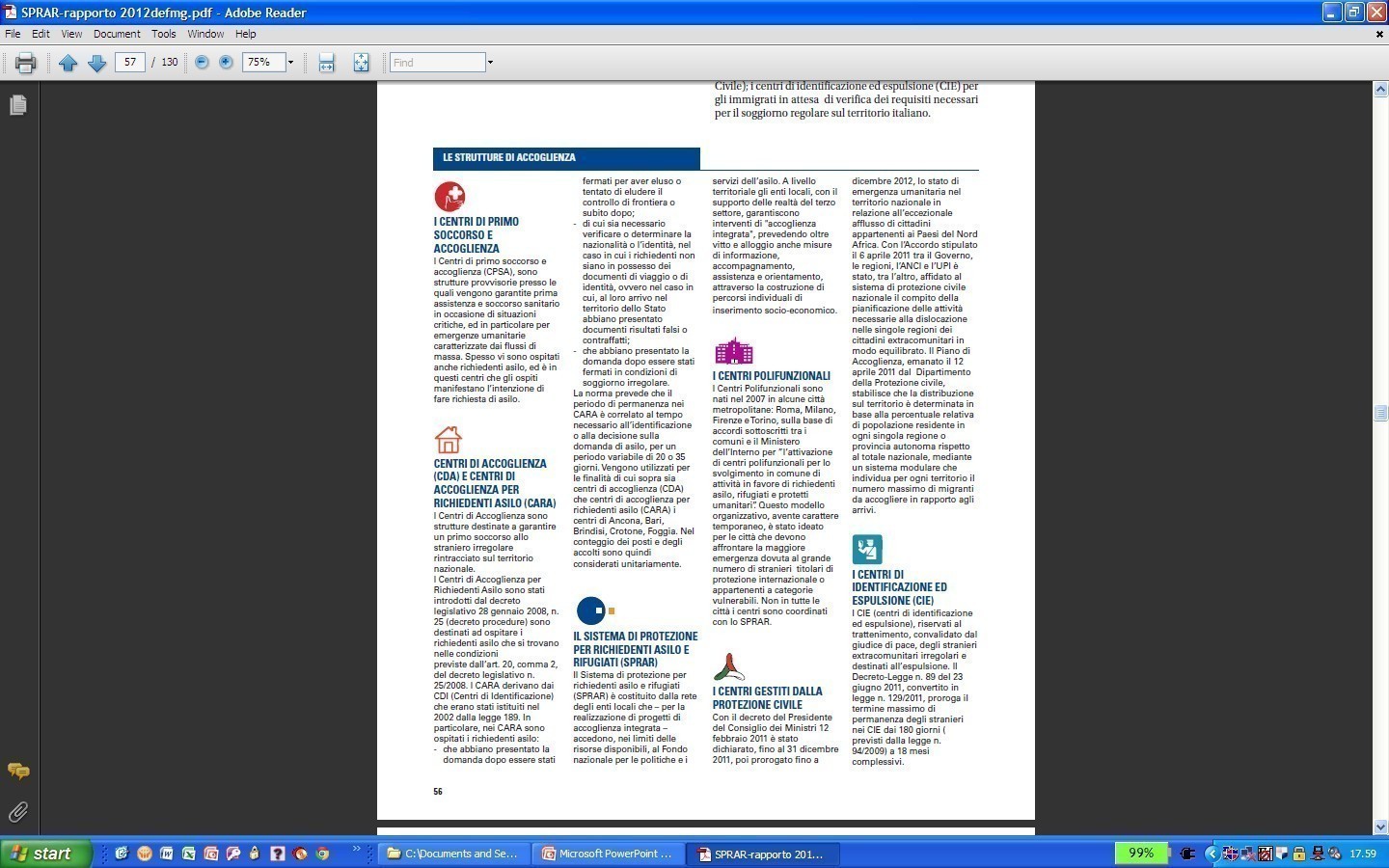 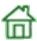 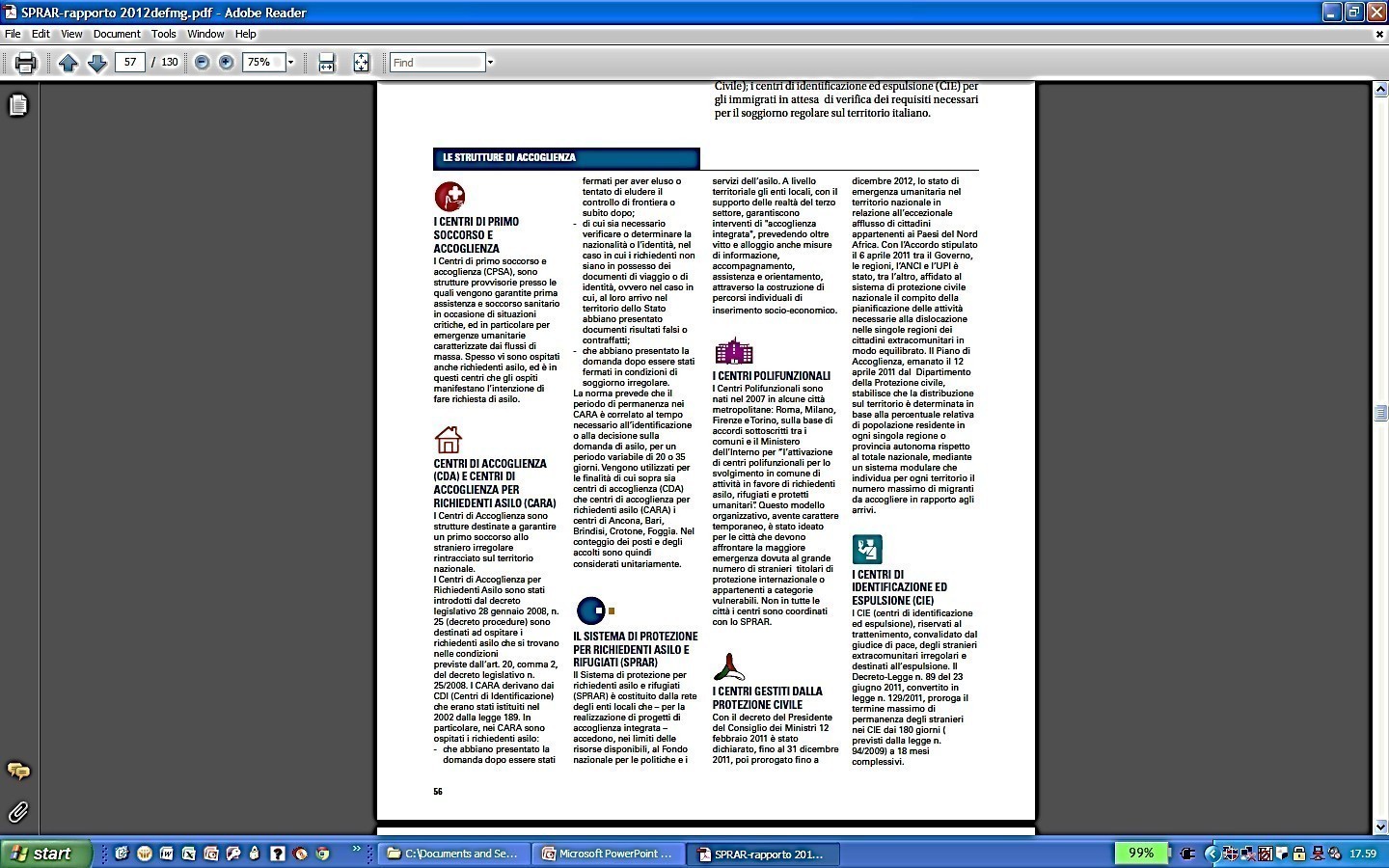 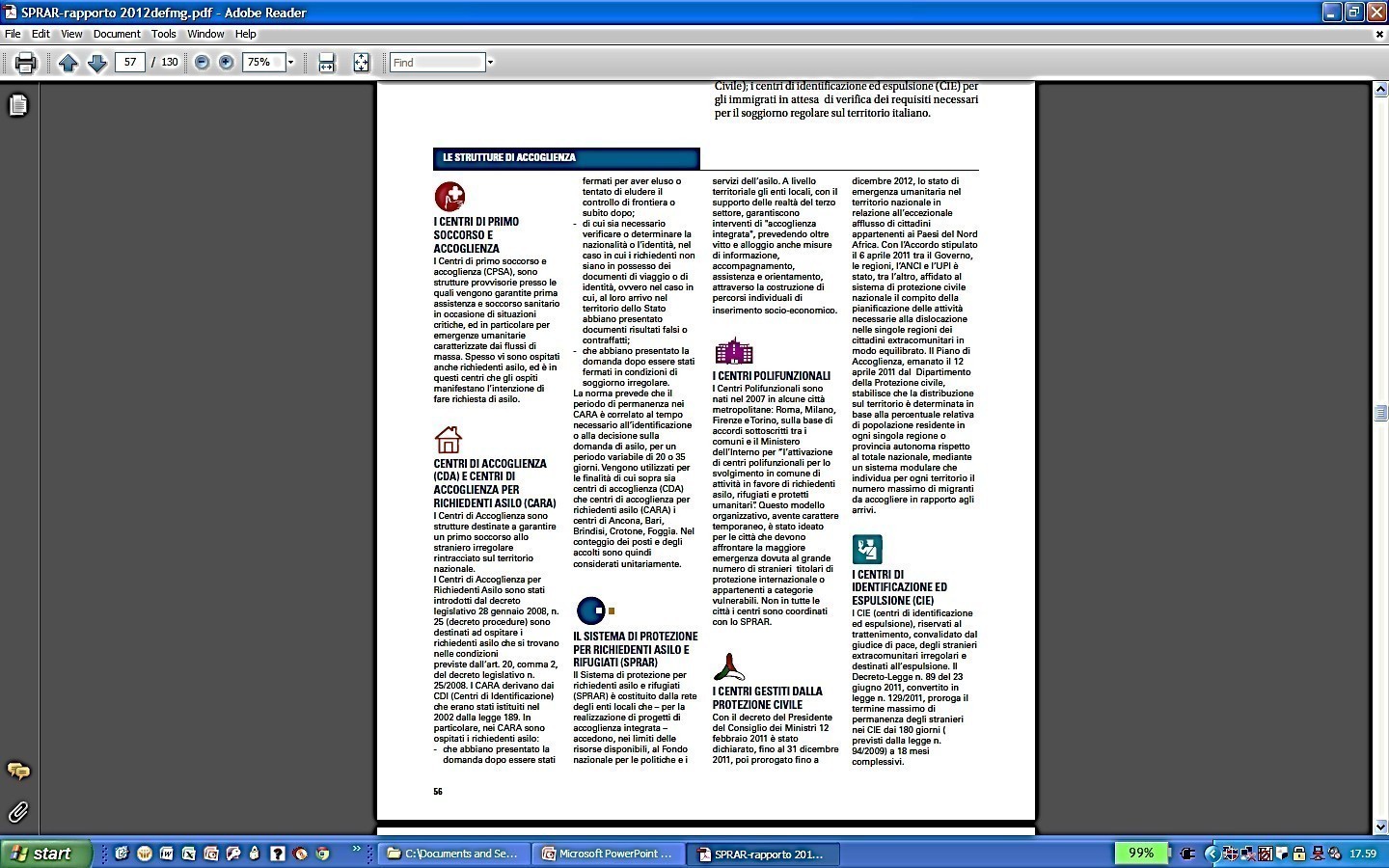 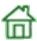 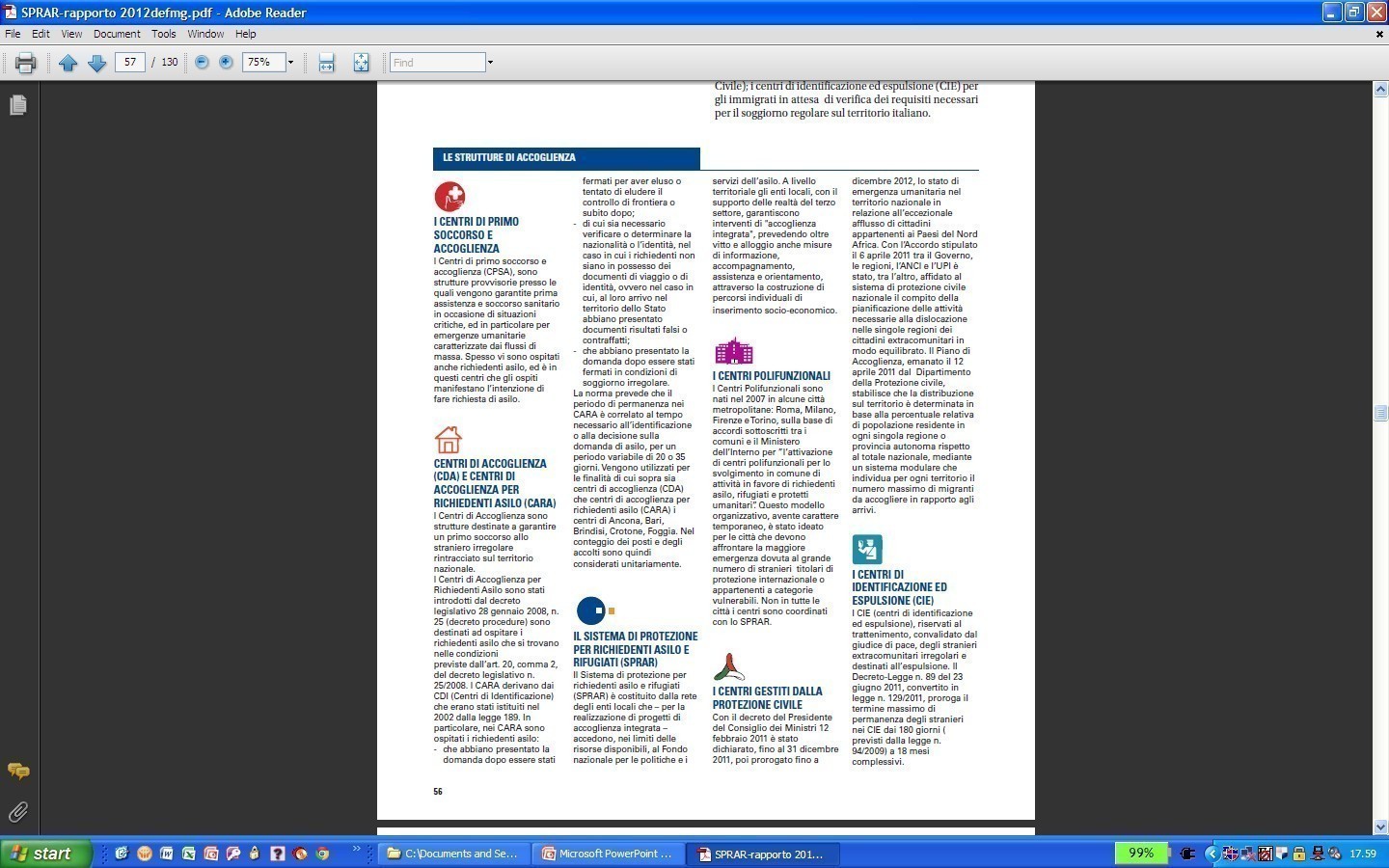 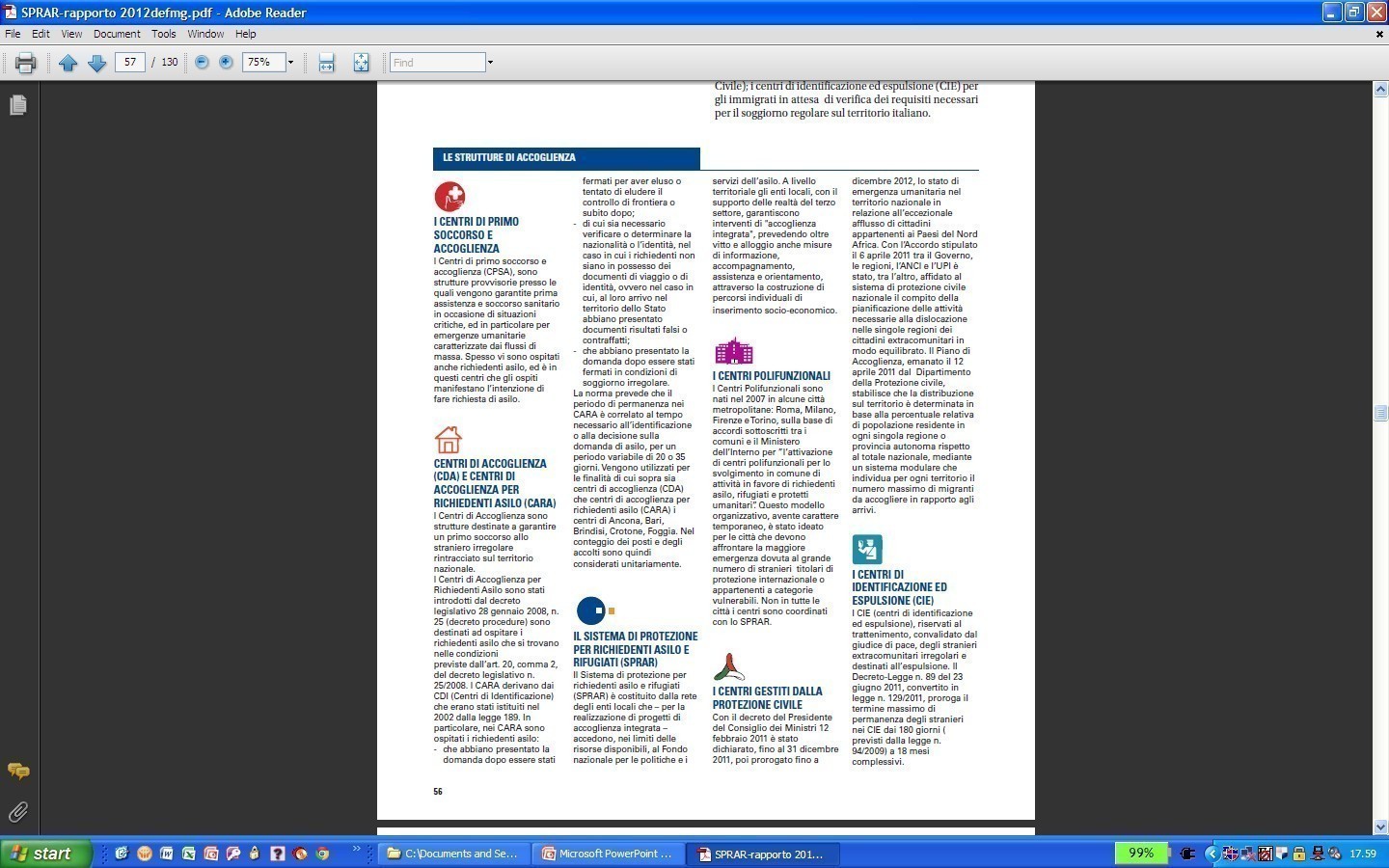 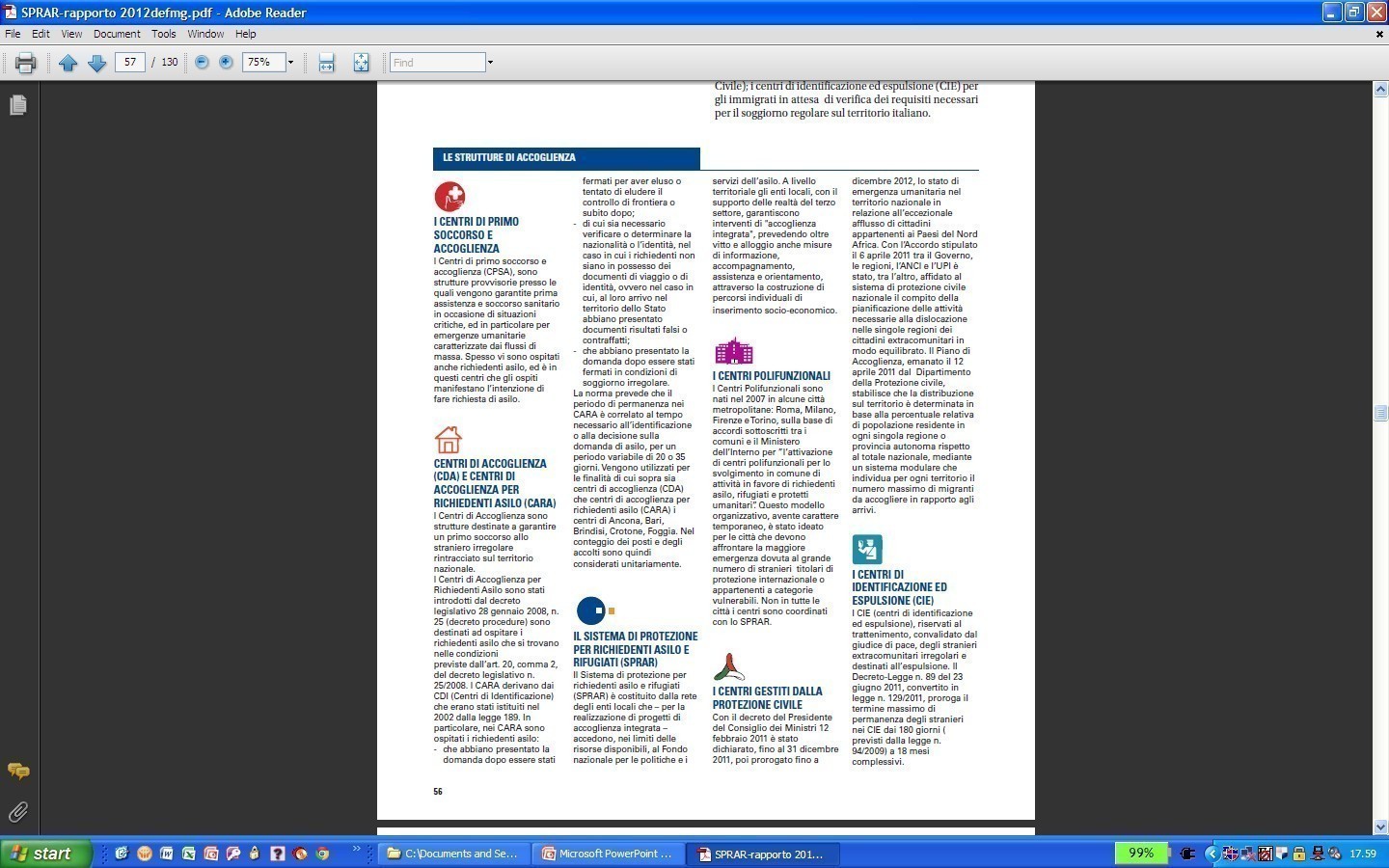 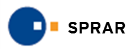 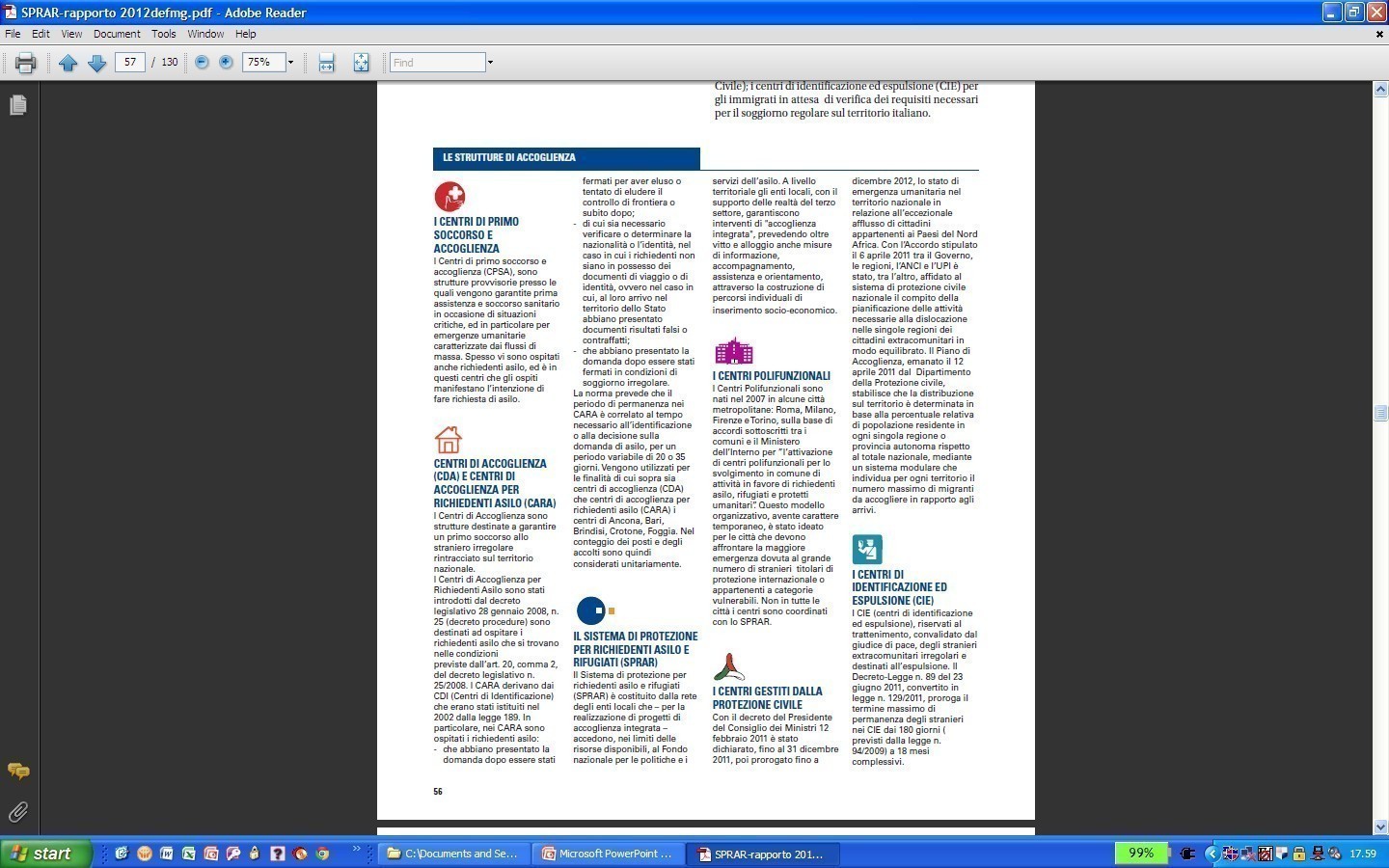 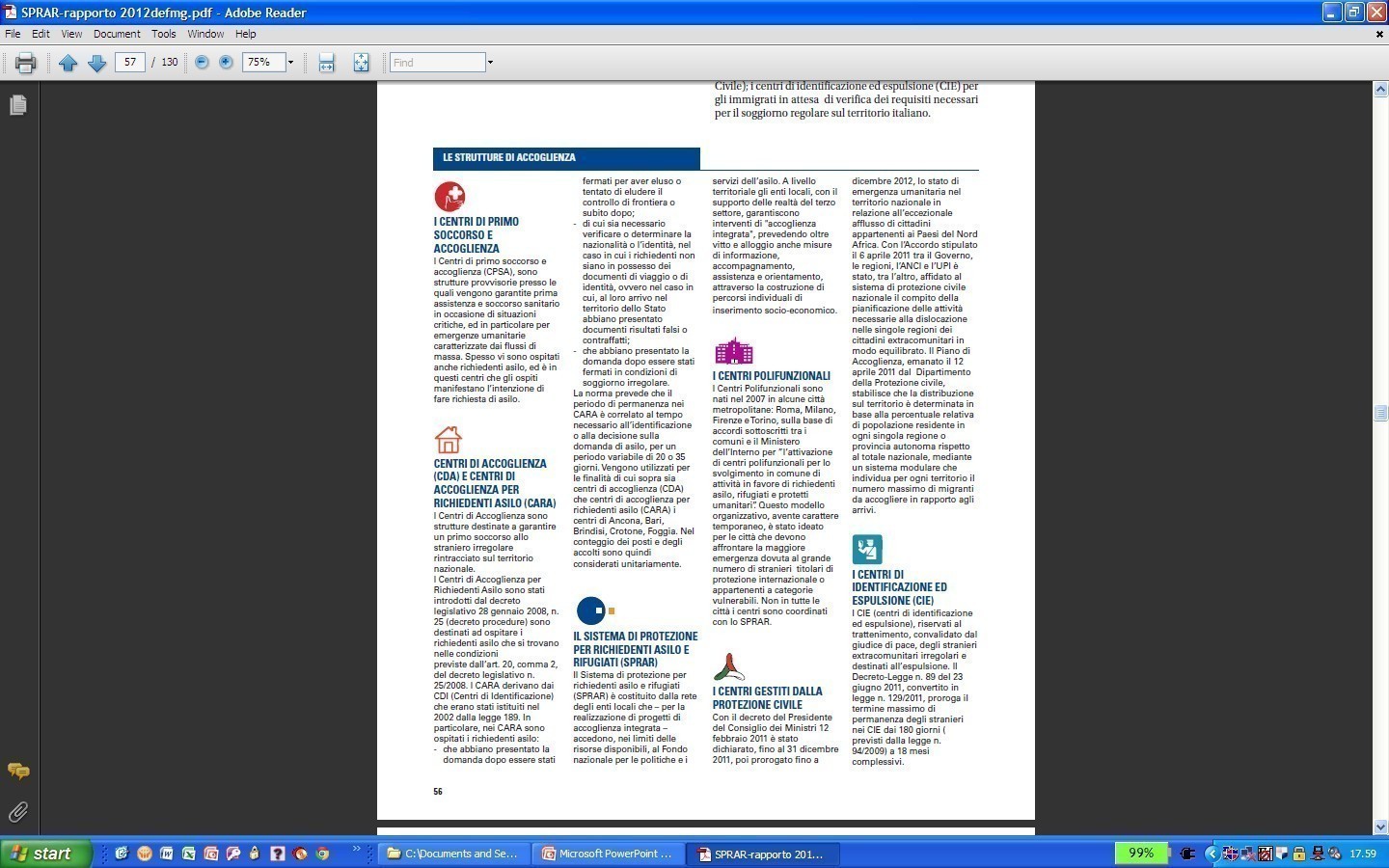 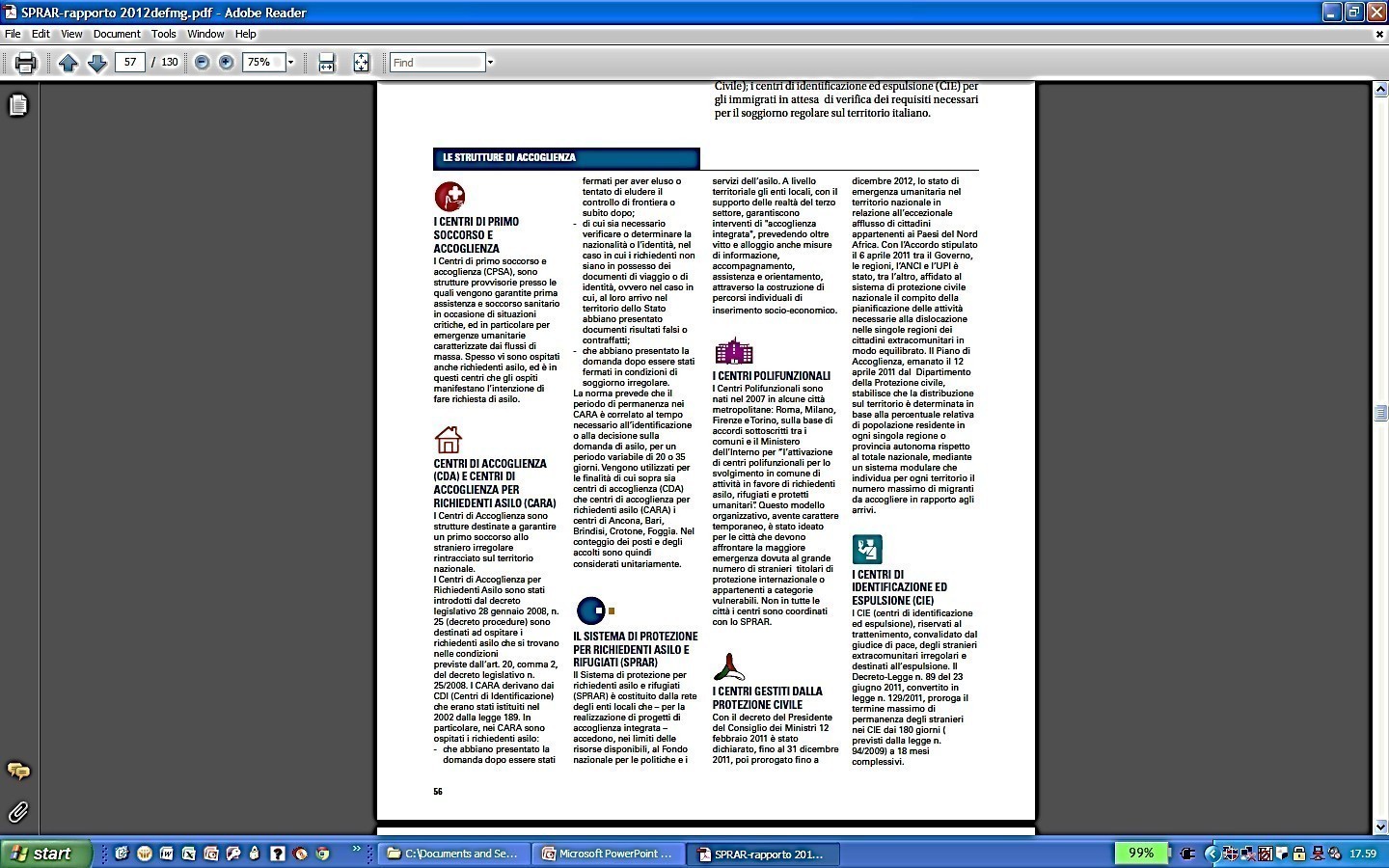 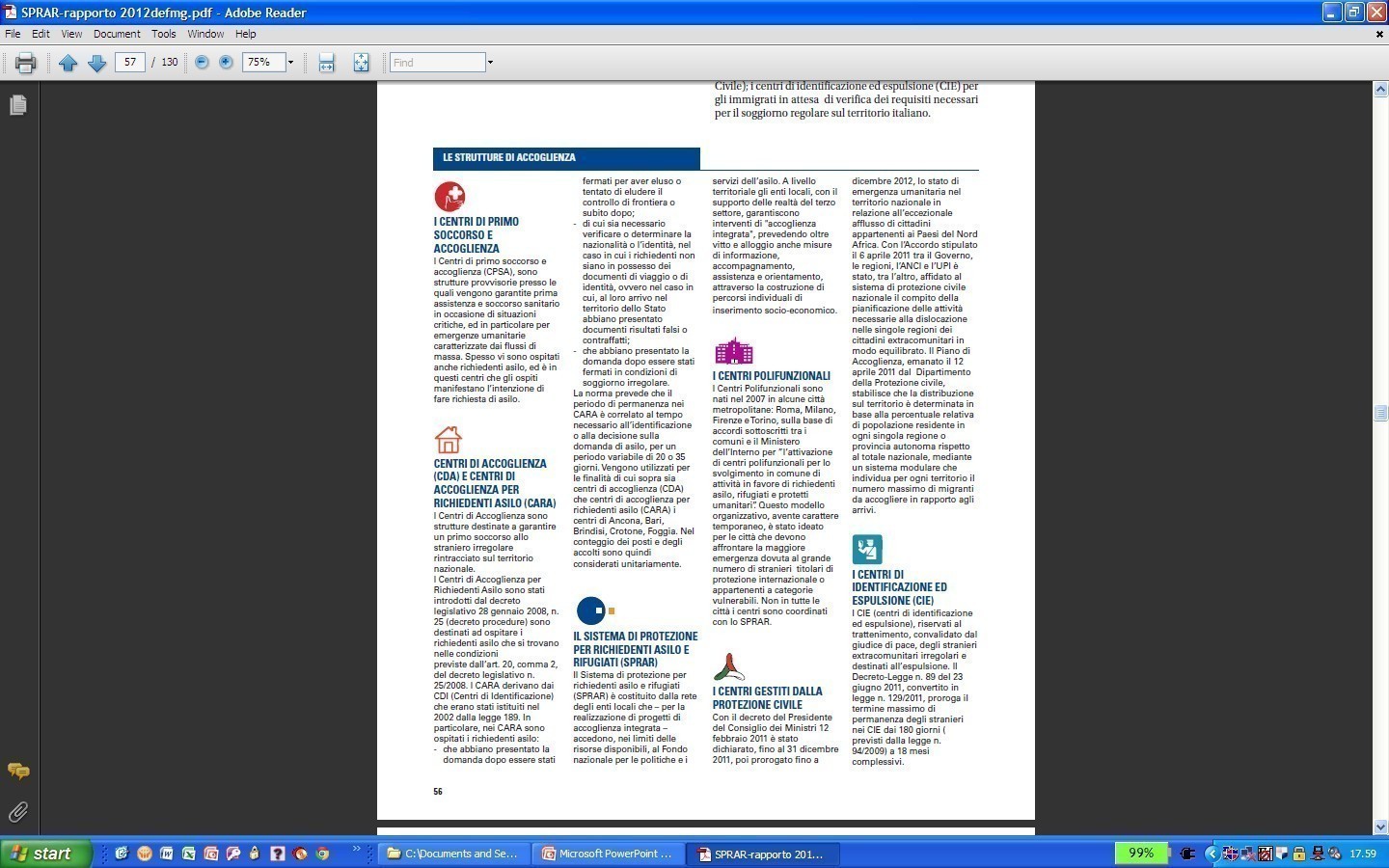 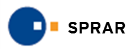 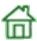 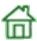 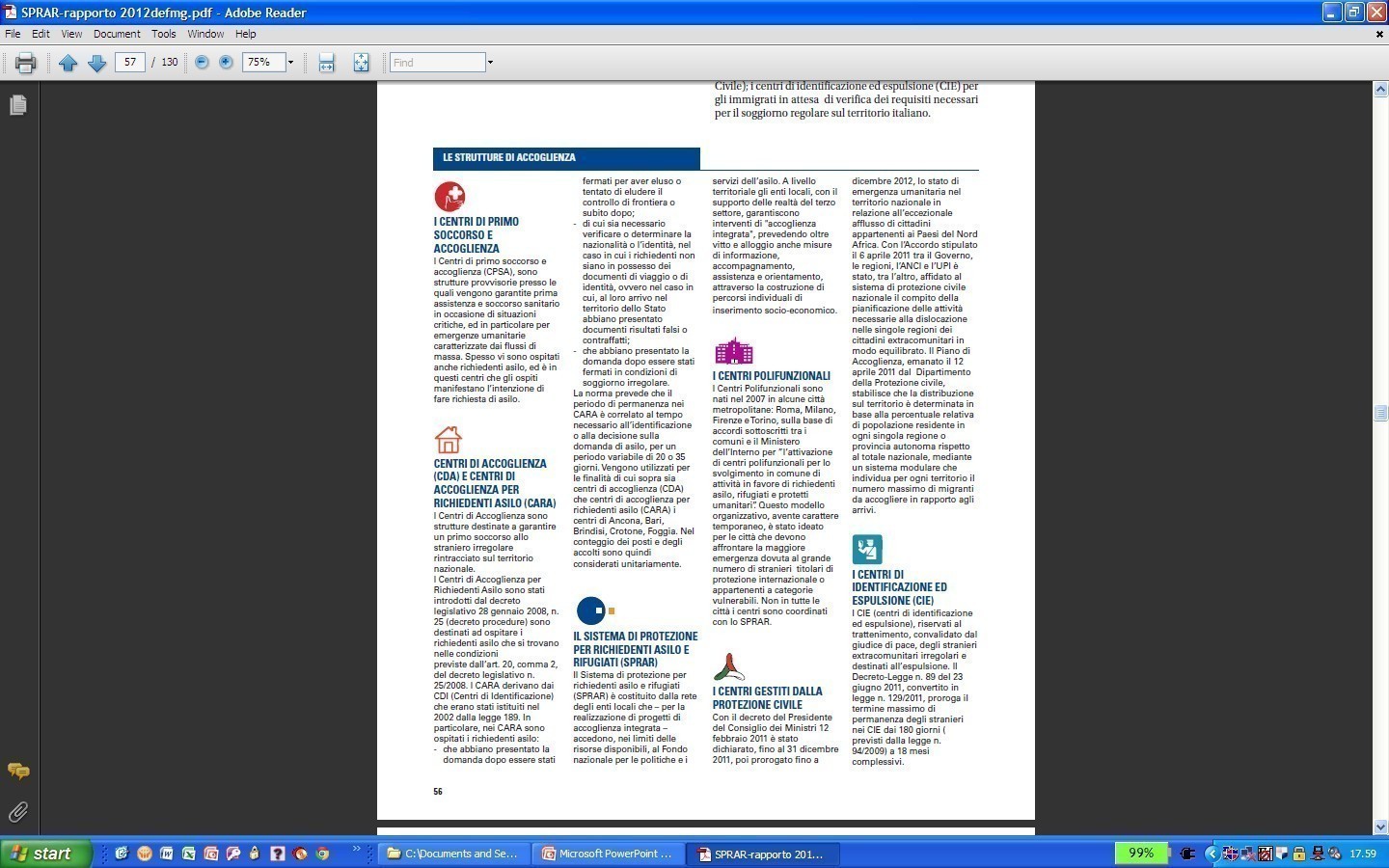 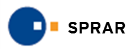 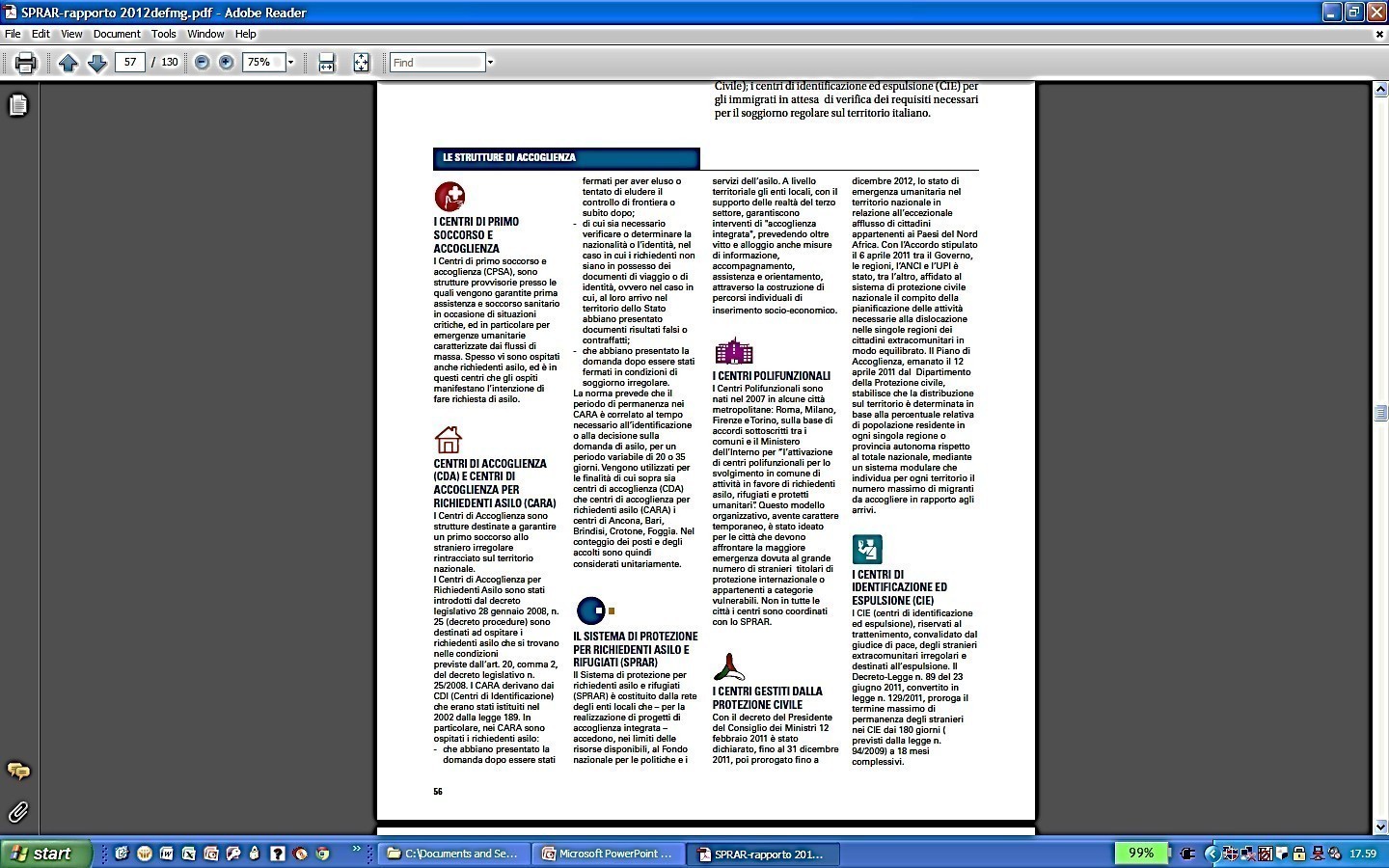 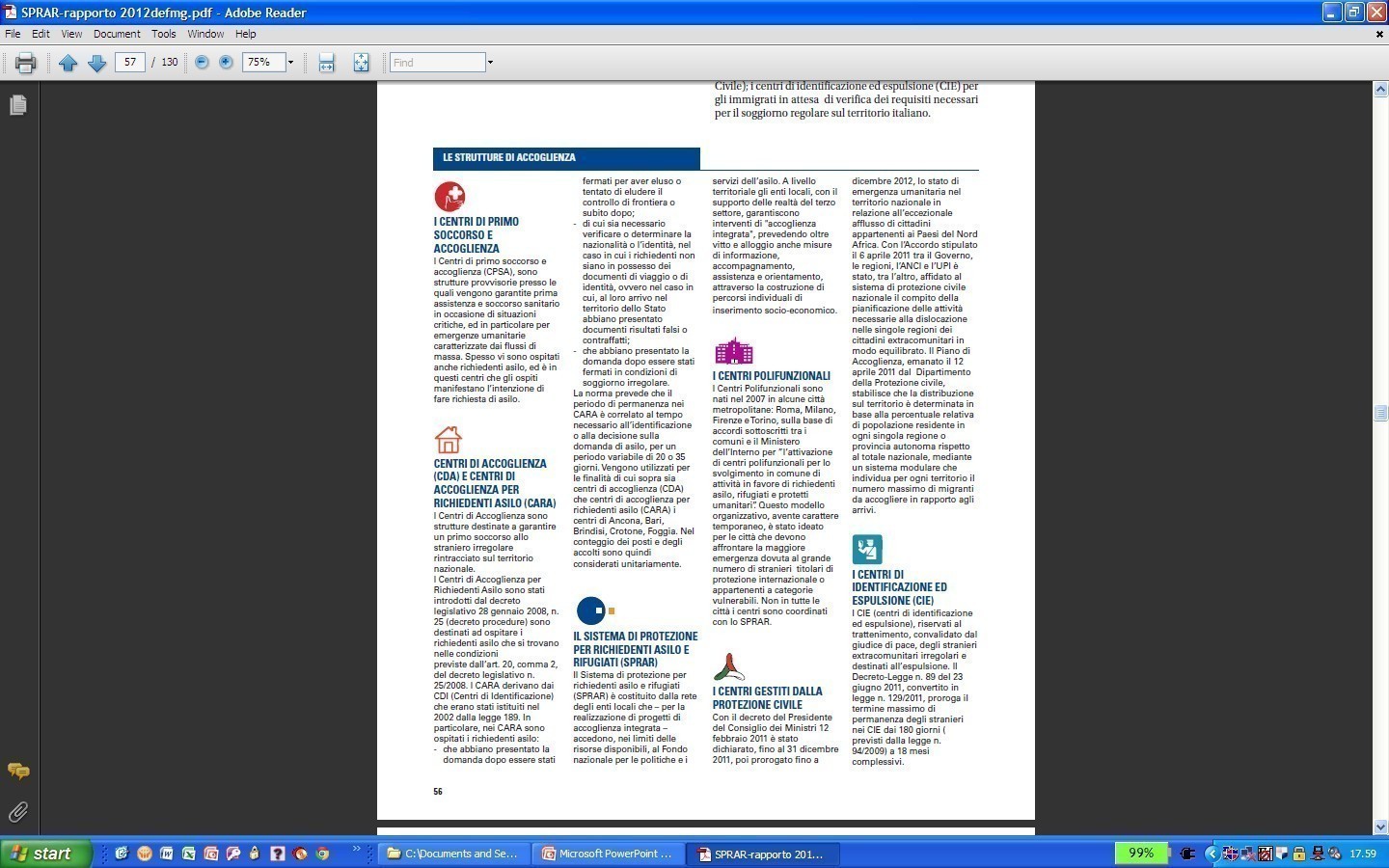 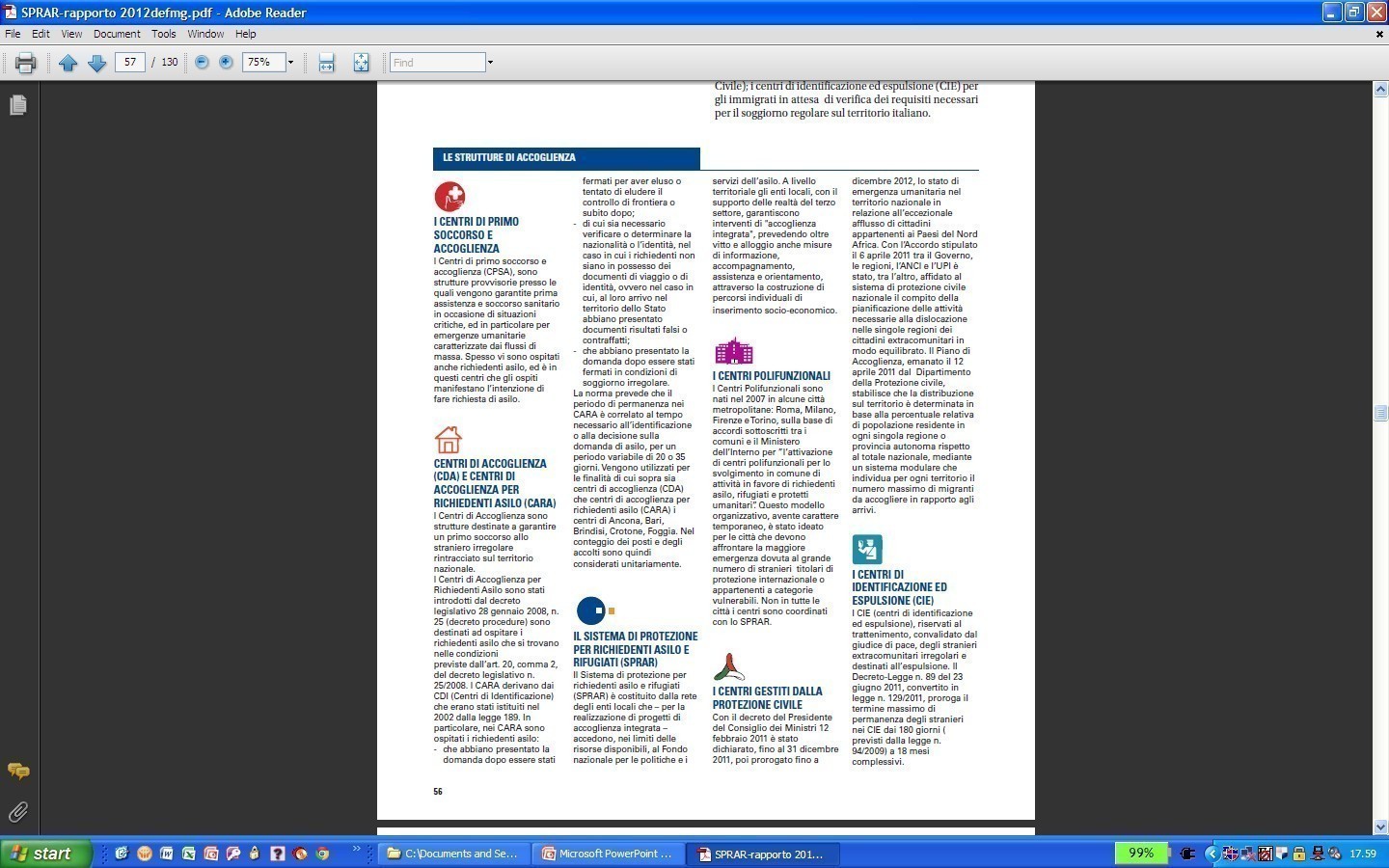 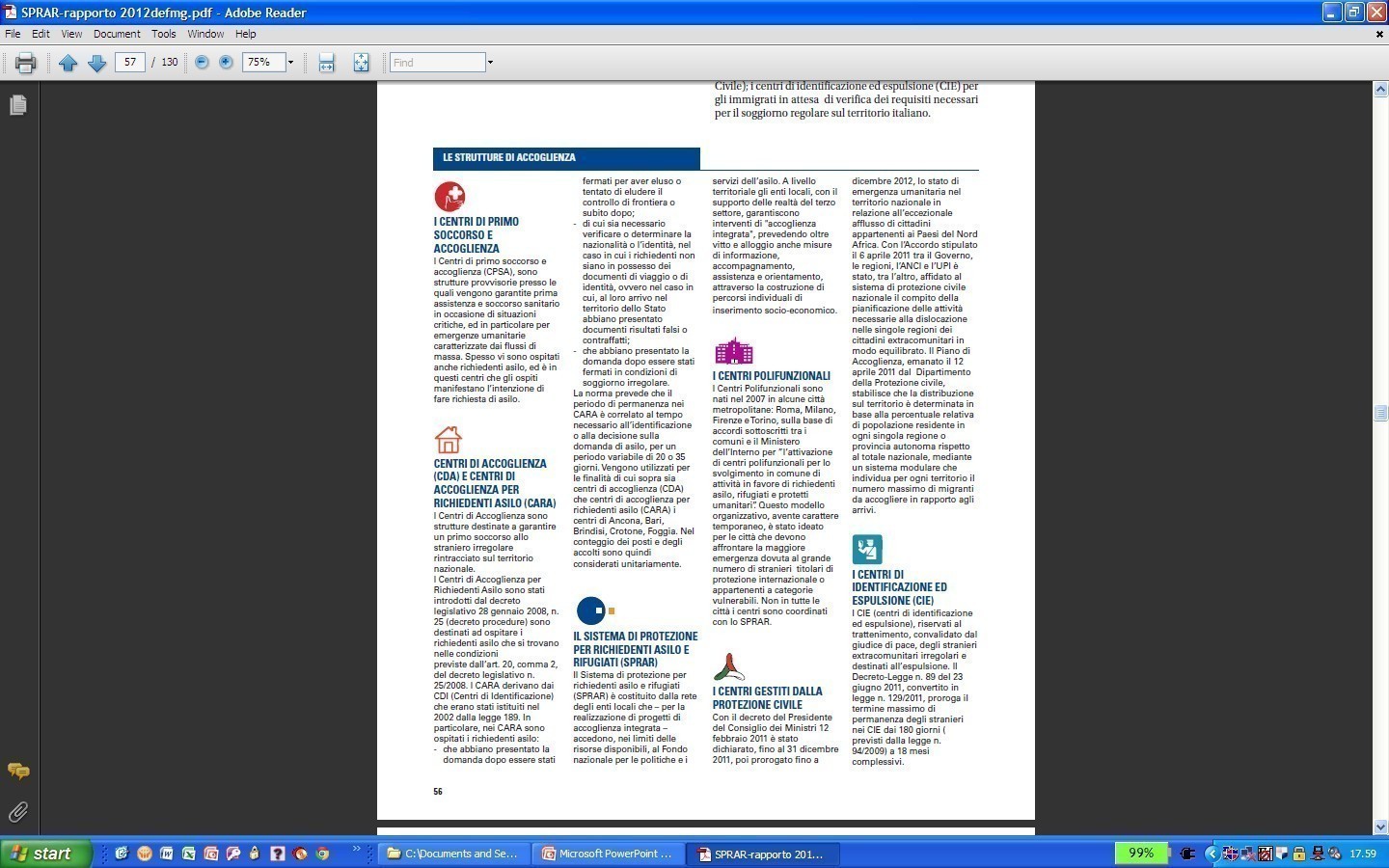 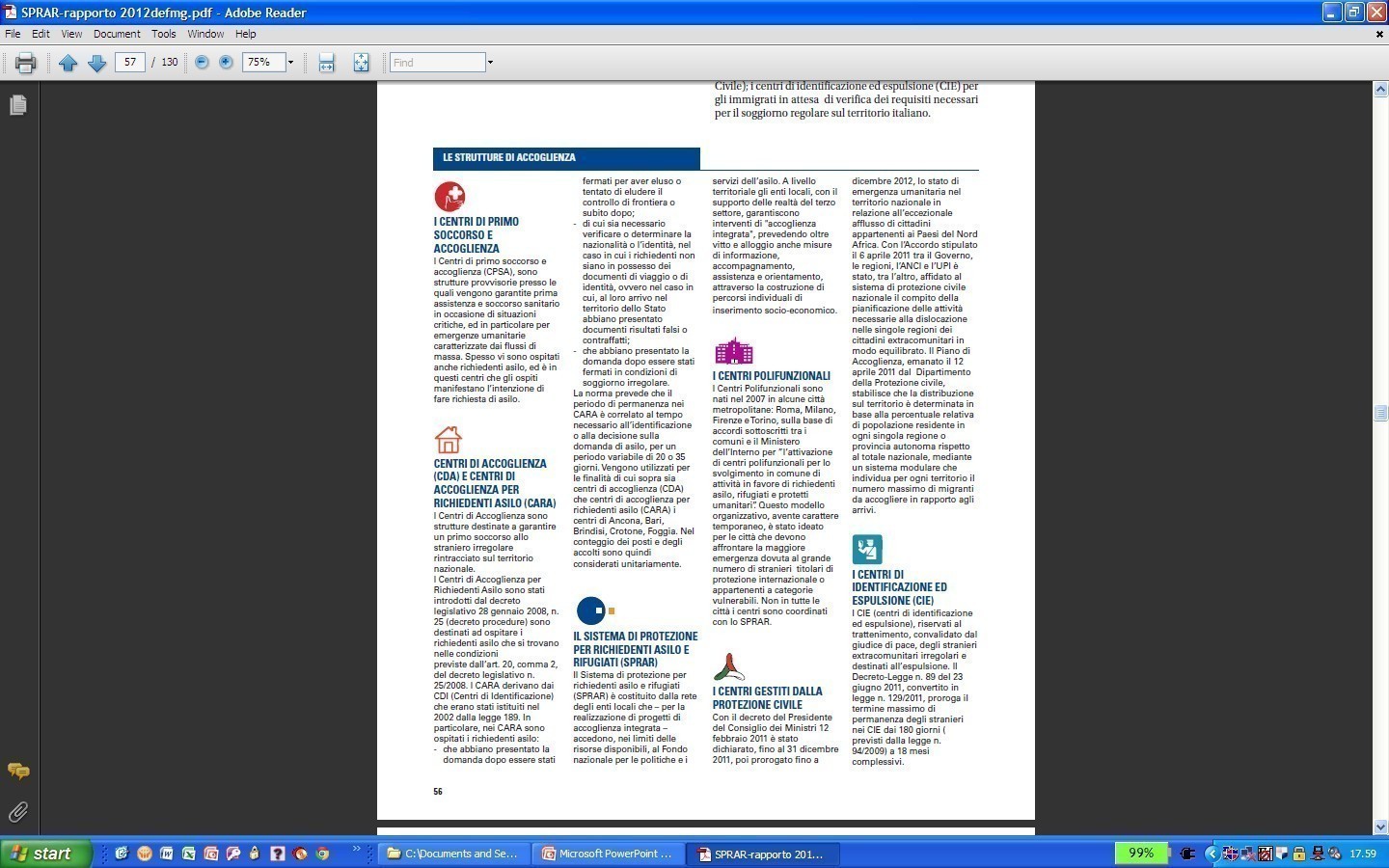 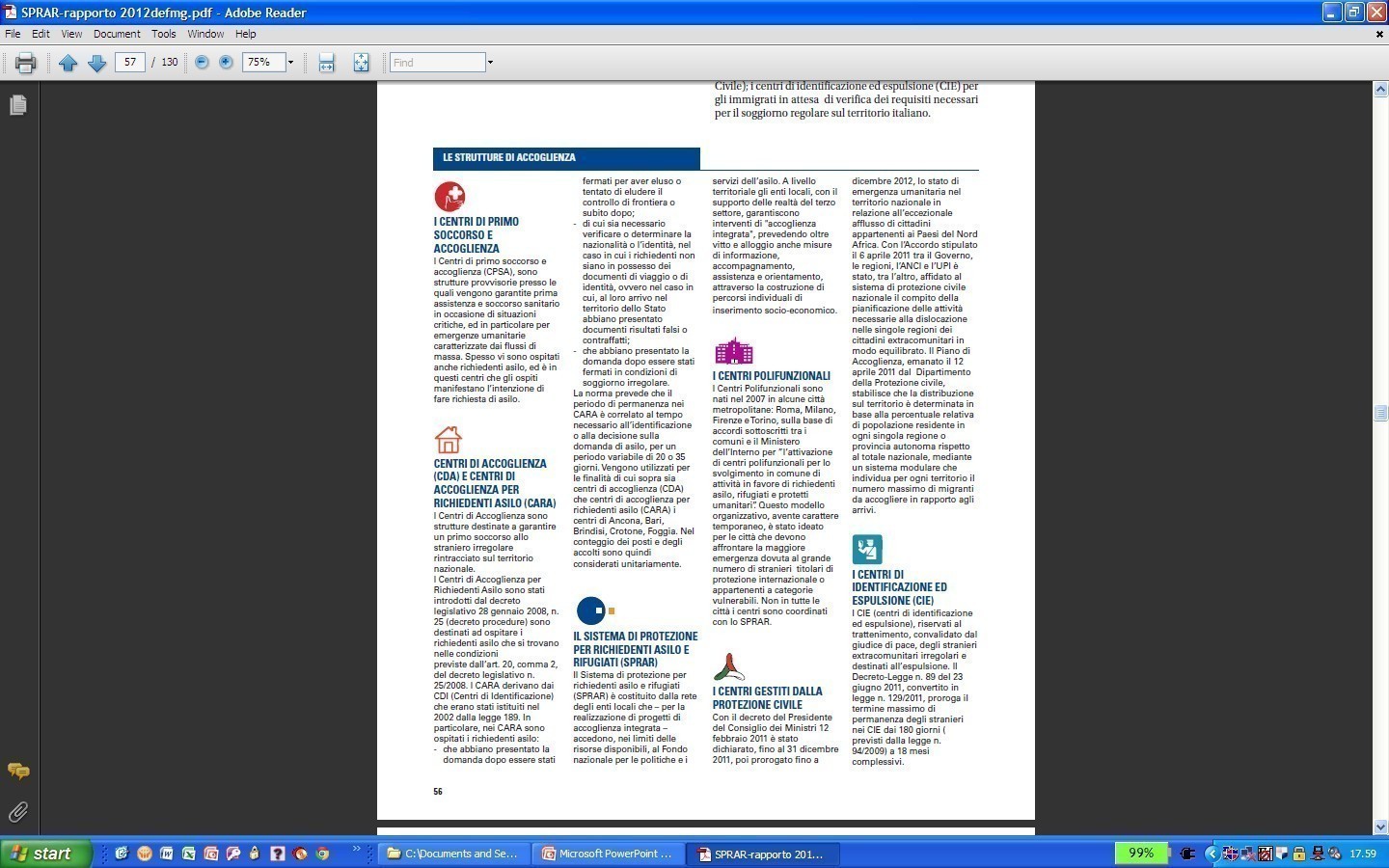 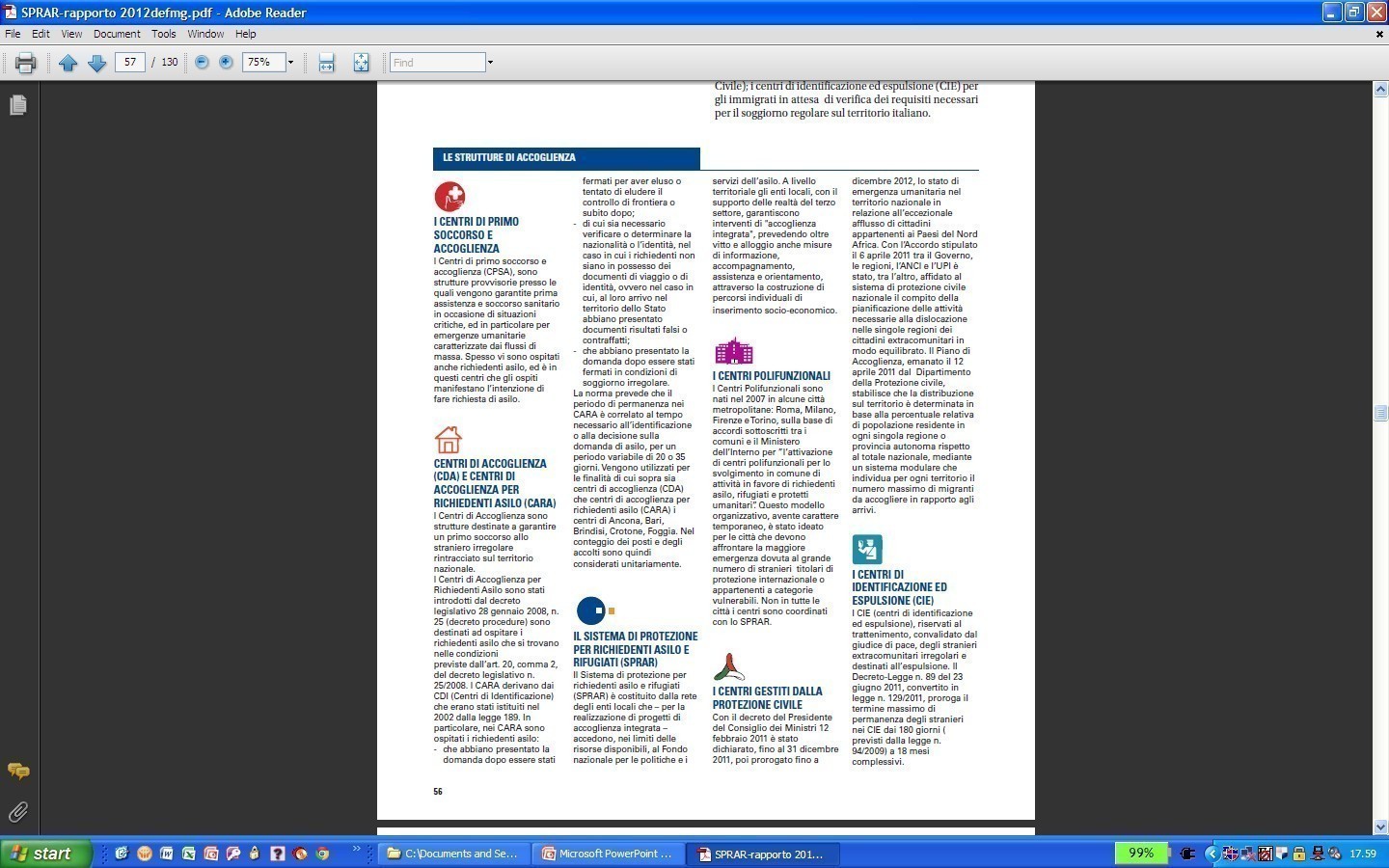 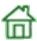 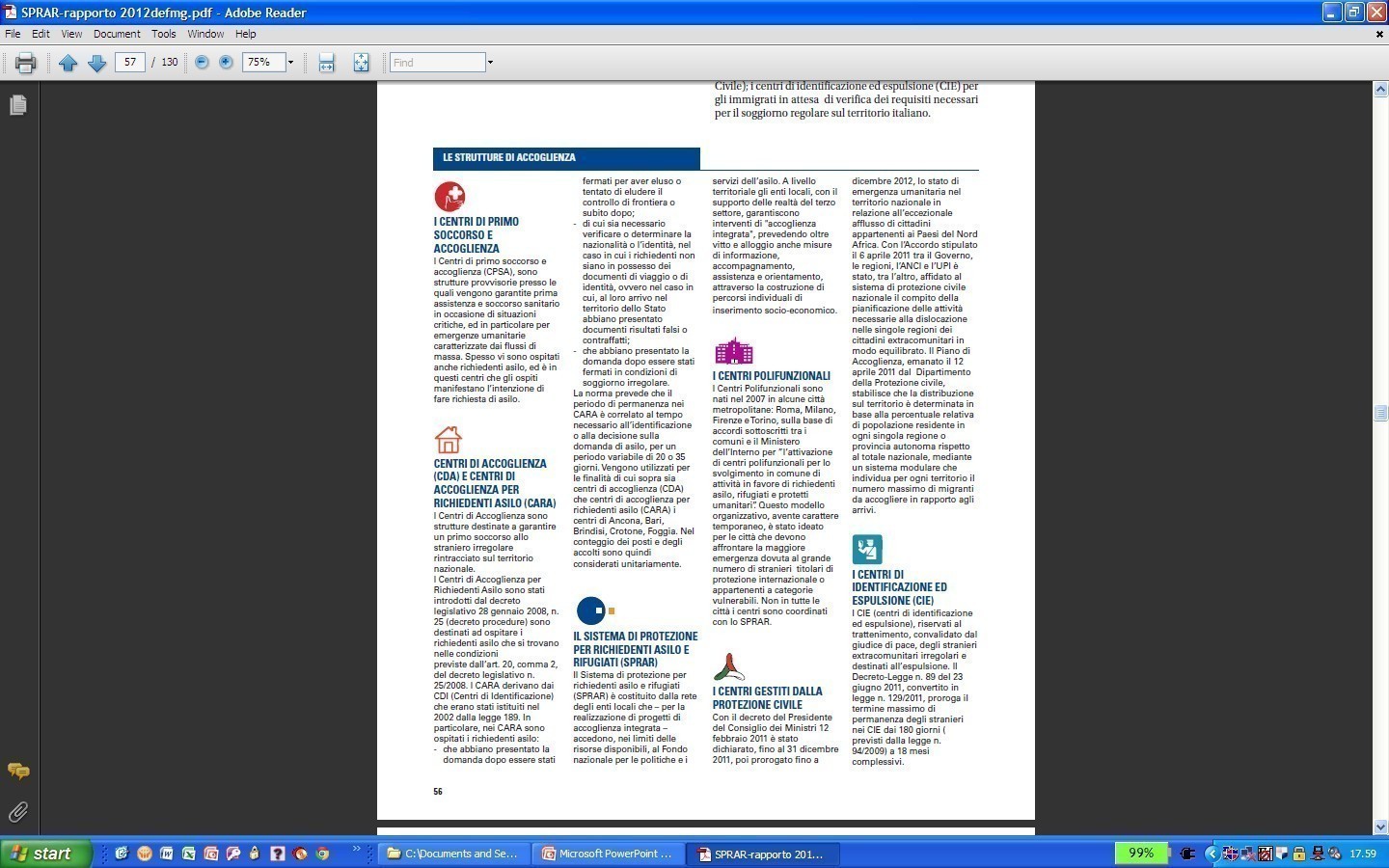 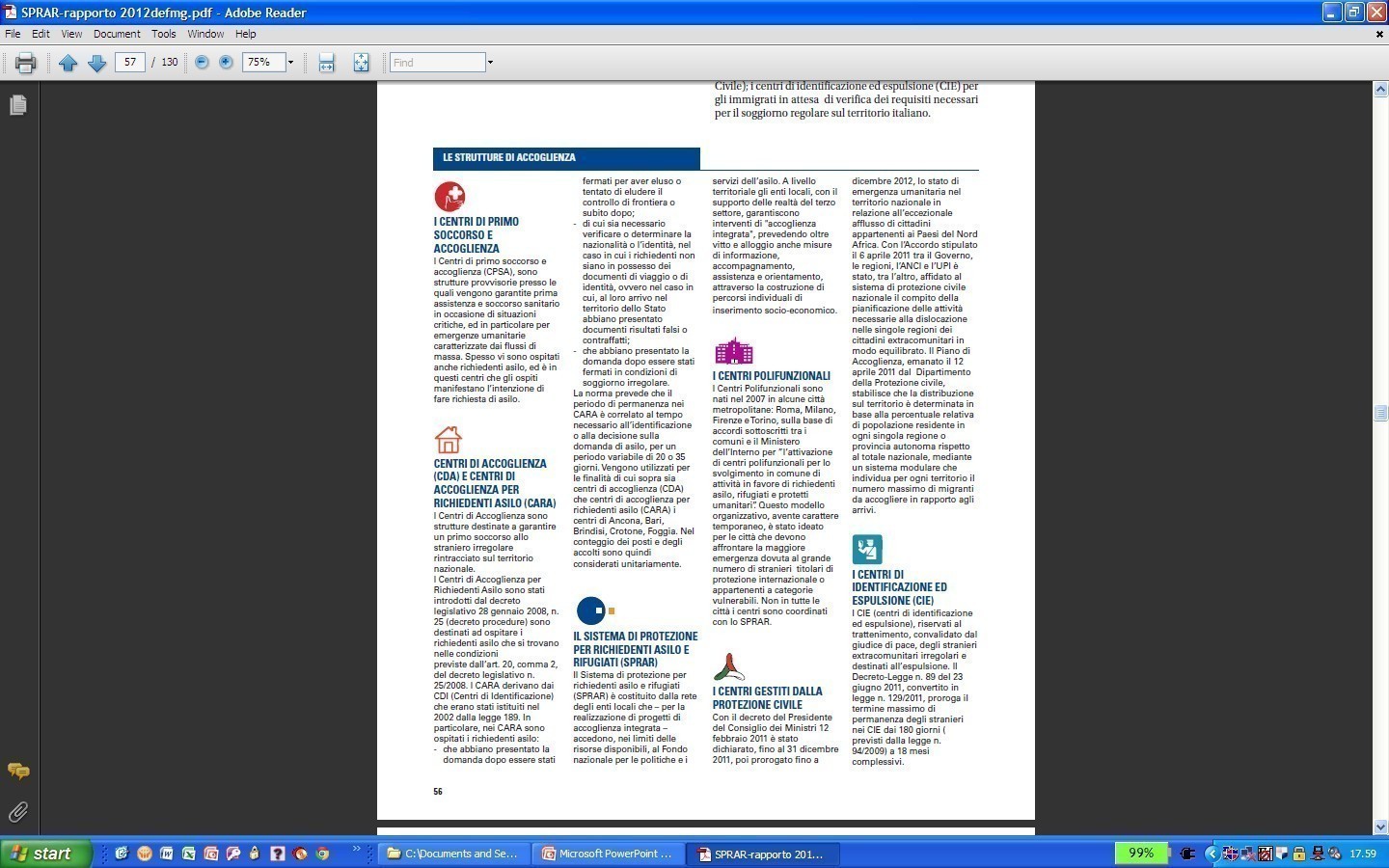 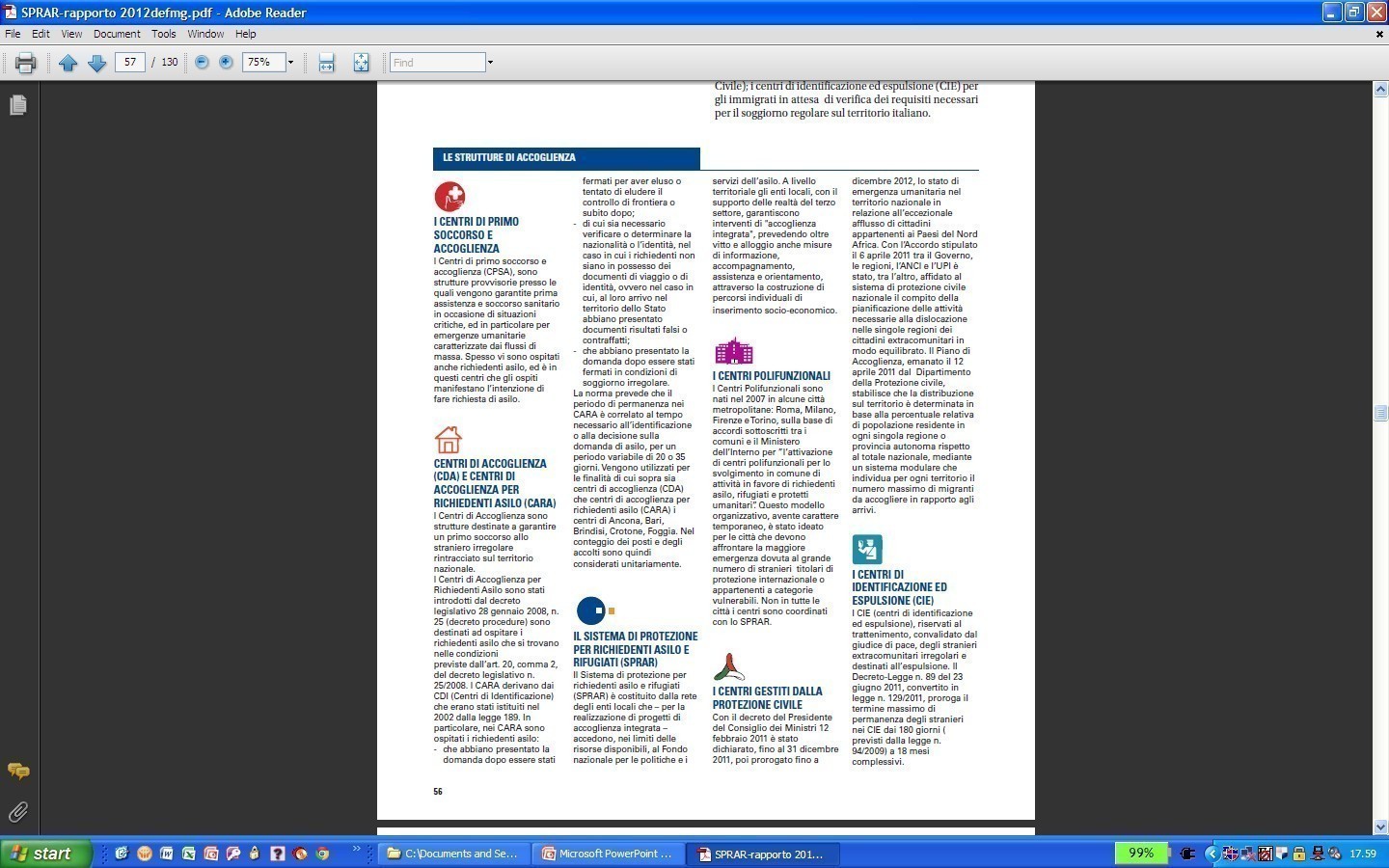 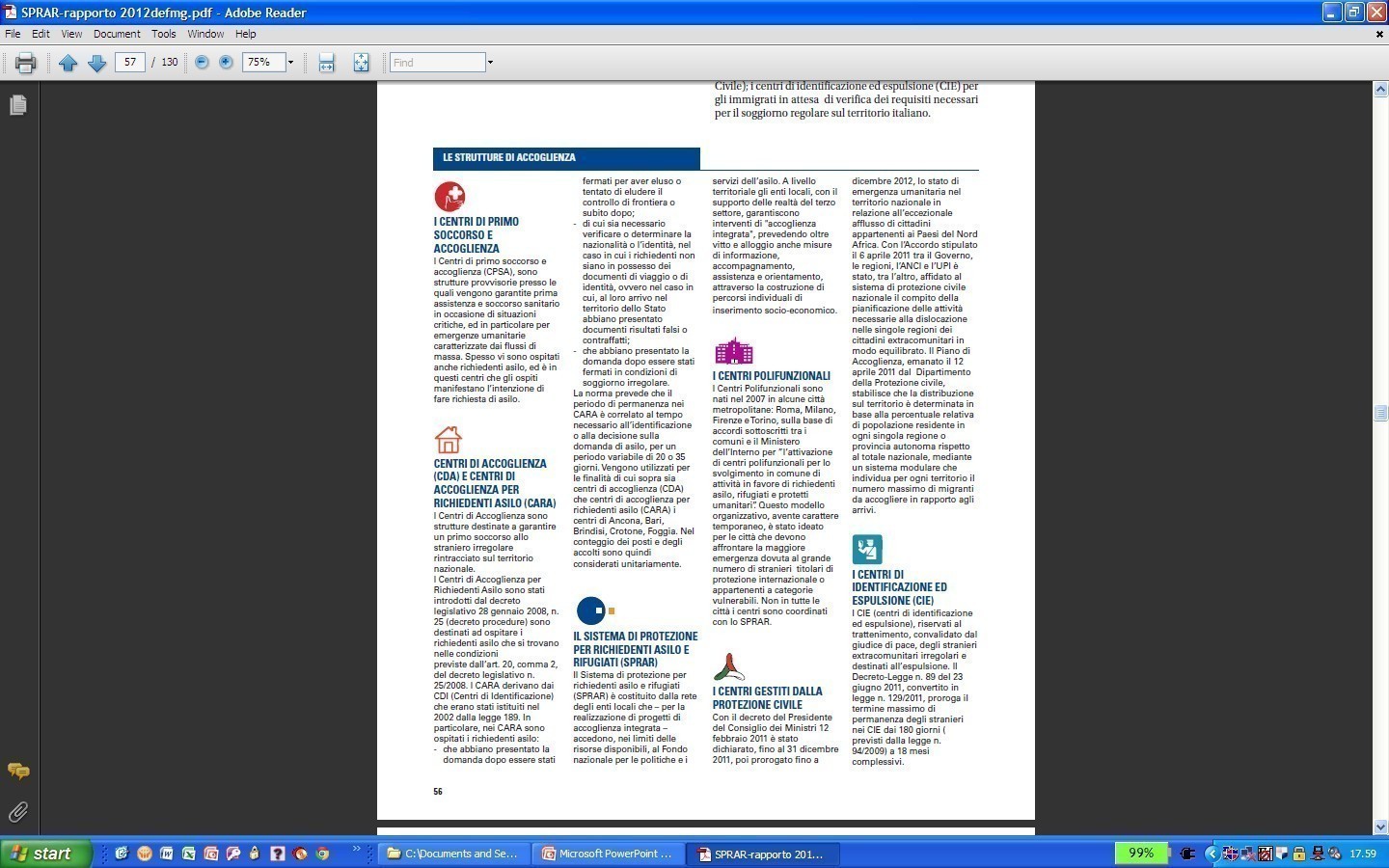 Dati al 6 marzo 2017
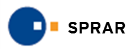 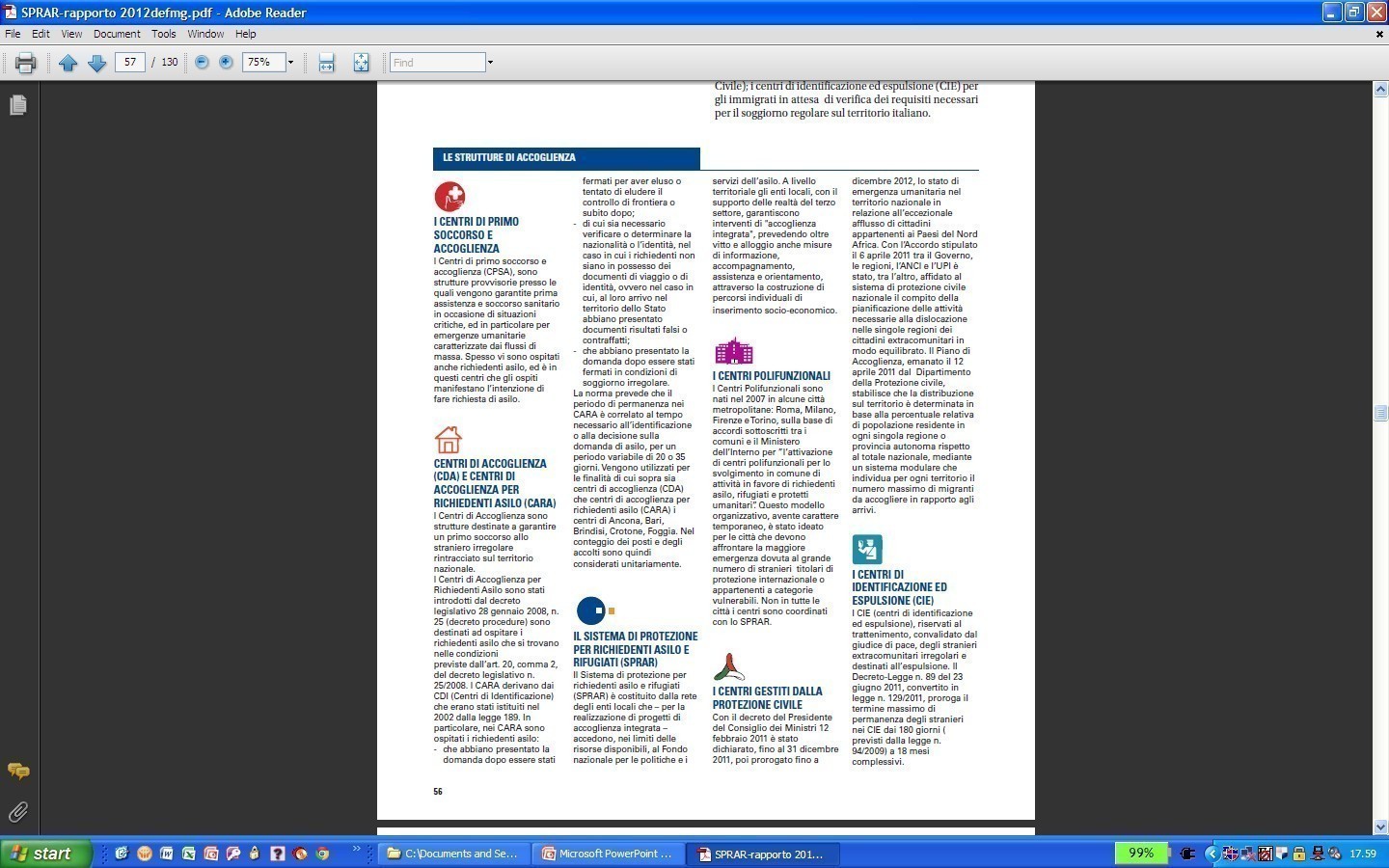 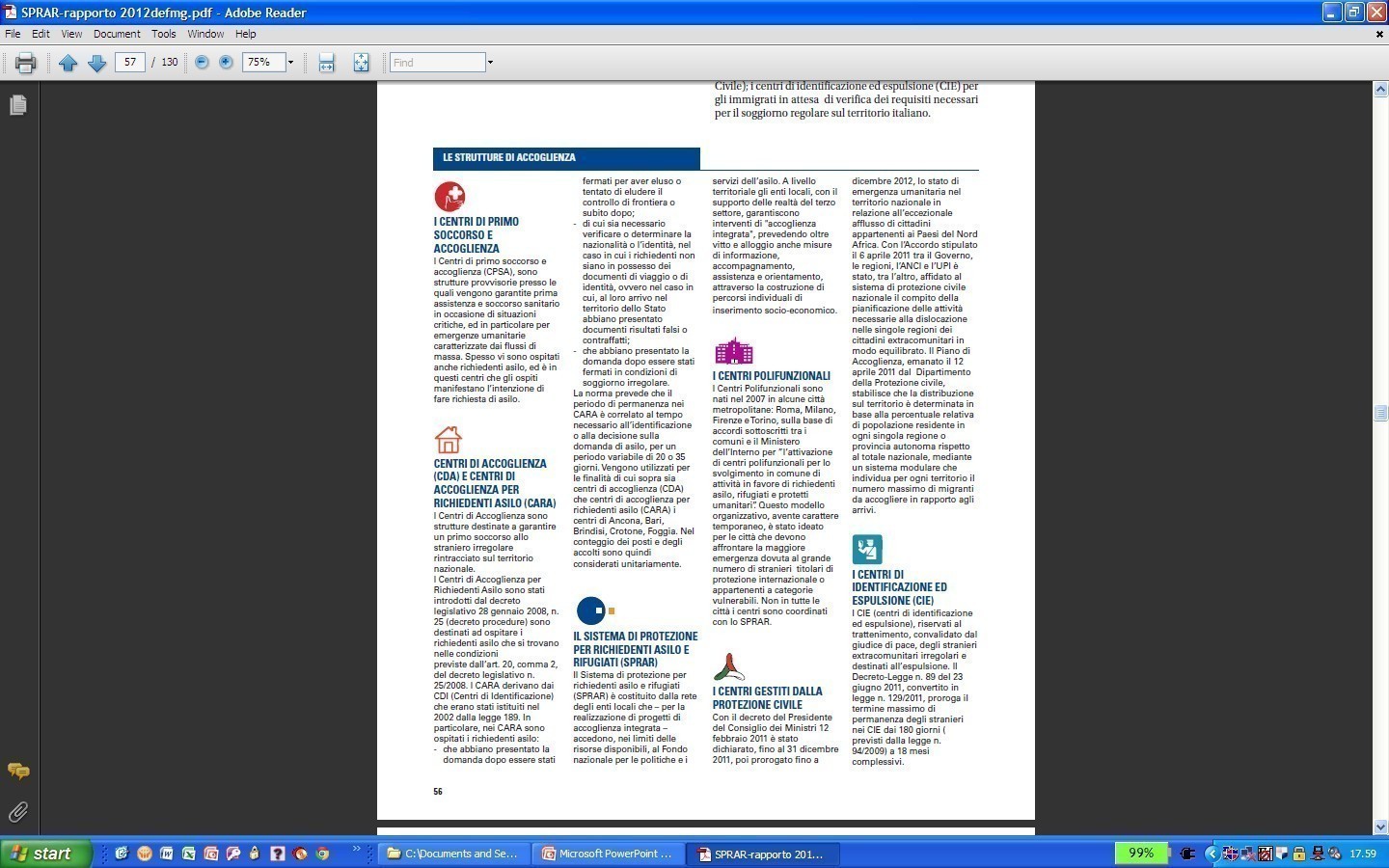 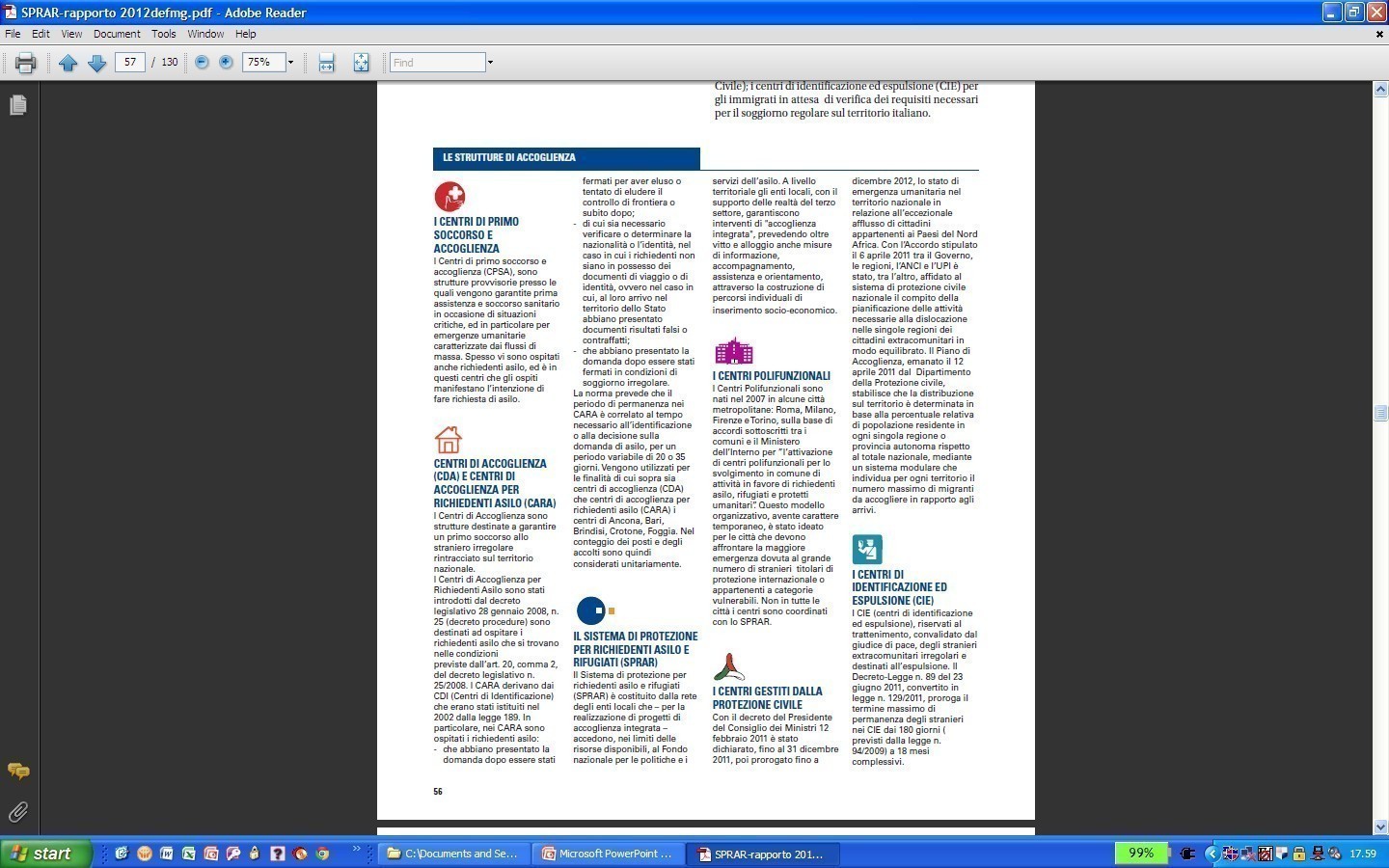 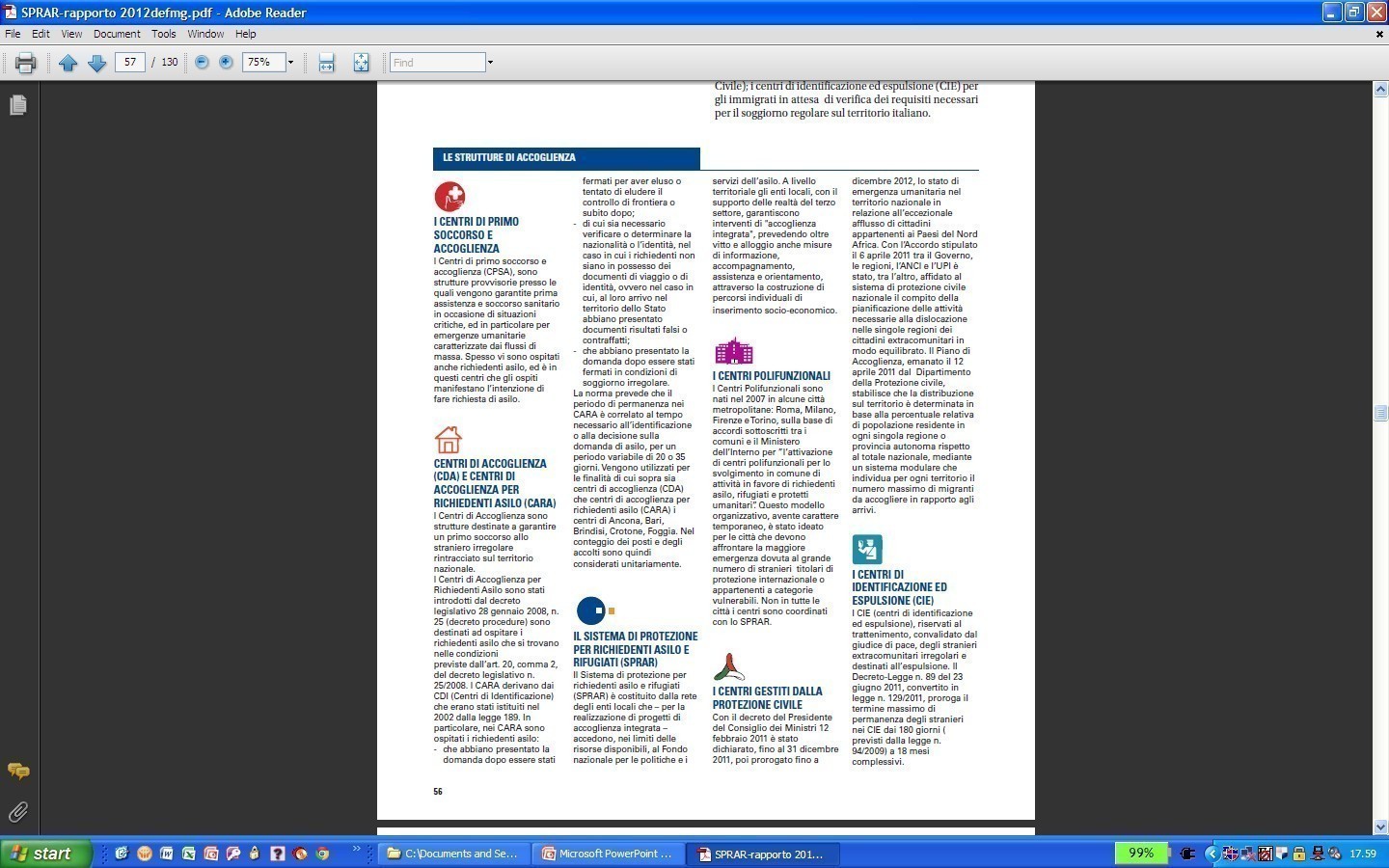 Progetti FAMI – 1000 POSTI
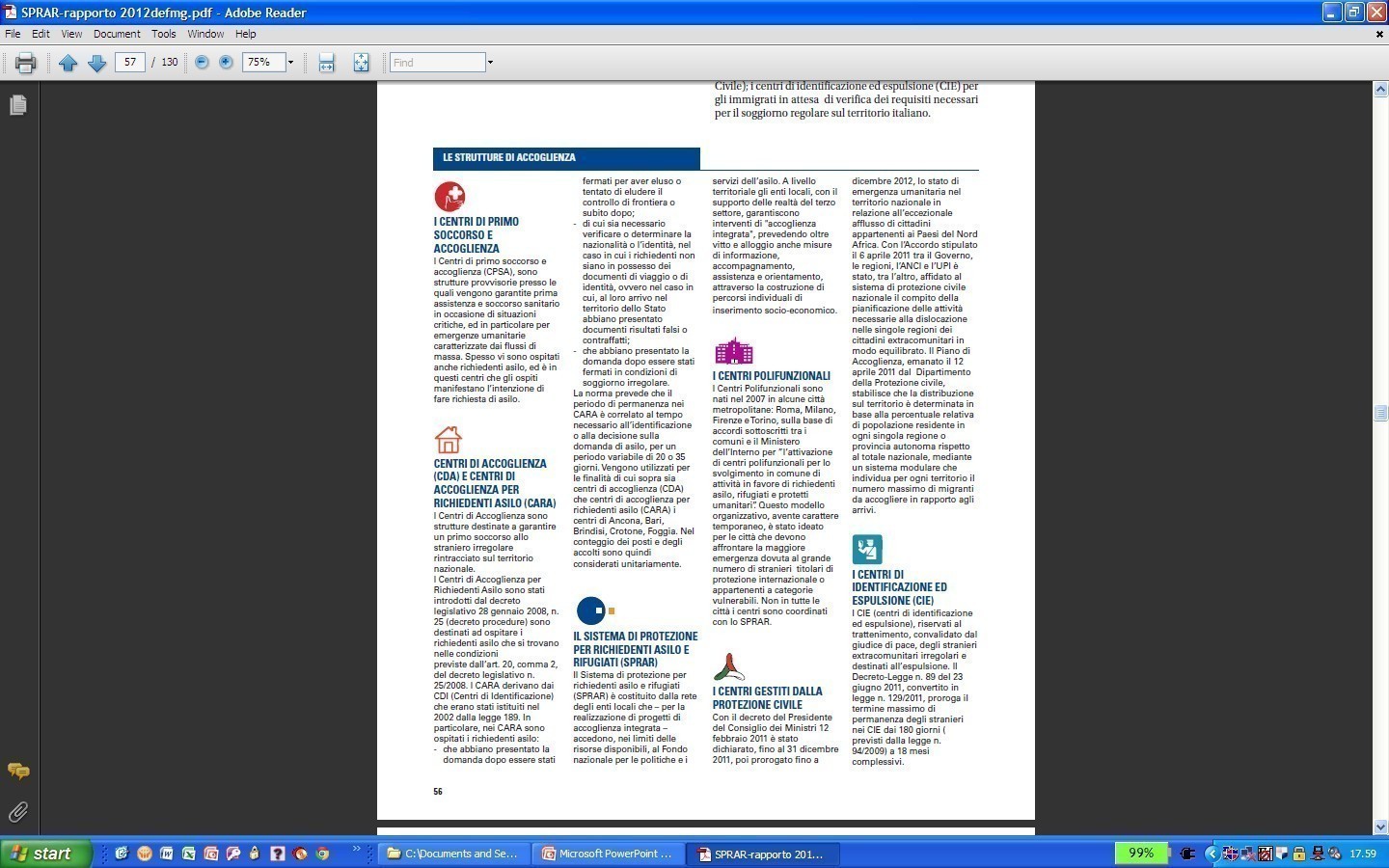 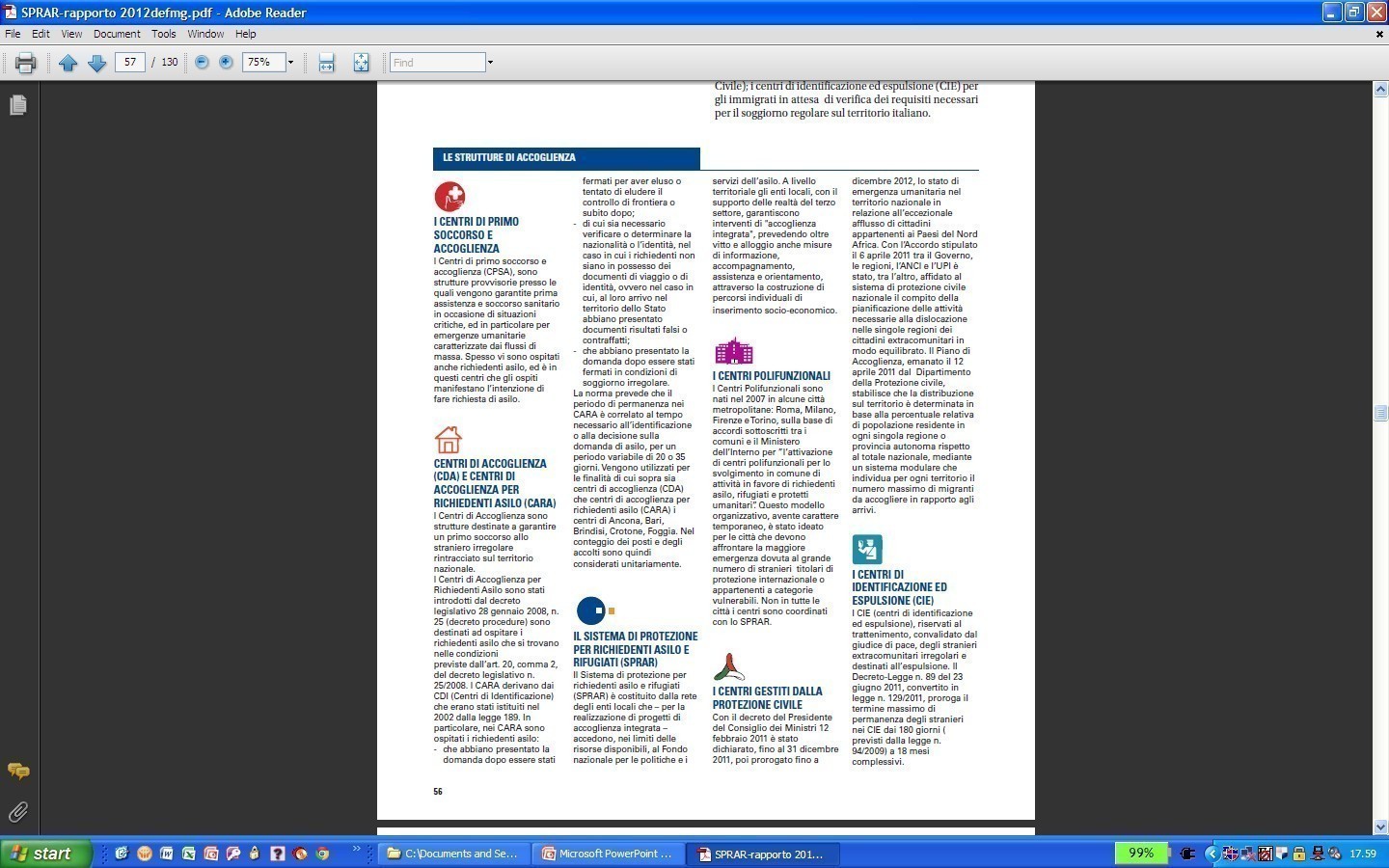 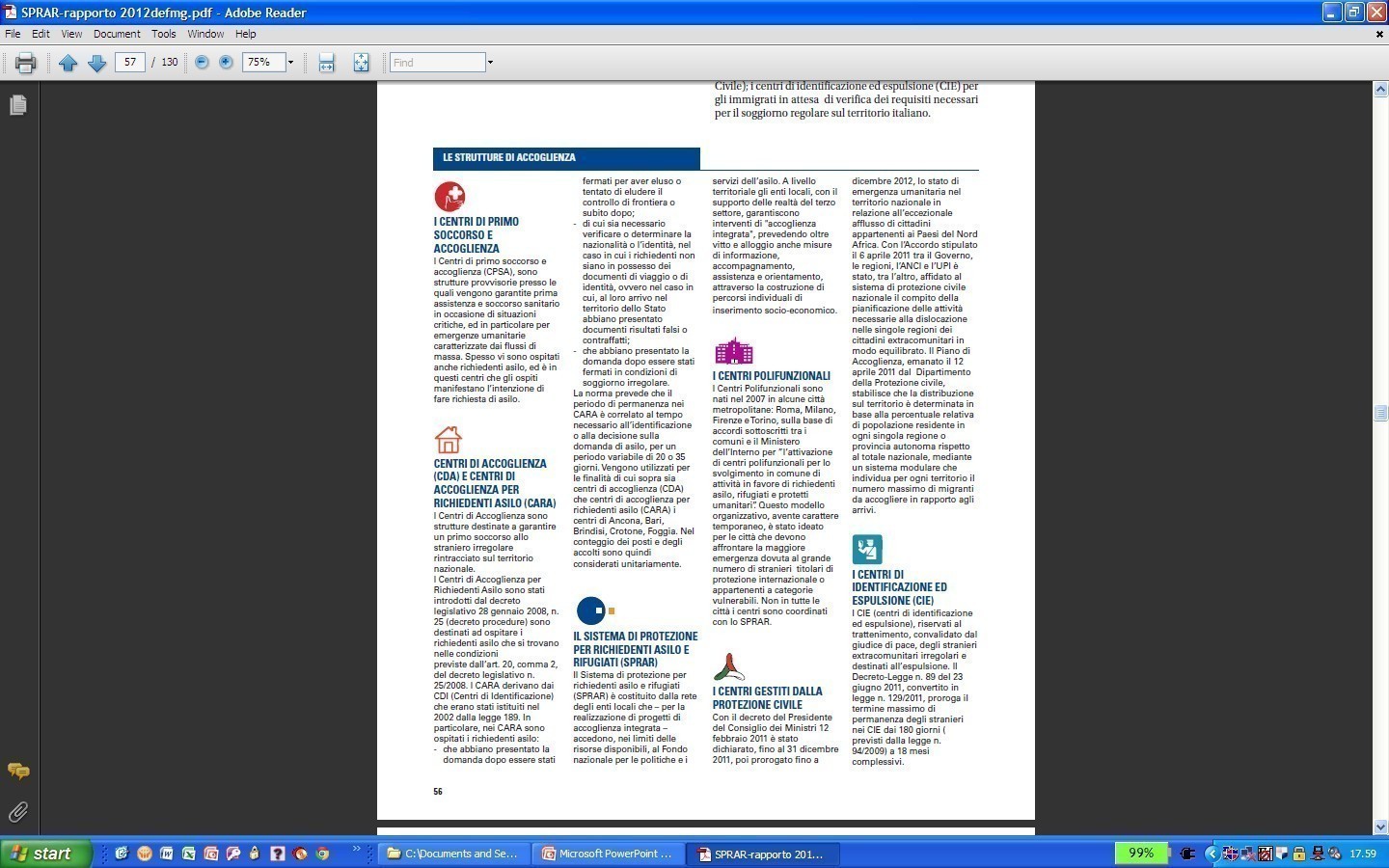 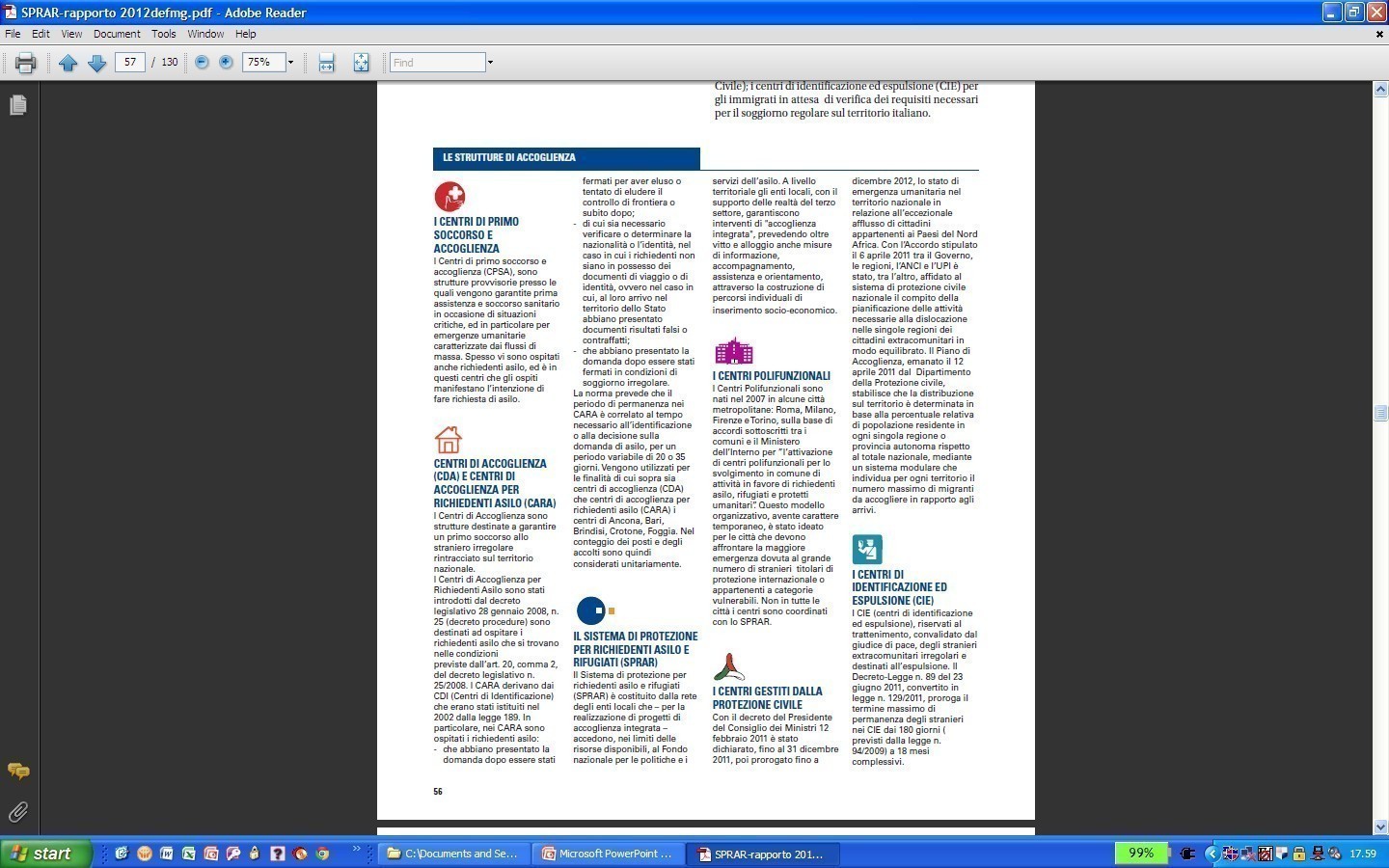 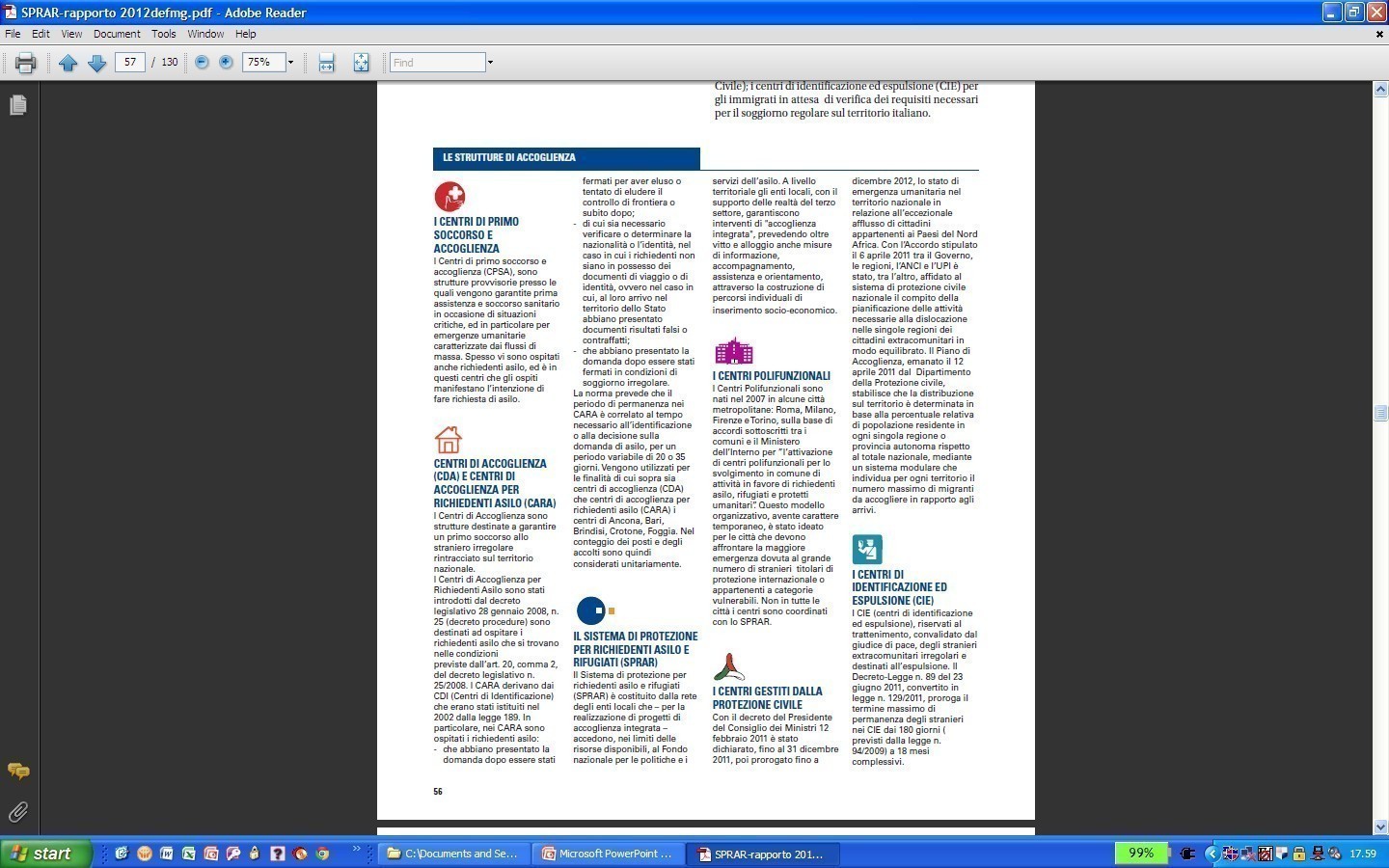 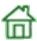 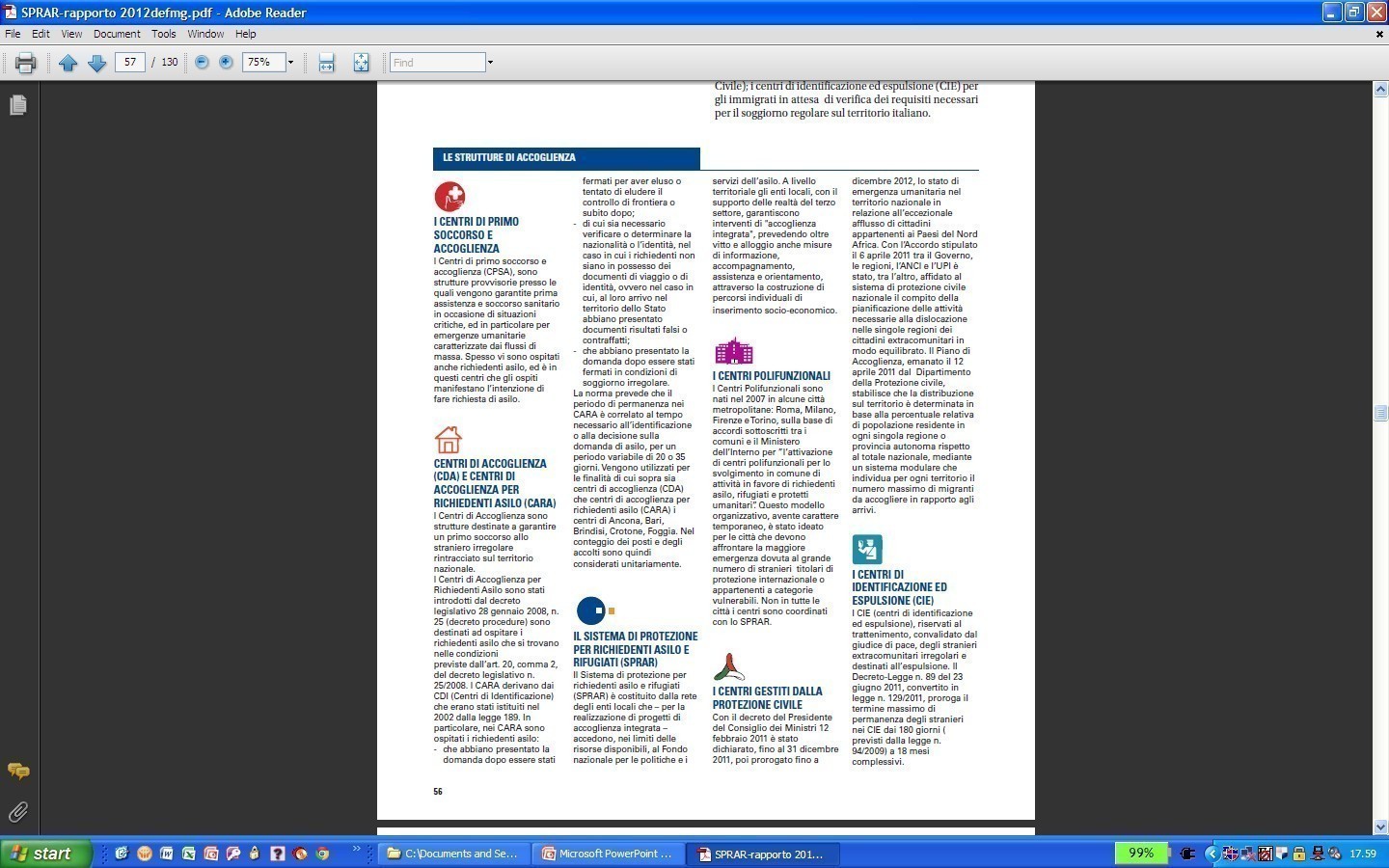 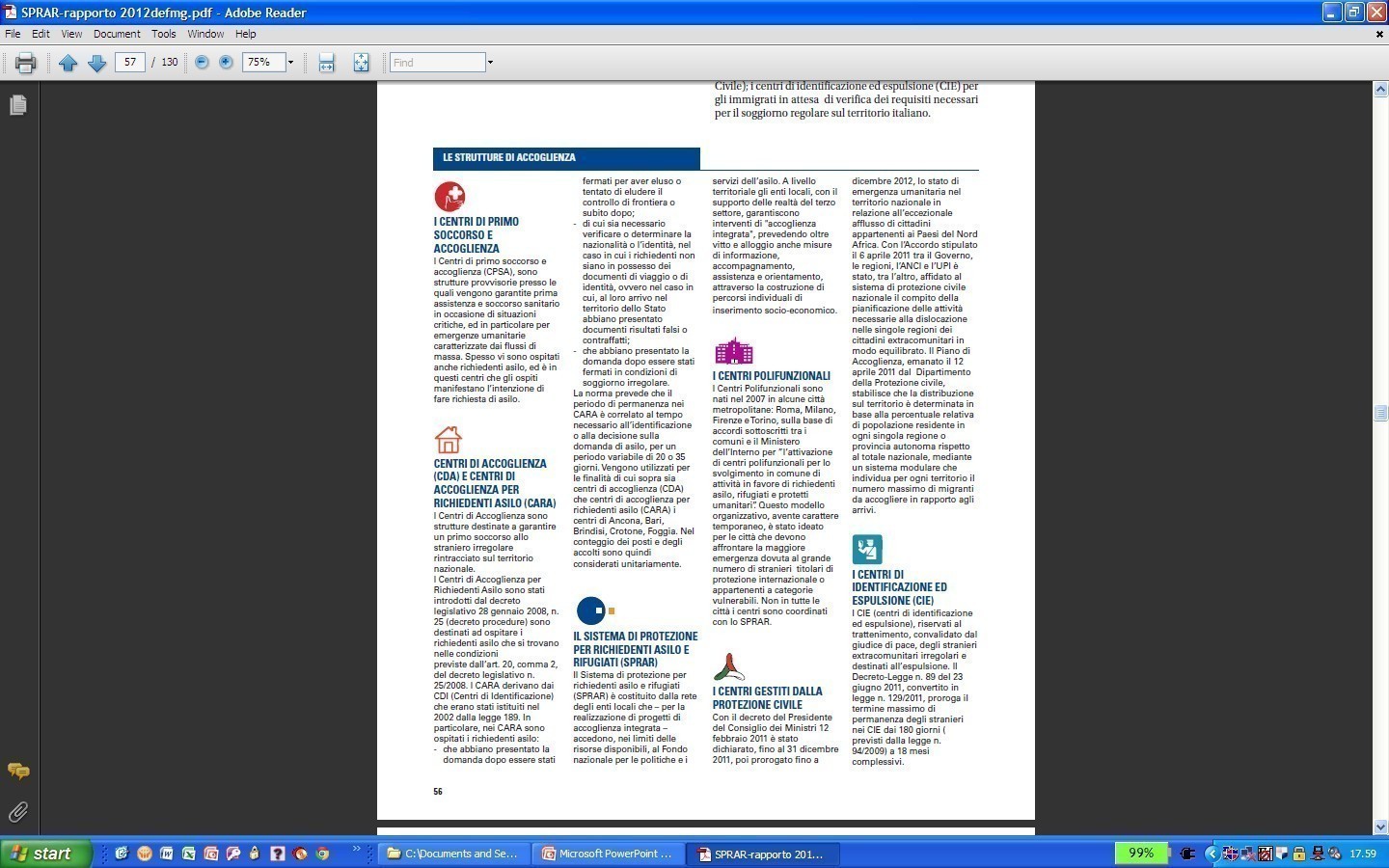 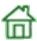 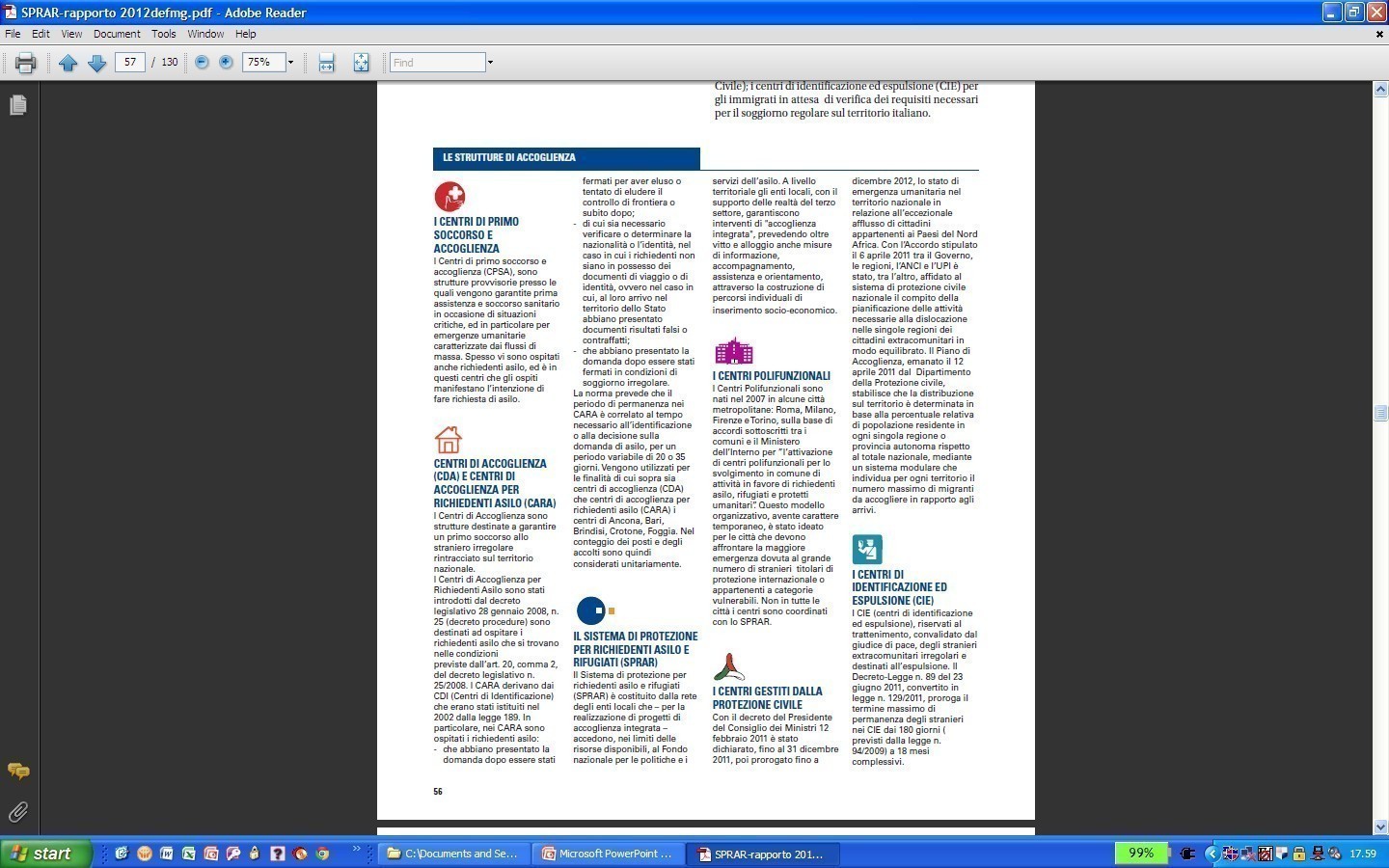 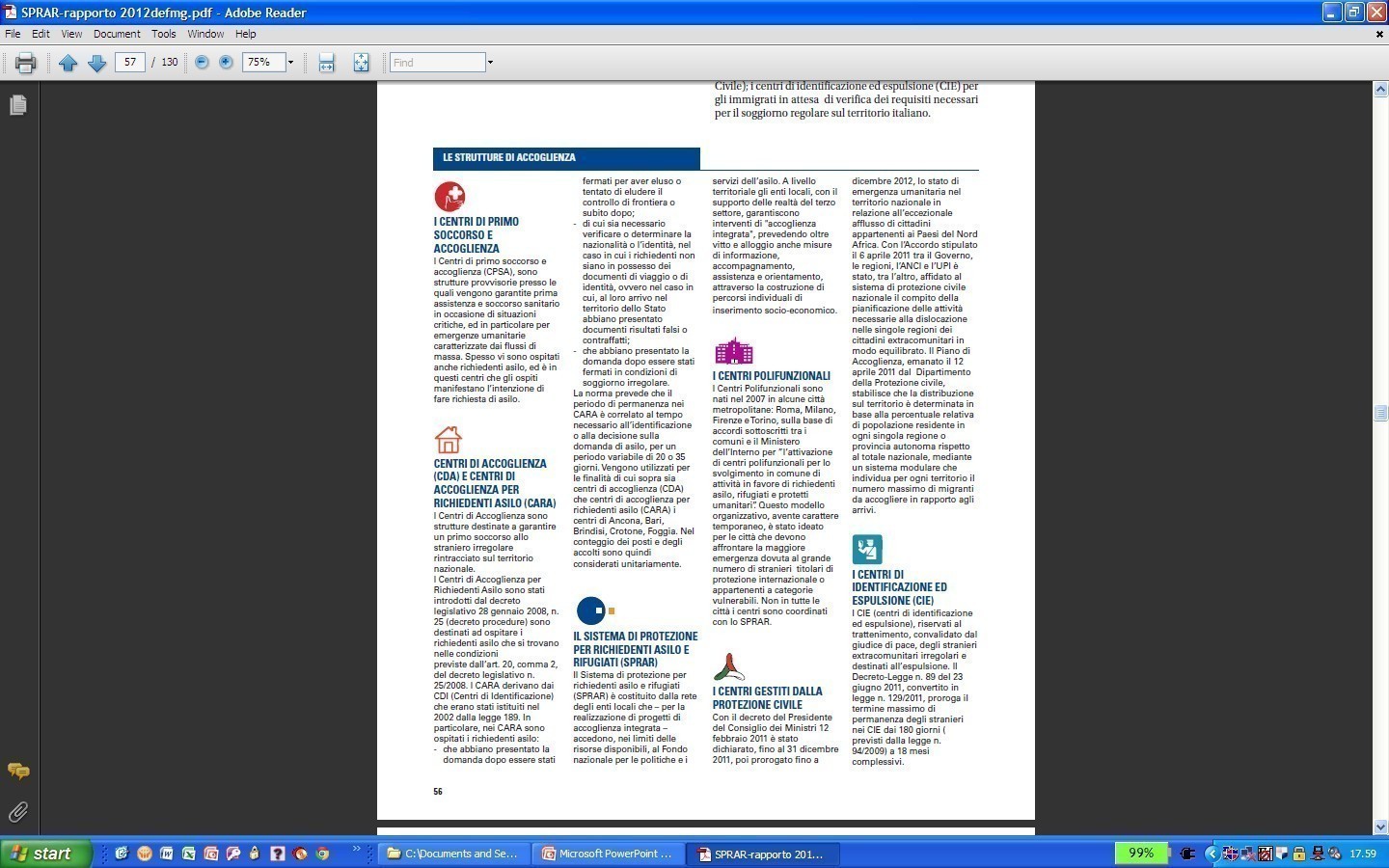 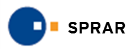 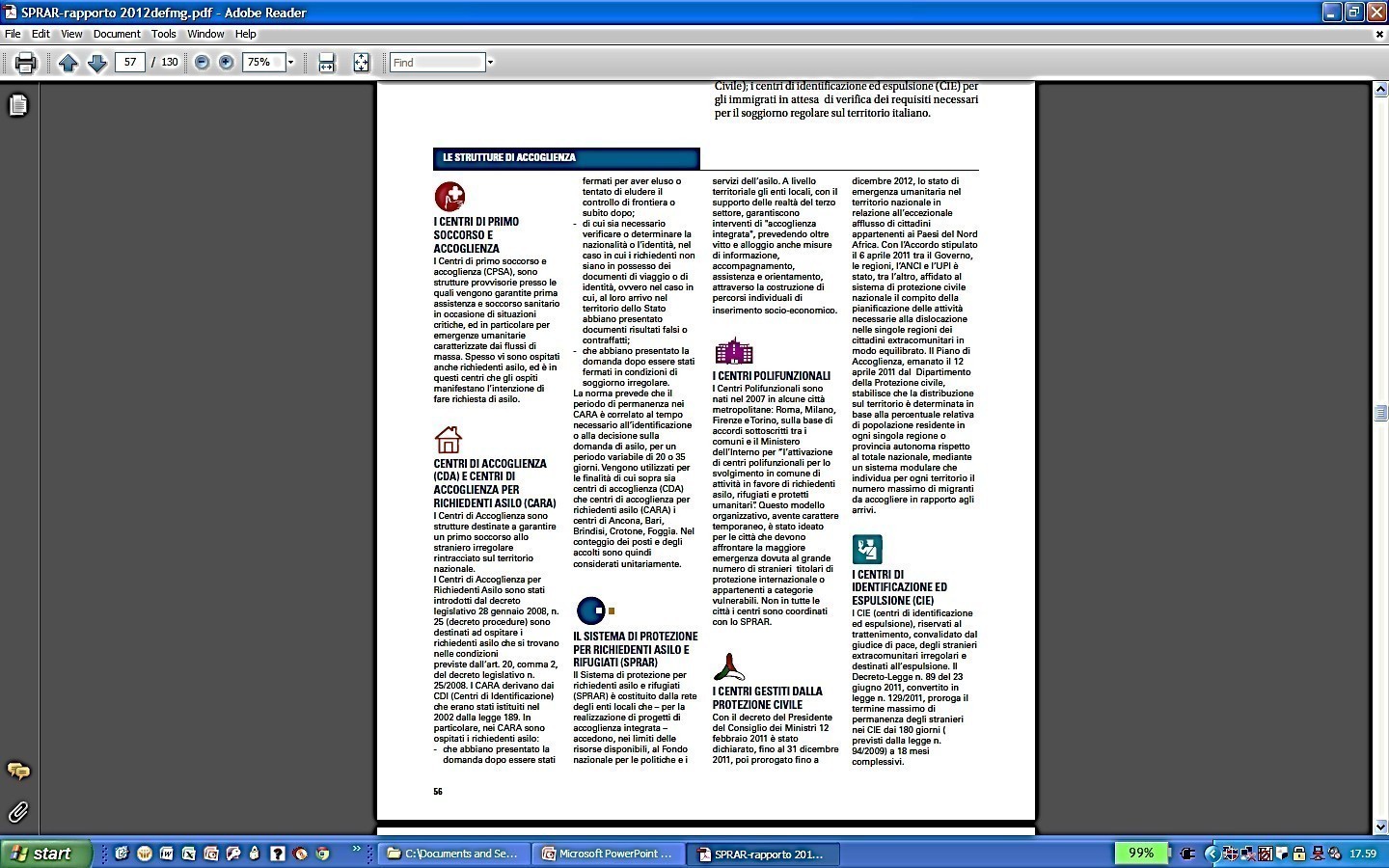 Strutture ricettive temporanee, come previsto dal D.Lgs 142/2015 art.19 c.3 bis
**  Dati aggregati: Fonte Ministero del Lavoro e delle Politiche Sociali
5
Questura
Prefettura
Istituti Scolastici
Regioni
L’accoglienza dei MSNA
Il Contesto del Sistema di accoglienza (2/3)
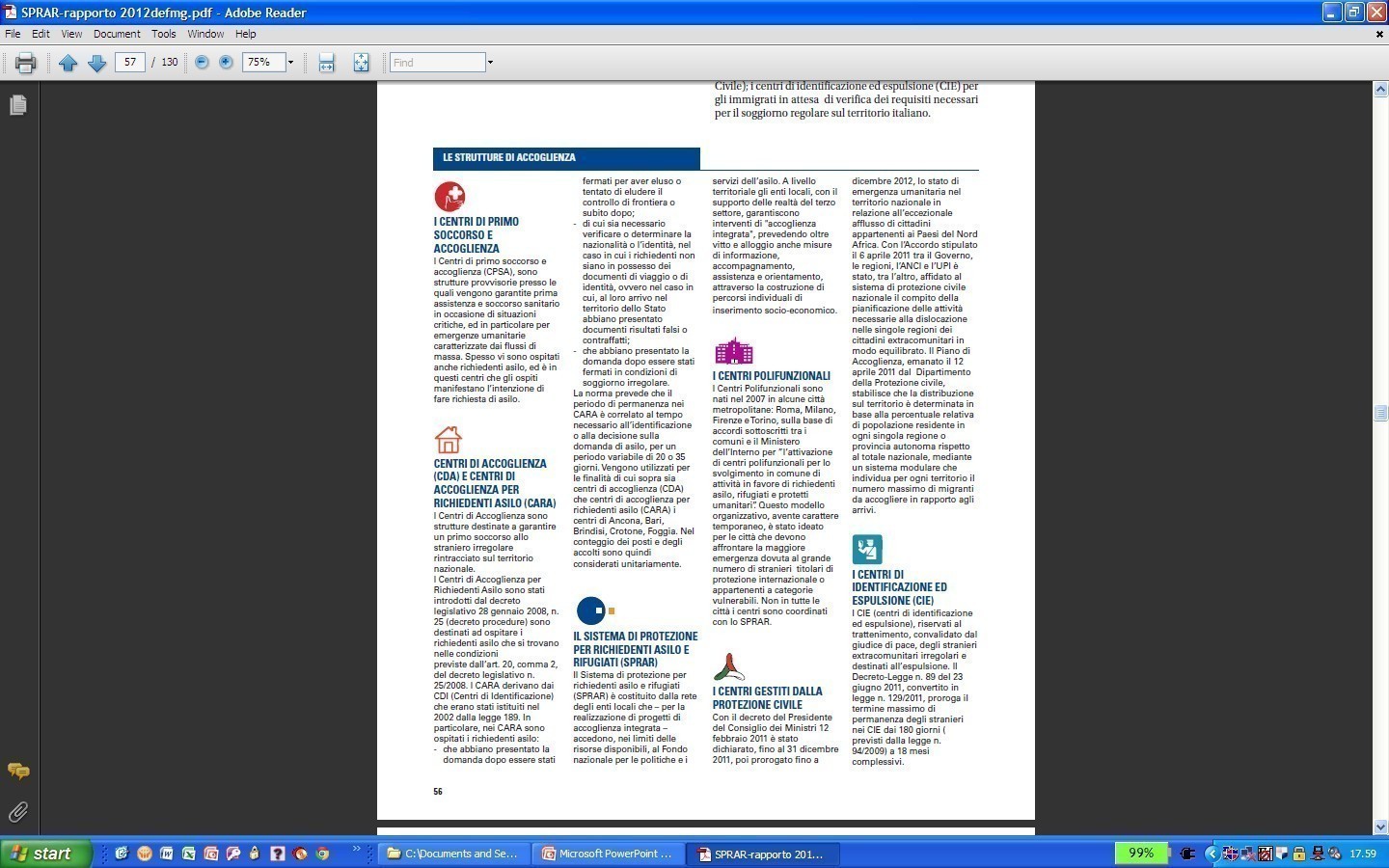 Strutture di prima
 accoglienza FAMI
Giudice Tutelare
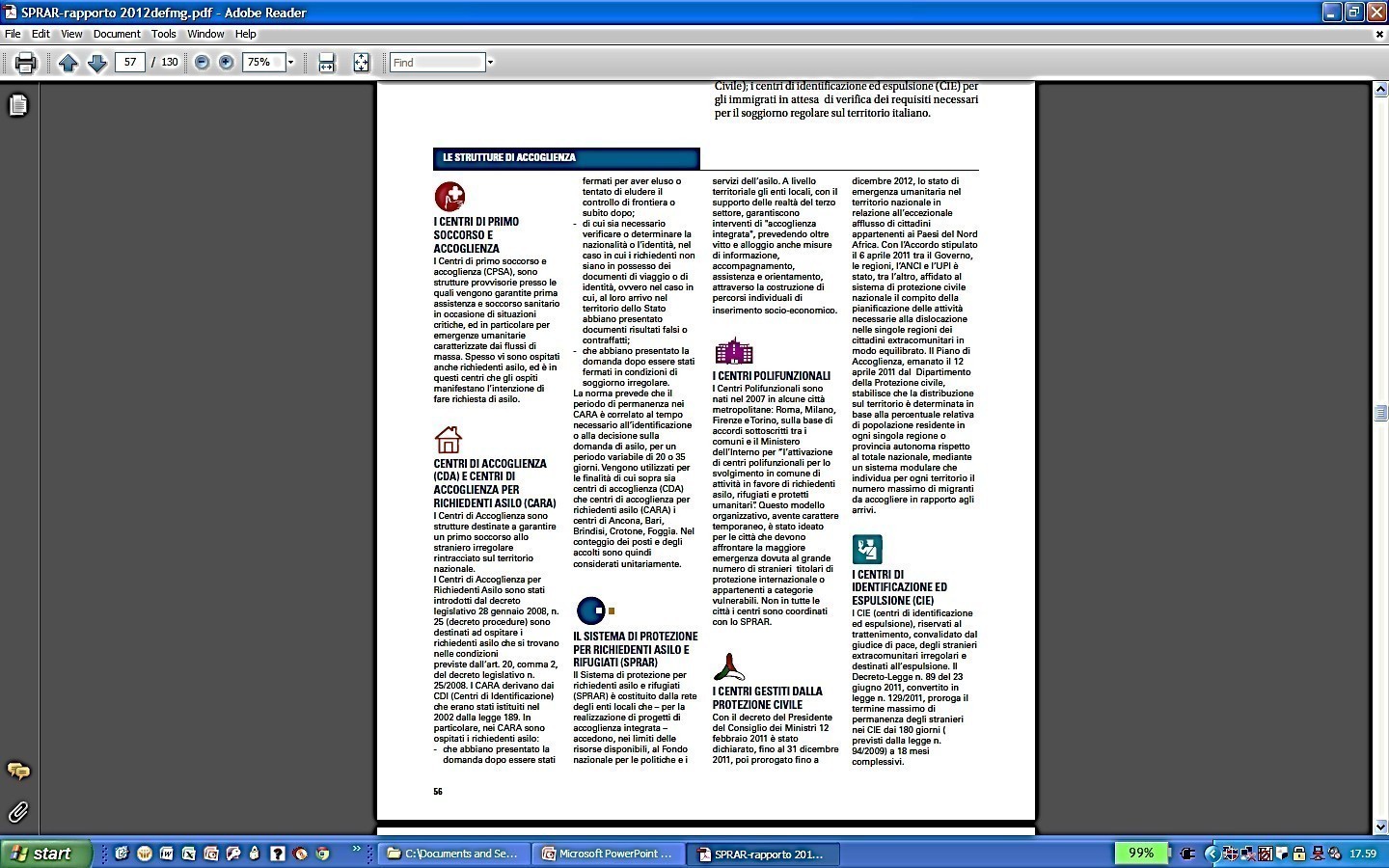 Minore
Il Sistema di accoglienza
CAS/Strutture 
ricettive 
temporanee
Servizi Sociali del Comune
ASL
Tribunale per i Minorenni
EE.LL.

Strutture di accoglienza in capo ai 
Comuni
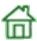 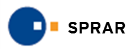 Strutture di seconda
 accoglienza SPRAR
6
OIM
Organizzazione Internazionale per le Migrazioni
L’accoglienza dei MSNA
Il Contesto del Sistema di accoglienza (3/3)
Enti a supporto 
degli operatori dei centri di accoglienza
INMP
Istituto Nazionale Salute, Migrazioni, Povertà
ANCI - SPRAR
Save the Children
DLCI
Dipartimento Libertà Civili e Immigrazione
AR FAMI
Autorità Responsabile
Struttura di Missione
per i MSNA
Ministero dell’Interno
Protezione internazionale
UNHCR
Vittime di tratta
Child
protection
Rapporti ASL
Dispone il trasferimento dei MSNA secondo le capacità delle strutture di prima accoglienza attive sul territorio
Responsabile della gestione e del controllo del programma nazionale FAMI
Trasferimenti MSNA verso strutture di II accoglienza
7
Obiettivi
Specifici
FOCUS – Enti a supporto - UNHCR
Obiettivi progettuali ed attività previste
Rafforzamento della protezione del minore attraverso il rispetto 
dei suoi diritti.
Attività
Destinatari
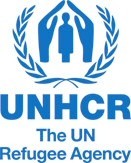 Promozione buone prassi in tema di Superiore interesse
Accesso qualificato ed informato alla Protezione Internazionale
Rafforzamento alla rete locale
Obiettivo 
Generale
Operatori dei Progetti
Promozione e sviluppo di strumenti, competenze e buone prassi orientate alla valutazione sistematica del superiore interesse del MSNA;
Formazione e aggiornamento per gli operatori del progetto/servizio di accoglienza, e per futuri formatori (Training of Trainers), in materia di protezione internazionale e superiore interesse del MSNA; 
Sviluppo di materiale informativo accessibile (un video);
Rafforzamento della rete locale
8
Obiettivi
Specifici
FOCUS – Enti a supporto - OIM
Obiettivi progettuali ed attività previste
Rafforzare la governance multilivello dei flussi migratori misti in arrivo via mare e  la capacità di identificazione dei soggetti vulnerabili.
Attività
Destinatari
Rafforzare la conoscenza degli operatori dei centri di prima accoglienza per minori non accompagnati (finanziati dal Fondo FAMI) sui temi della tratta a scopo di sfruttamento sessuale e lavorativo e del ricongiungimento familiare, garantendo standard elevati di presa in carico, assistenza qualificata, gestione delle conflittualità, nonché uniformità e coerenza di interventi con i centri già esistenti.
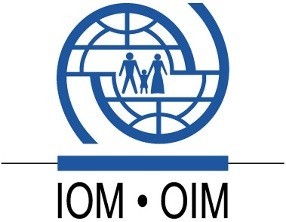 Obiettivo 
Generale
Operatori dei Progetti
Formazione e affiancamento tecnico degli operatori che gestiscono  i centri di prima accoglienza per minori stranieri non accompagnati (finanziati con i fondi FAMI) sulla normativa italiana ed europea sul ricongiungimento familiare e sulla tratta di esseri umani e sfruttamento;
Formazione agli operatori sulla risoluzione dei conflitti e gestione dello stress;
Sviluppo e disseminazione di materiale informativo sui temi della tratta e del ricongiungimento familiare.
9
Obiettivi
Specifici
FOCUS – Enti a supporto –  Save the Children
Obiettivi progettuali ed attività previste
Protezione e accoglienza dei minori migranti (separati o accompagnati) attraverso attività di informazione, formazione, capacity building.
Attività
Destinatari
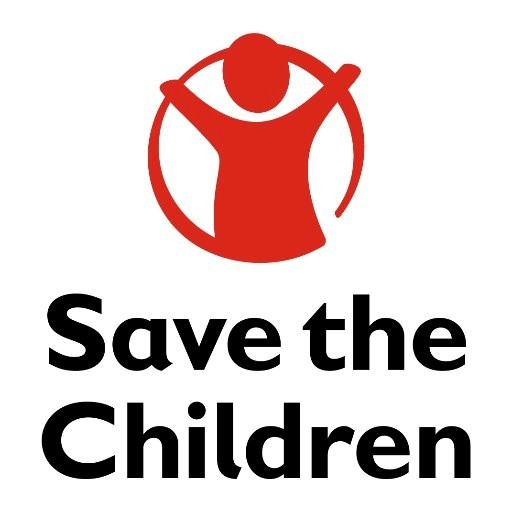 Aumentare il livello di consapevolezza dei minori migranti sui propri diritti, doveri ed opportunità
Rafforzare le capacità dei soggetti a vario titolo impegnati nella gestione dei flussi migratori misti
Obiettivo 
Generale
Operatori dei Progetti
Assistenza e supporto, attraverso informativa legale e mediazione culturale, ai minori migranti in tutti i principali luoghi di sbarco e presso i principali valichi di confine terrestre
Produzione e diffusione di materiale informativo child friendly
Supportare le Autorità pubbliche locali e regionali nei principali luoghi di sbarco e nei principali valichi di confine terrestre
Promuovere la realizzazione di incontri di informazione, sensibilizzazione e formazione a livello locale
Contribuire a promuovere incontri istituzionali sulla protezione dei minori migranti
10
Obiettivi
Specifici
FOCUS – Enti a supporto – INMP
Obiettivi progettuali ed attività previste
Rafforzamento delle competenze sul diritto alla salute
Attività
Destinatari
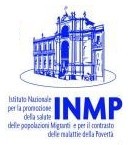 Rafforzamento delle competenze delle équipe multidisciplinari operanti presso i progetti di accoglienza
Promozione e supporto delle reti territoriali della salute
Obiettivo 
Generale
Operatori dei Progetti
Interventi formativi e di supporto a distanza degli operatori in merito alle modalità di accesso al SSN e all’efficientamento delle procedure dei servizi sanitari territoriali
Azioni di coinvolgimento delle strutture sanitarie locali
11
Obiettivi
Specifici
FOCUS – Enti a supporto – ANCI - SPRAR
Obiettivi progettuali ed attività previste
Supporto per il trasferimento in II accoglienza
Attività
Destinatari
Supporto per il trasferimento allo SPRAR
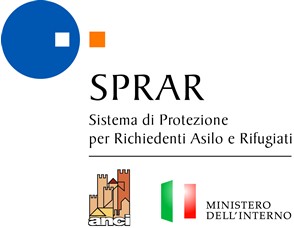 Obiettivo 
Generale
Operatori dei Progetti
Supporto per il trasferimento dei MSNA dalle strutture temporanee di prima accoglienza verso altre soluzioni di accoglienza di secondo livello finalizzate all’autonomia (SPRAR MSNA)
12
L’accoglienza dei MSNA nel FAMI
I progetti FAMI per MSNA
Il 23 febbraio 2016, in continuità con gli interventi svolti nell’ambito della Misura Emergenziale, 13 progetti di accoglienza, risultati idonei alla proroga, hanno avviato le proprie attività che si sono concluse il 22 agosto 2016.
In considerazione dell’ingente numero di MSNA presenti sul territorio nazionale e del trend sempre crescente degli sbarchi presso le nostre coste, in un’ottica di continuità con le azioni già intraprese, in data 22 Aprile 2016 l’Autorità Responsabile del FAMI ha adottato - con Decreto prot. n. 6715 del 22/04/2016  - due Avvisi pubblici a valere OS 1 Asilo - ON1 Accoglienza/Asilo – lett. e:
“Qualificazione del sistema nazionale di prima accoglienza dei Minori Stranieri non Accompagnati (MSNA)” – con dotazione di € 51.138.000,00 che prevede l’attivazione di 1000 nuovi posti di accoglienza nel periodo 23 agosto 2016 – 27 marzo 2019.
“Potenziamento della capacità ricettiva del sistema di seconda accoglienza dei Minori Stranieri non Accompagnati (MSNA)” (SPRAR) - con dotazione di € 110.953.800,00, che prevede l’attivazione di ulteriori 2.000 posti di accoglienza fino al 31 dicembre 2018. Sono, tuttavia, pervenute 50 proposte progettuali per circa 1000* posti
13
FAMI - Avviso prima accoglienza dei MSNA
La prima accoglienza FAMI: l’intervento (1/3)
L’Avviso “Qualificazione del sistema nazionale di prima accoglienza dei Minori Stranieri non Accompagnati (MSNA)”, concepito in continuità con gli interventi già realizzati, intende qualificare il sistema nazionale di prima accoglienza dei MSNA (rintracciati nel territorio nazionale ed arrivati sia via mare che via terra) attraverso l’erogazione di servizi ad alta specializzazione per l’accoglienza temporanea dei MSNA. I progetti così selezionati hanno il compito di accogliere i MSNA, offrire loro servizi diversificati ed altamente specializzati ed accompagnarli verso le  soluzioni di seconda accoglienza individuate per loro.
Perseguimento e realizzazione del superiore interesse del minore
Trasferimento di MSNA dai luoghi di arrivo/rintraccio e ingresso presso i centri.;
Prima accoglienza e risposta ai bisogni materiali;
Informazione e supporto legale;
Assistenza sanitaria e supporto psico-sociale;
Trasferimento dei MSNA verso soluzioni di seconda accoglienza (SPRAR) 
         finalizzate all’autonomia.
INTERVENTI PREVISTI
un coordinatore/responsabile che opererà nelle strutture di accoglienza individuate ed avrà la responsabilità di tutti gli interventi dedicati ai MSNA all’interno delle strutture e dovrà interfacciarsi con il Ministero dell’Interno e con le Autorità competenti per l’efficace riuscita degli interventi dedicati ai MSNA;
un operatore di vigilanza per le ore notturne per ogni struttura;
sei profili di educatore/operatore: quattro educatori professionali, un operatore legale ed un operatore amministrativo;
cinque professionisti specializzati nell’ambito dei MSNA (un assistente sociale, uno psicologo, un medico dell’età evolutiva e/o Pediatra, esperto di diritti dell’infanzia, un mediatore linguistico e culturale);
un interprete/servizio di interpretariato per ogni struttura
FIGURE PROFESSIONALI
14
FAMI - Avviso prima accoglienza dei MSNA
La prima accoglienza FAMI: gli strumenti (2/3)
Al fine di fornire informazioni chiare e univoche e di uniformare a livello nazionale la presa in carico, gli interventi, le azioni e la programmazione dei percorsi di accoglienza per MSNA, il Ministero dell’Interno - di concerto con le rappresentanze di Regioni e di E.E.L.L. e grazie alla precedente collaborazione con UNHCR, OIM e Save the Children - ha predisposto la redazione di 2 documenti:
1. Linee guida: uno strumento pratico finalizzato ad allineare le azioni e le prassi operative per la valutazione del superiore interesse del minore durante la permanenza nelle strutture di prima accoglienza
2. Cartella personale del minore: strumento pratico di raccolta informativa e supervisione interna
Perseguimento e realizzazione del superiore interesse del minore
15
FAMI - Avviso prima accoglienza dei MSNA
La prima accoglienza FAMI: gli strumenti (3/3)
Bozza per un «Protocollo di Intesa territoriale»
Al fine di favorire l’istituzione di una collaborazione tra le Prefetture territorialmente competenti e tutti i gli altri soggetti coinvolti nei progetti di prima accoglienza (Questura, Autorità Giudiziaria, Garante regionale per l’infanzia, Enti locali, Istituzioni scolastiche, ASL e altri enti attivamente operanti) per i rispettivi ambiti di competenza (es. settore sanitario, alloggiativo, scolastico, formativo, finanziario e sociale) è stata trasmessa alle Prefetture una bozza di «Protocollo di Intesa territoriale» (comunicazione prot. n. 1434 del 27/01/2017).
Comunicazione alla Prefetture
Prot. n. 1434 del 27/01/2017
Bozza di Protocollo di intesa territoriale
16
FAMI - Avviso seconda accoglienza dei MSNA
La seconda accoglienza FAMI
Il Ministero dell’Interno – Dipartimento delle Libertà Civili e Immigrazione ha pubblicato un Avviso pubblico per il potenziamento del sistema nazionale di seconda accoglienza dei Minori Stranieri non Accompagnati,  attraverso l’attivazione di 2.000 posti finalizzati all’accoglienza dei MSNA, nell’ambito dei quali siano garantiti: 
a) il rispetto dei diritti del MSNA; 
b) la presa in carico del MSNA, tenendo conto del percorso già avviato nei precedenti periodi di accoglienza; 
c) l'avvio graduale del MSNA verso l'autonomia e l'inclusione nel tessuto sociale del territorio
INTERVENTI
 PREVISTI
collocamento in luogo sicuro del MSNA, sia in strutture autorizzate, sia presso famiglie selezionate, secondo la normativa vigente, tenendo conto, in modo particolare dell'età e del paese di provenienza del minore;
supporto di mediatori linguistico-culturali;
 iscrizione al Servizio Sanitario Nazionale;
 assistenza socio-psicologica e sanitaria anche prevedendo servizi specifici per MSNA portatori di particolari fragilità;
orientamento e tutela legale;
verifica della presenza di parenti, connazionali o persone disponibili, idonee secondo la normativa vigente, ad un eventuale affidamento del minore;
apertura della tutela;
regolarizzazione dello status giuridico e della presenza sul territorio;
insegnamento di base della lingua italiana;
inserimento scolastico e professionale e attività a sostegno dell'inclusione sociale del minore;
definizione di un progetto socio-educativo individualizzato per ciascun MSNA che sarà formulato tenendo sempre presenti le sue aspettative e competenze, il suo progetto migratorio, oltre ad essere preferibilmente
Definire criteri di accesso e raccordo con il Sistema
Al 10 aprile ‘17 sono stati ammessi al finanziamento 32 proposte progettuali per 461 posti. Tali progetti stanno espletando gli adempimenti propedeutici all’avvio delle attività ed alla sottoscrizione della  convenzione. Sono in sospeso 8 proposte per potenziali ulteriori 168 posti.
17